President’s Breakfast
What is New, Now, and Next for Dairy?
Sponsored by:
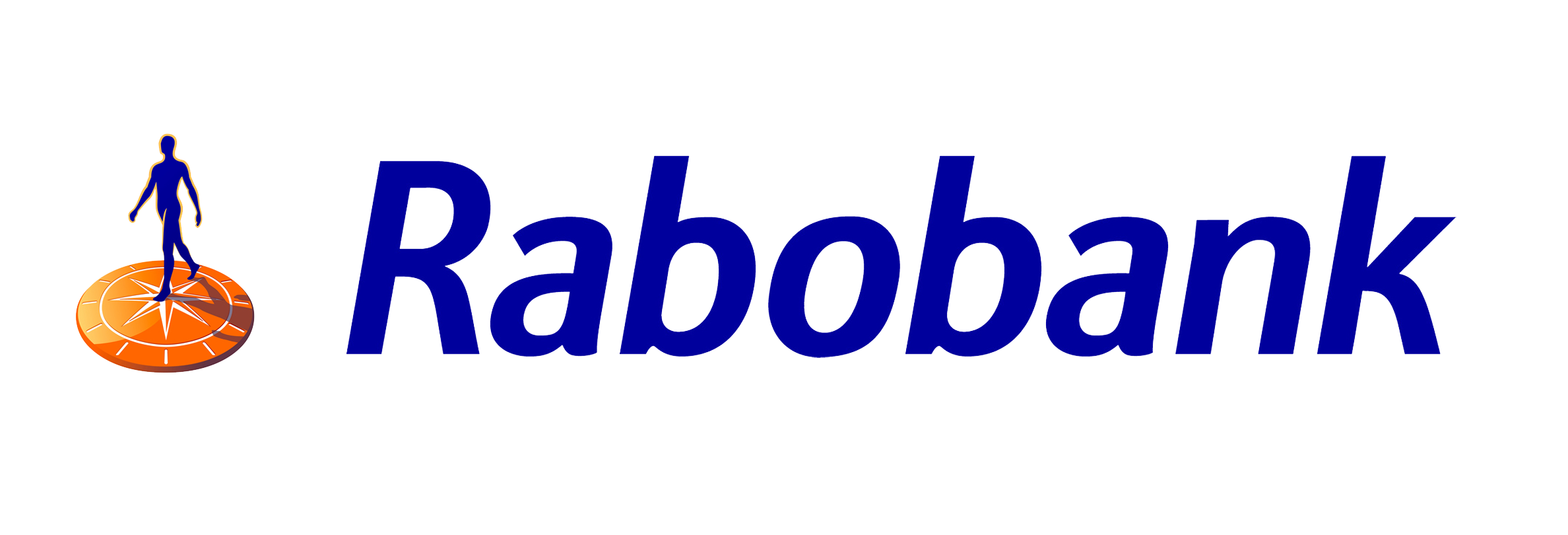 Michael Dykes, D.V.M.
President and CEOInternational Dairy Foods Association
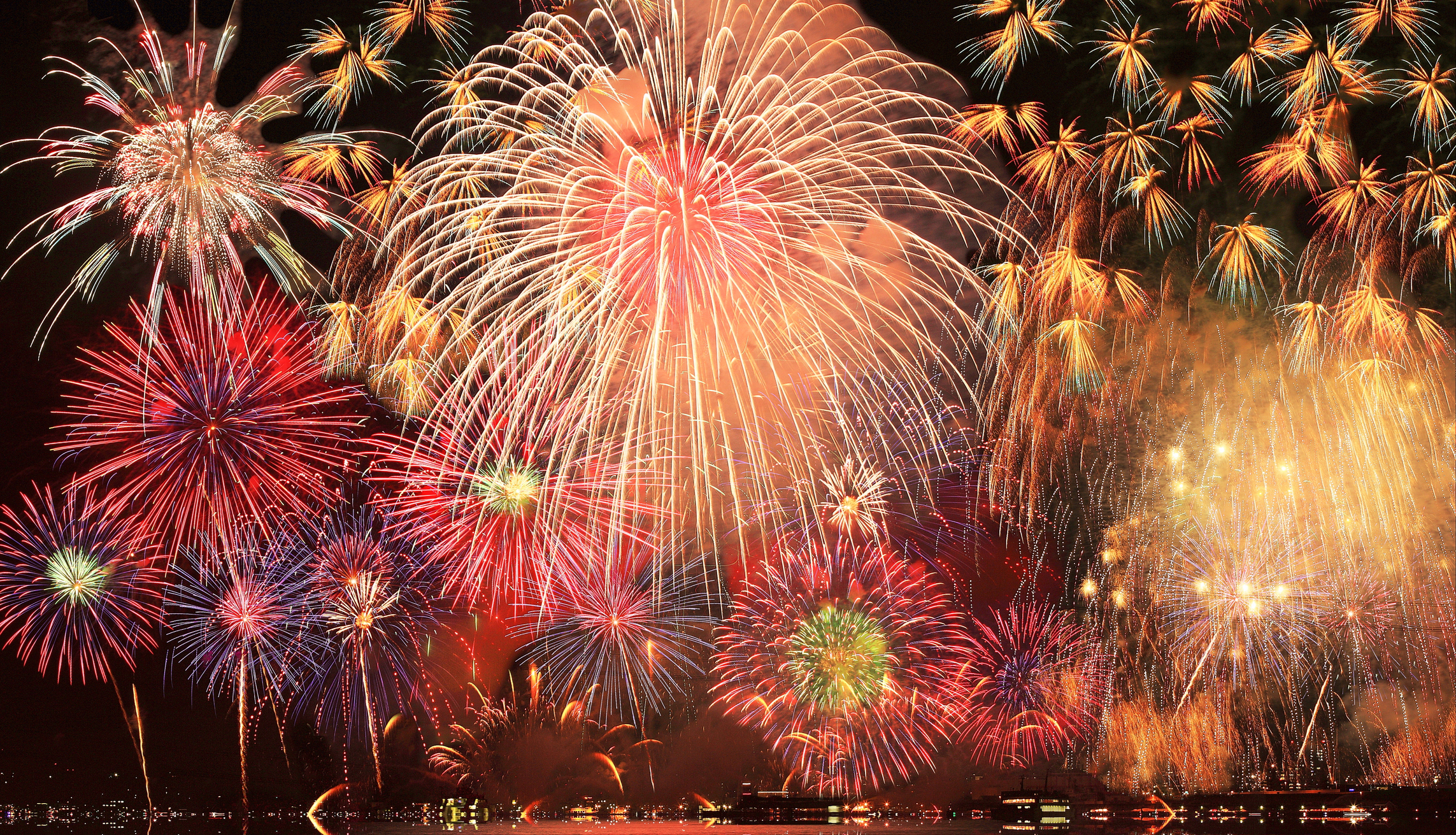 Welcome to Dairy Forum 2022!
[Speaker Notes: I am grateful to be back together with you!
Dairy Industry Premier Event! 
What makes it so meaningful to so many – Personal Connections
I have been a part of the dairy industry in one way or another most of my life. Good people at the center never change.
Take time to appreciate the personal connections we form at Dairy Forum. Our relationships become more important to us each and every day!]
[Speaker Notes: We have a tremendous program planned for you to discover the things that are NEW, NOW and NEXT for dairy!
We have industry analysts, Policymakers, professors, federal officials, experts in global commerce and trade, innovators, premier industry consultants.
Many topics – Sustainability, Health and Wellness, Supply Chain, People and yes FMMO
New panel this Forum – Our IDFA VP will lead a panel discussion with our International Dairy Leaders for Global perspective. 
McKinsey present their broad industry perspective on the CPG sector with specific input from our Dairy Industry Leaders.

I want each of you to walk out of this Forum with at least one thing you plan to take home and use in your business.]
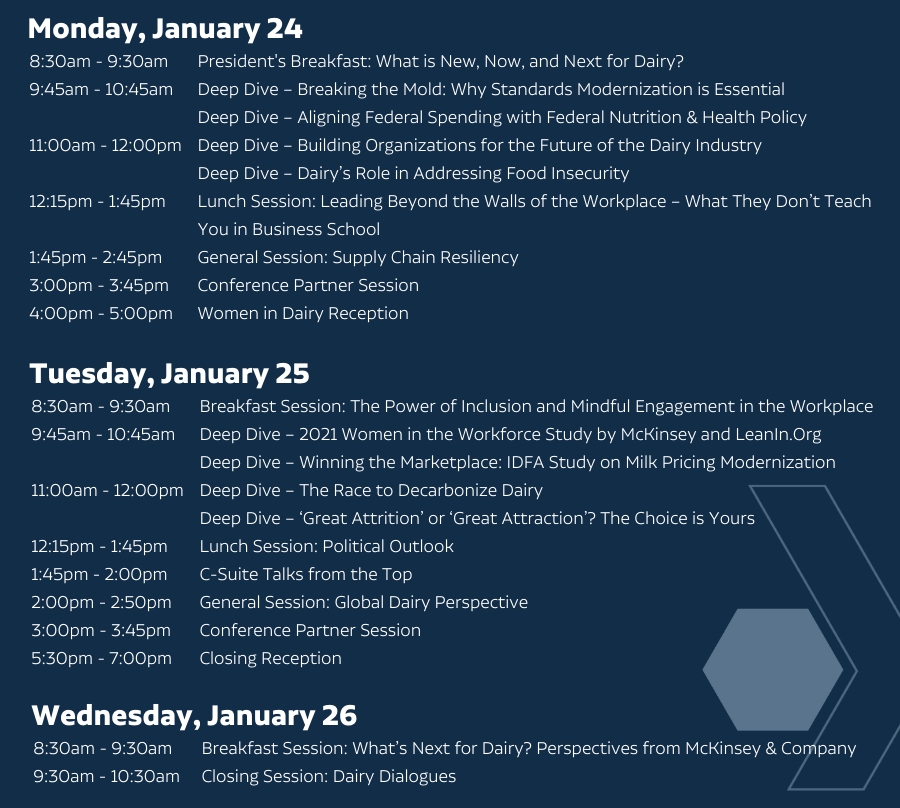 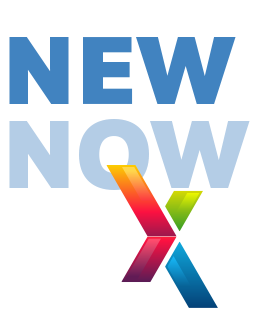 Big Questions to Answer
What will it take to position our industry to win the future? 
What pricing model will make us competitive and support growth? 
What does leading with sustainability require for our industry? 
How do we keep dairy included in the healthy foods category? 
How do we encourage more innovation?
How do we attract and retain the best people?
[Speaker Notes: I believe that our US dairy industry is poised to become the world's dominant supplier of dairy products and all of you are going to make that happen but we have some big questions to answer

I will use the themes of NEW, NOW, NEXT to address these and more.]
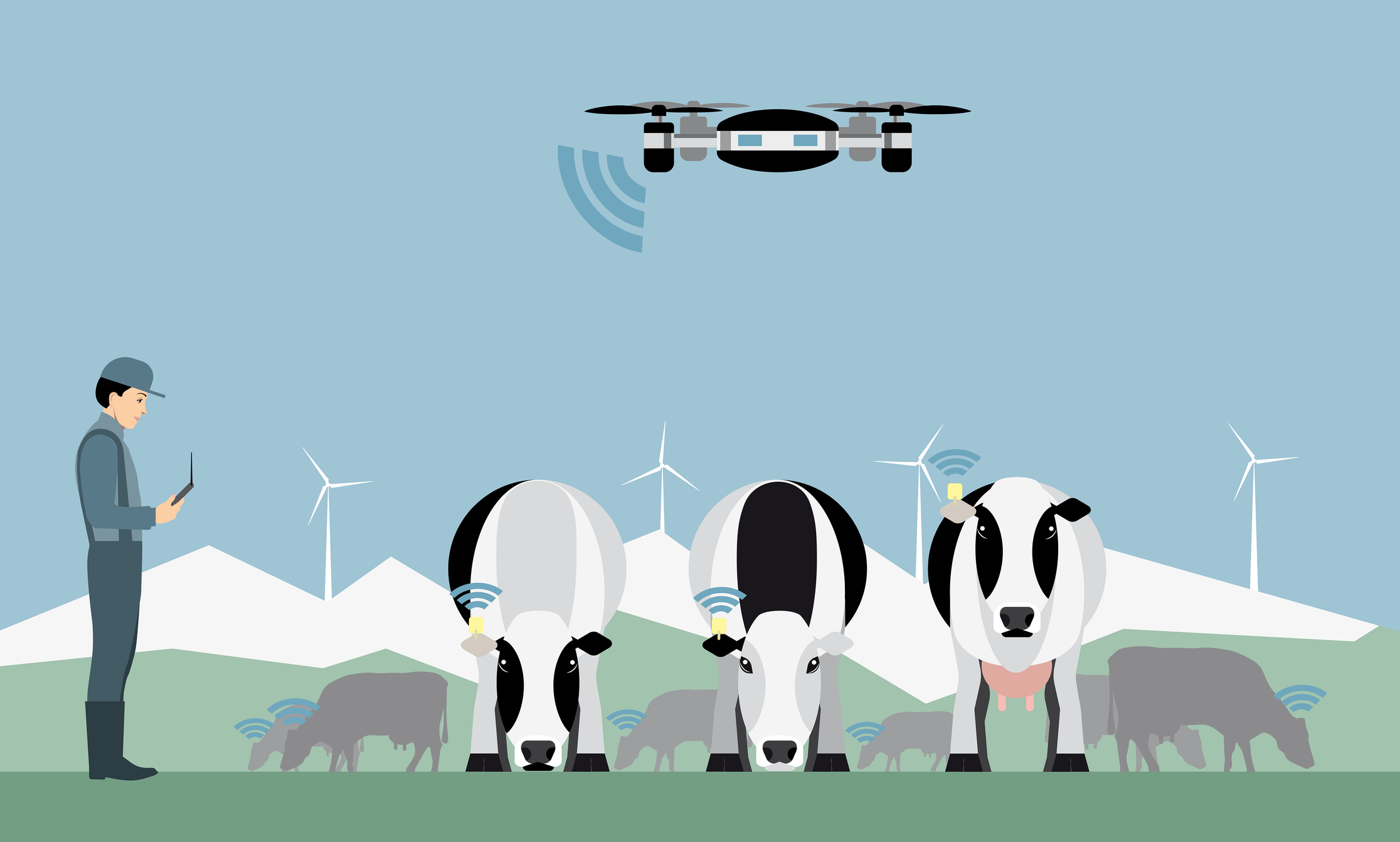 We’re Doing NEW Things
[Speaker Notes: Our industry is changing and changing rapidly. 
If you have not been on a farm in the last 5 years.....you are out of touch with today's farms. Technology, data, genetics...all are simply amazing!]
Incredible Efficiency
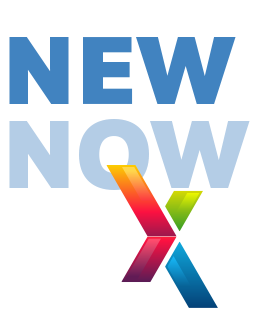 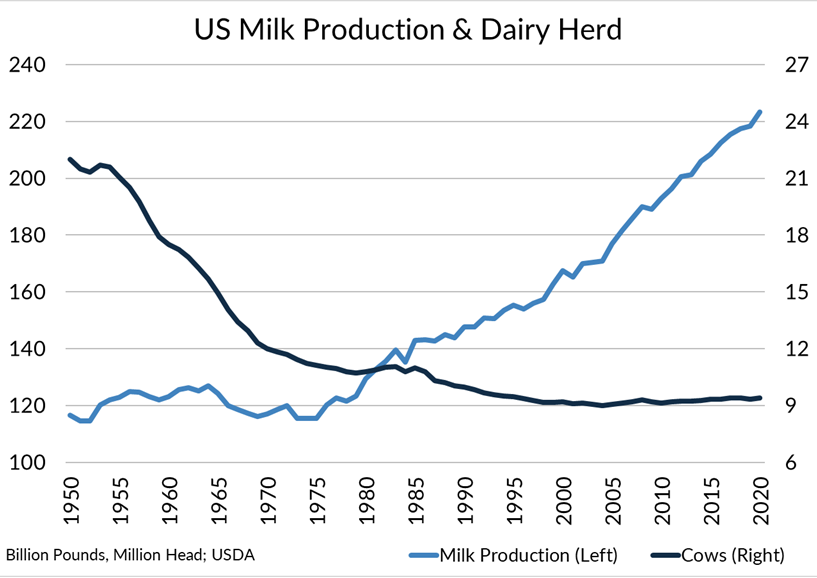 [Speaker Notes: Our dairy farmers are producing twice as much milk today vs 70 years ago with half as much milk and each glass of milk today has a carbon footprint that is reduced to 2/3 smaller today than 70 years ago.  All as a result of efficiency!]
Demand Is Up
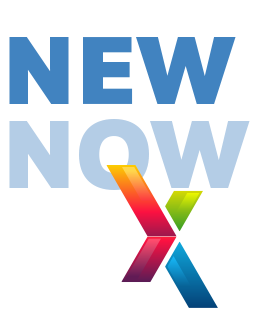 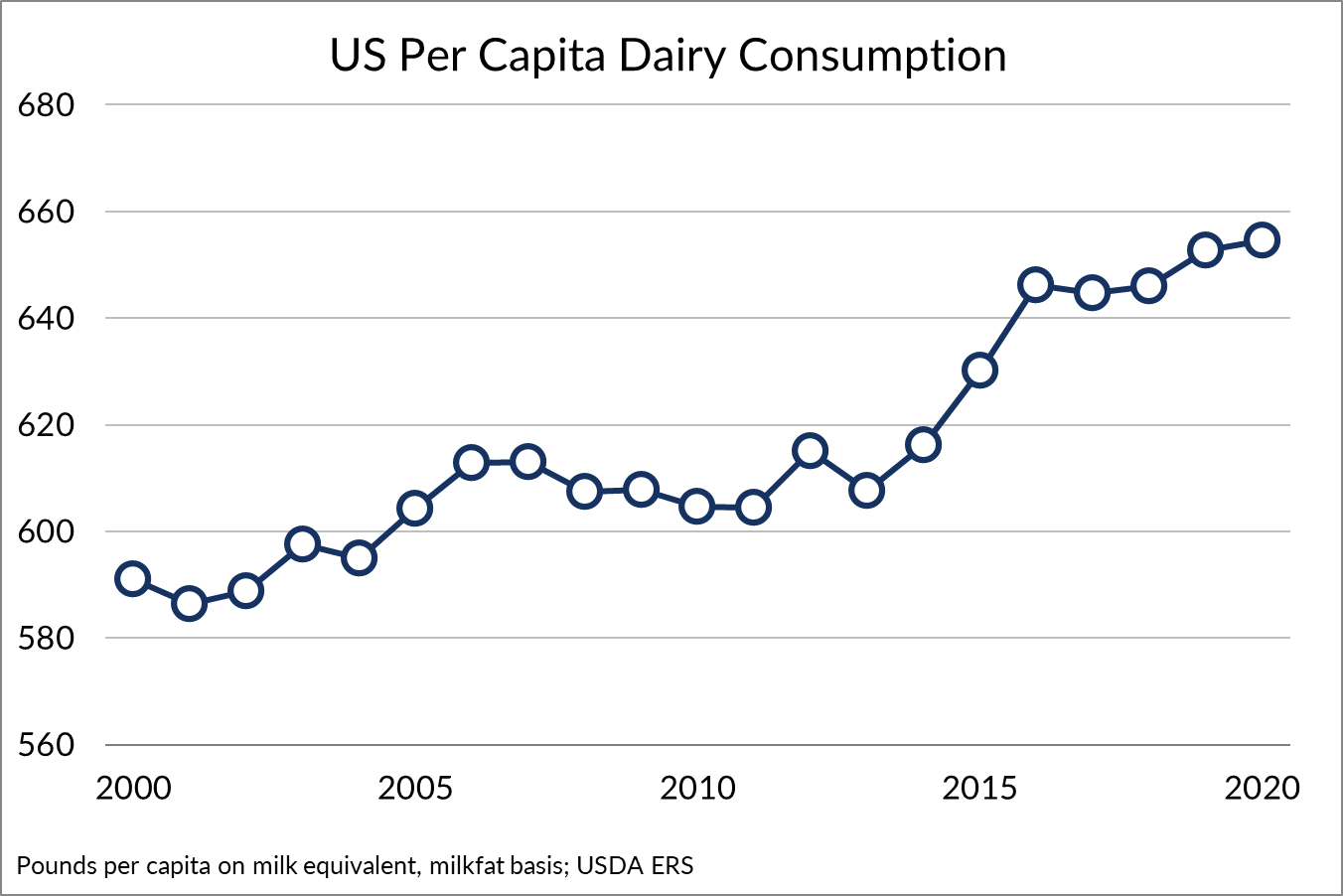 [Speaker Notes: Dairy Demand is UP and it is continuing to go UP! So much of the time people, especially reporters, want to talk with me about the decline of dairy. Often this is based on the fact that fluid milk sales are declining but overall Dairy Consumption is up 3 # person last year. We are eating more of our dairy!]
We’re Eating More Than We Drink
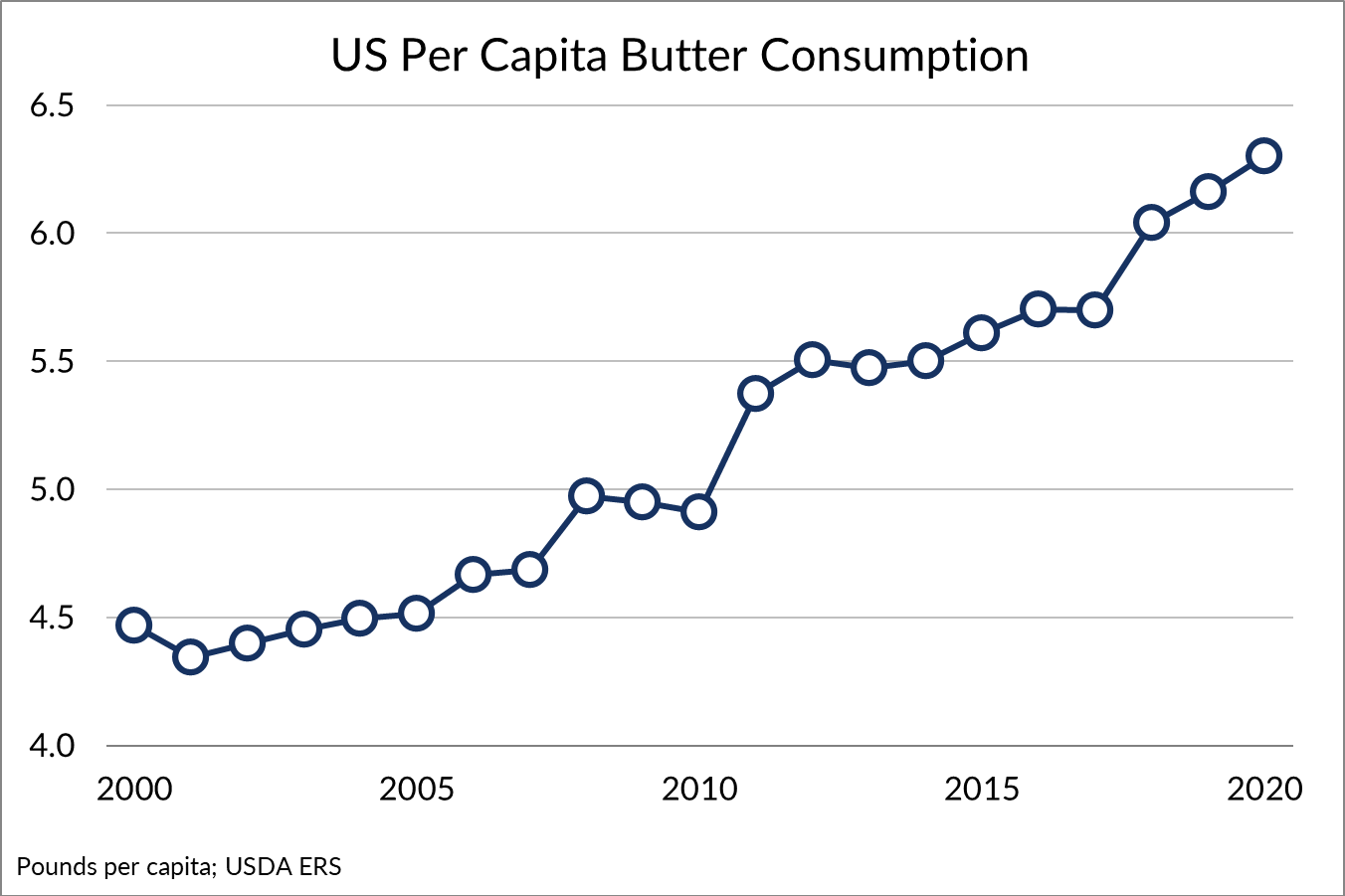 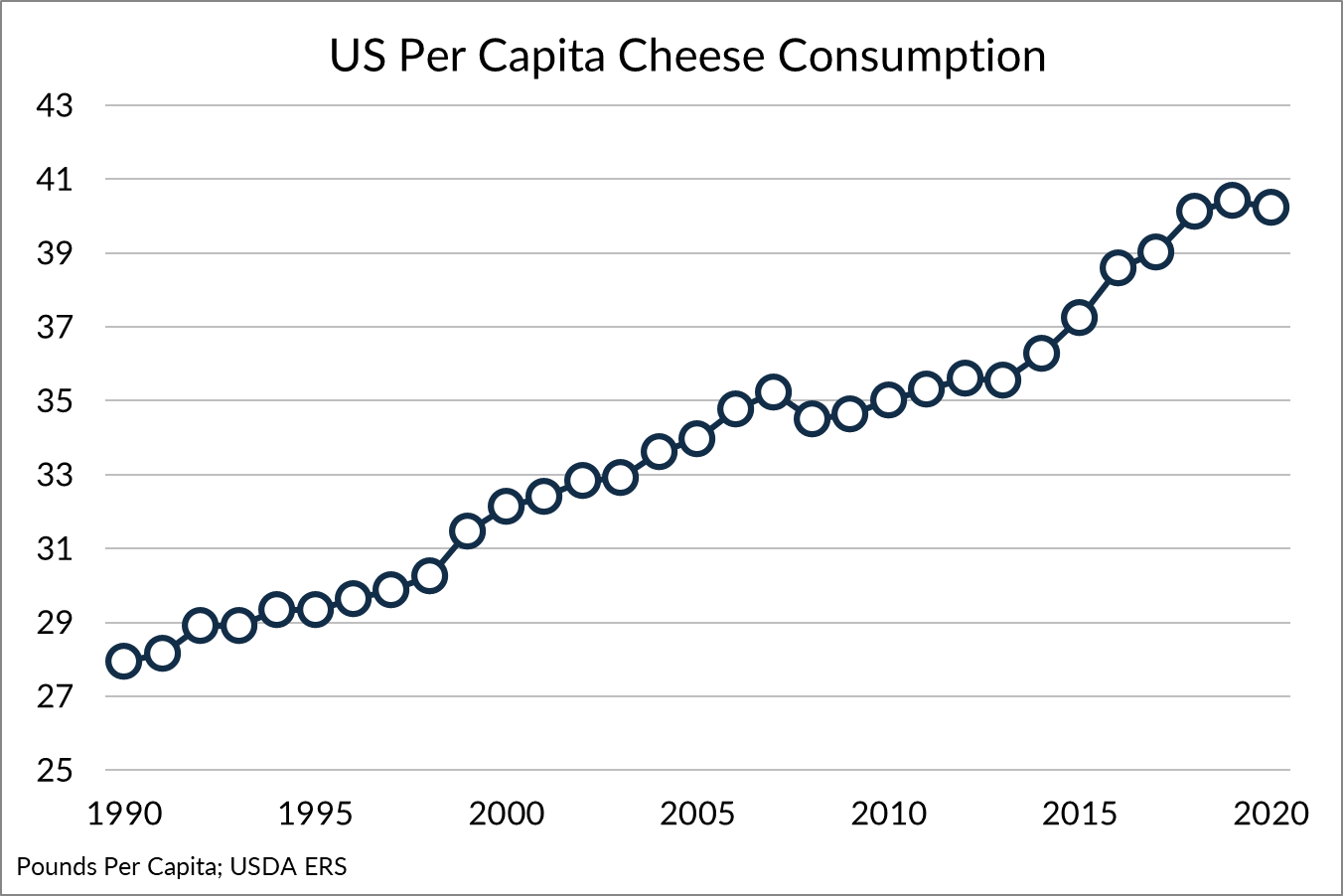 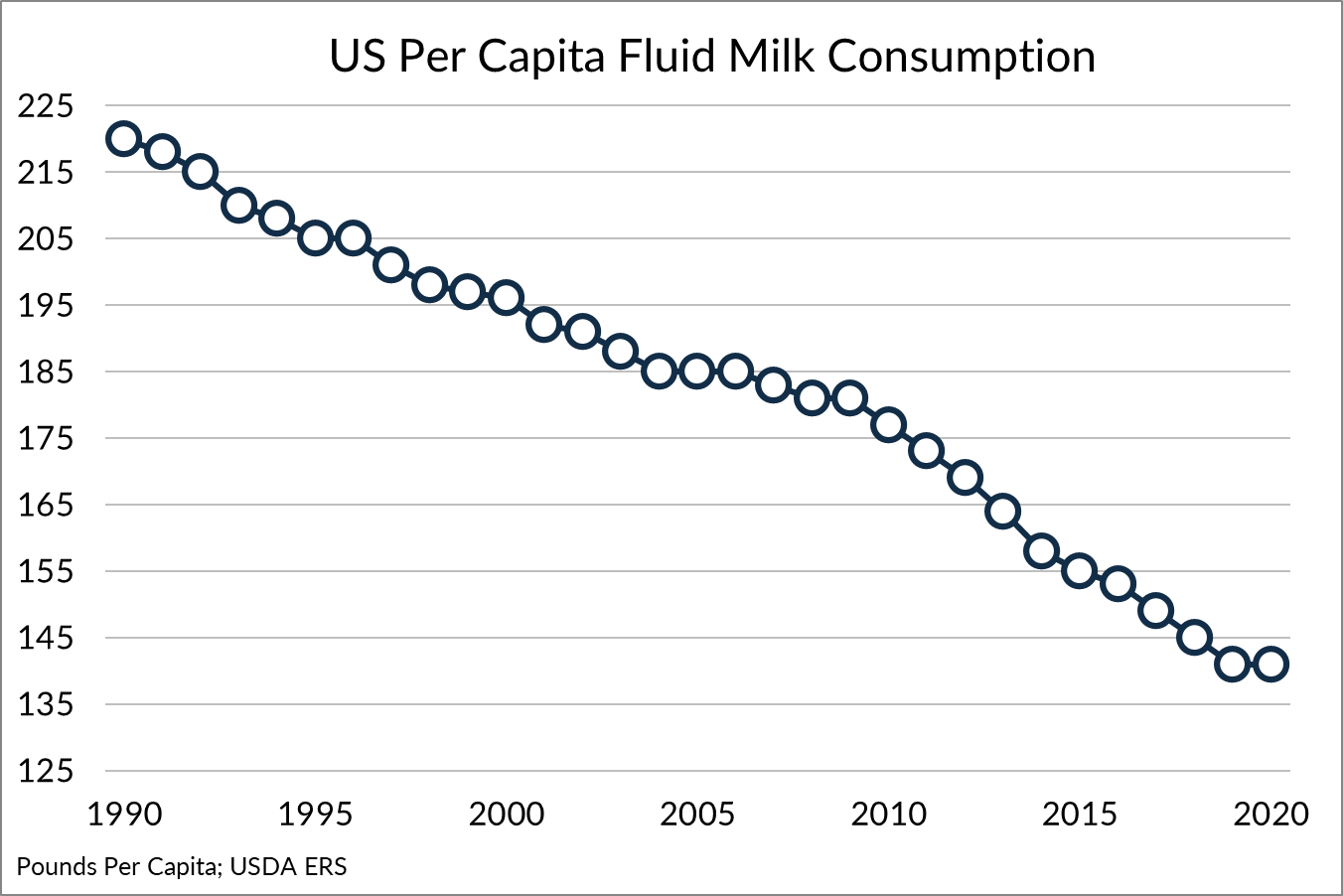 And Exporting More Than We Drink
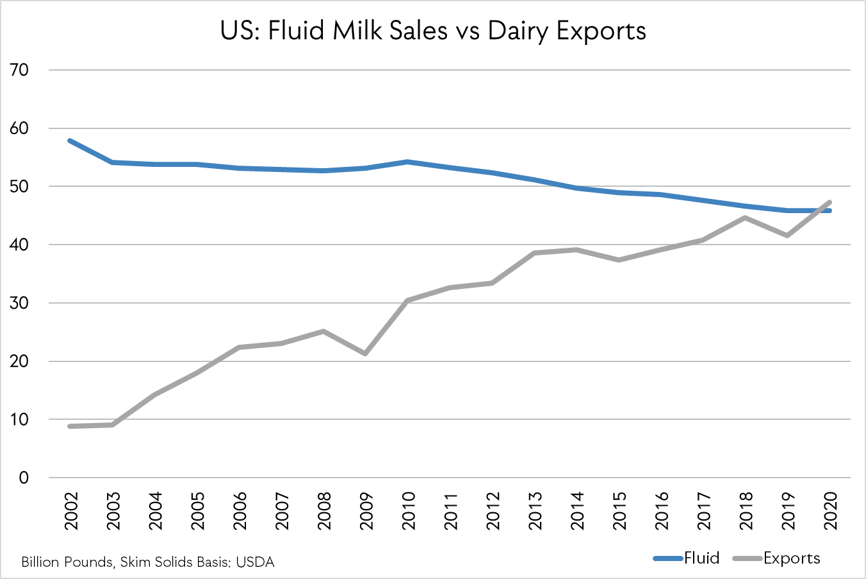 Innovation
[Speaker Notes: Innovation is not just at the farm level. It is everywhere, and it is coming faster all the time.]
NEW Investments Across the Industry
MWC Plant, Michigan – DFA, Glanbia, Select Milk Producers
State of the Art Cheese, Whey Plant – 260 Jobs
California Dairies Inc., CA – Valley Natural Beverages Plant
UHT and Innovative Fluid Products – 100 Jobs
Leprino Foods, Texas 
Mozzarella & Dairy Ingredients – 600 Jobs
Great Lakes Cheese, NY
Premier Manufacturing & Packaging Facility – 400+ Jobs
Kroger & Ocado, Ohio
‘The Hive’ Fulfillment Center – 400+ Jobs (plus 1,000 bots)
[Speaker Notes: $2 billion over the past 2 years and another $2 billion in the next 3 years
This is only a partial list of investments
Kroger – Huge 3 D grids, the HIVE, to fulfill orders managed by a proprietary air traffic control system

We are a job creating industry Nearly 2000 jobs only in this list of investments  which is not nearly all investments.  More workforce issues on the horizon]
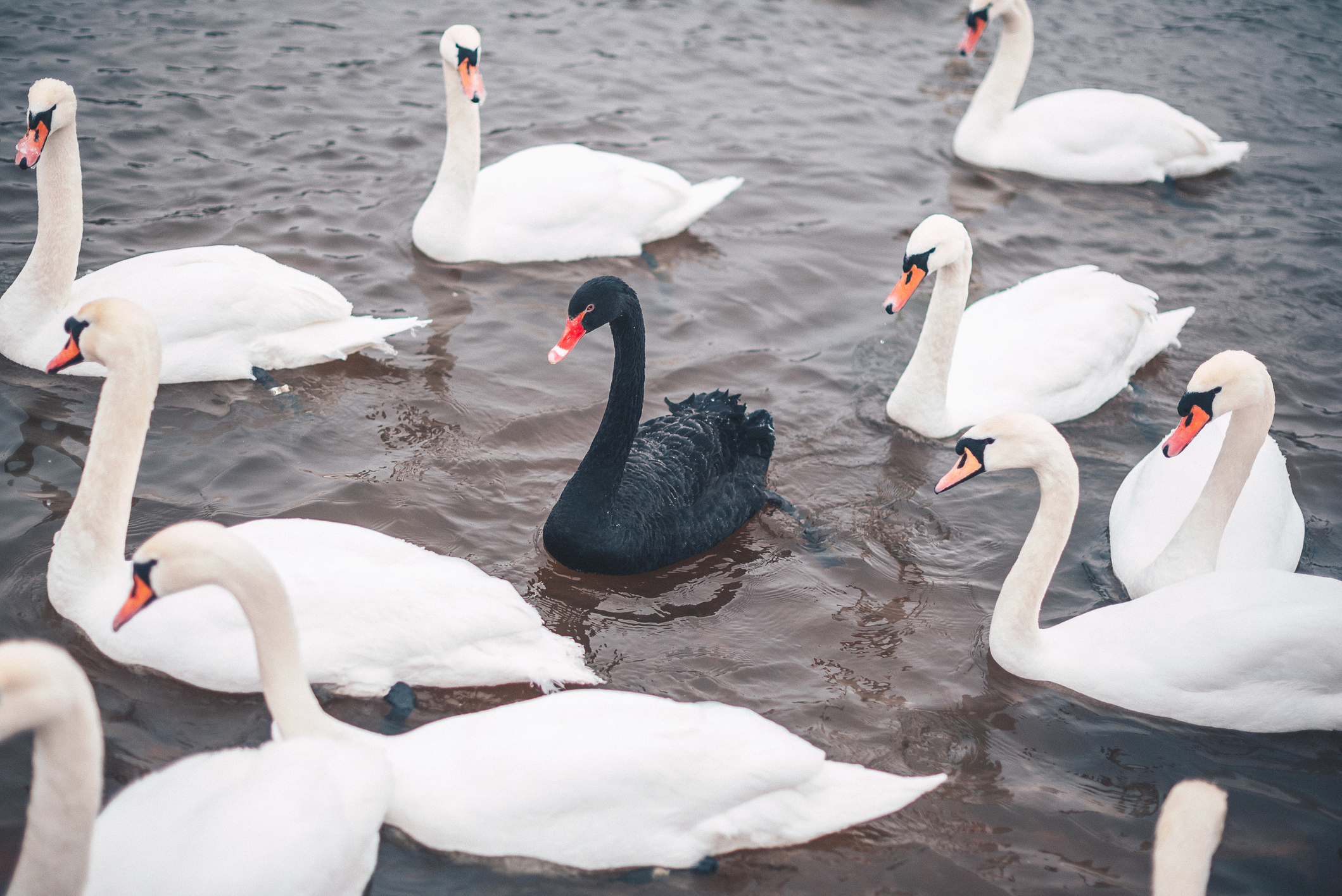 Embracing NEW Actions
[Speaker Notes: This past year has brought out the best of everyone in our industry to manage the "black swan' event of COVID!
Forced us to embrace new actions, quickly and in ways we never thought possible. 
Highlighted the value of our work on our IDFA Vision for the Future]
IDFA Vision for the Future Task Force
Vision for the Future Scenarios
[Speaker Notes: Presented these 7 scenarios to our Boards for review .

To touch on few of these 
#1 We lose on the health and wellness efforts, 
#3 Trade declines, no new Trade agreements, climate change forces restrictions on imports, Geopolitical China or Russia
#5 Will depend on how well we manage the sustainabiity movement
#6 Dairy is seen as key to health and wellness
#7 Indulgence and Category Premiumization

Identified no regret moves and big bold moves to influence our industry toward a positive future.
Added  new priorities on our 5 Segment Boards]
Outcomes of Vision for the Future
[Speaker Notes: Our work on our Vision for the Future highlighted new actions our industry must embrace as we continue to evolve]
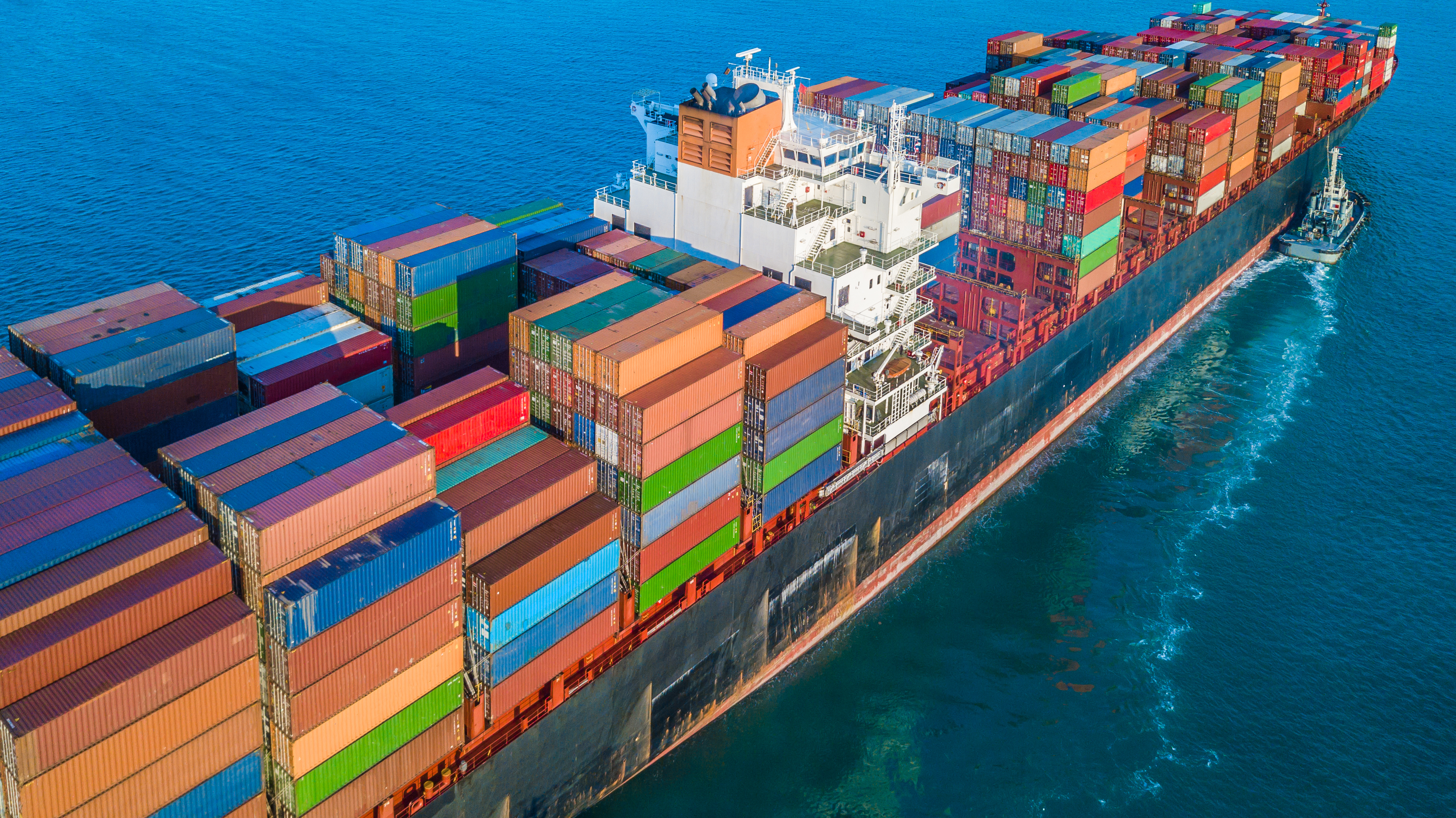 Building a More Resilient, Flexible Supply Chain
[Speaker Notes: Task Force Formed – both ports and land transportation

We have worked with Ports, USDA, WH, DOT and our leaders have been fully engaged.]
Expertise in Supply Chain Resiliency
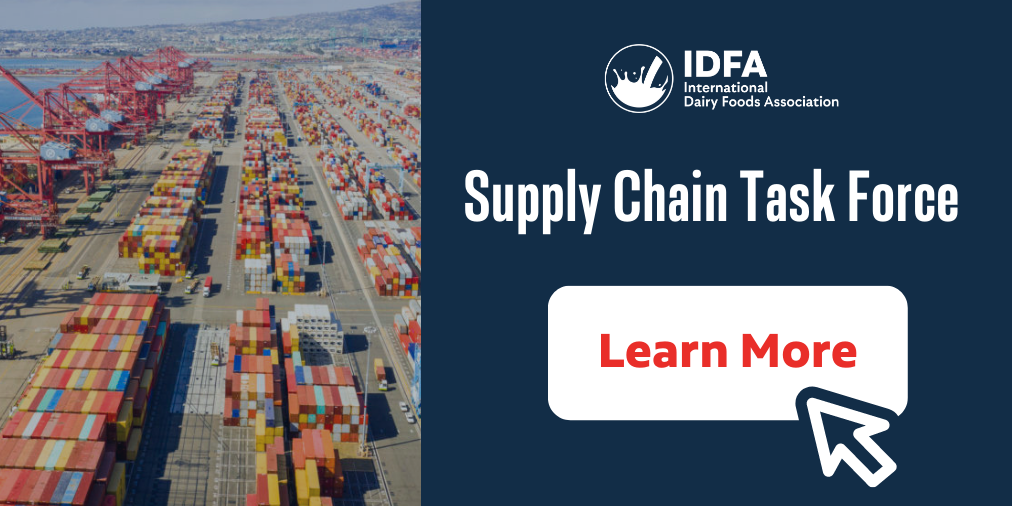 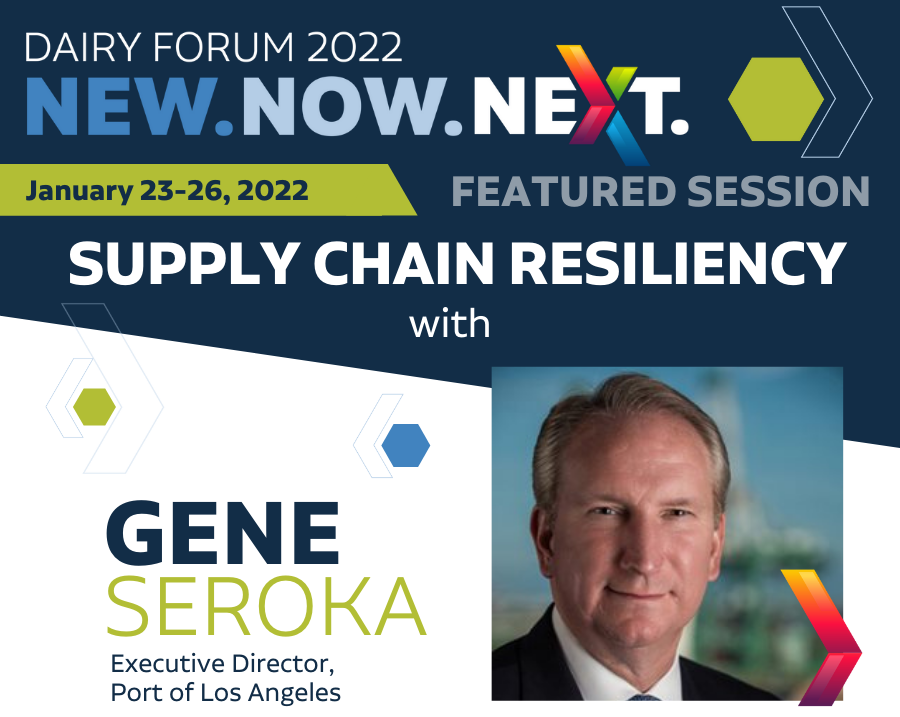 [Speaker Notes: Our work on our Vision for the Future highlighted new actions our industry must embrace as we continue to evolve

Port of LA, Port of Oakland, Gene is at Dairy Forum
CMA and Evergreen Carriers
Pilot Program]
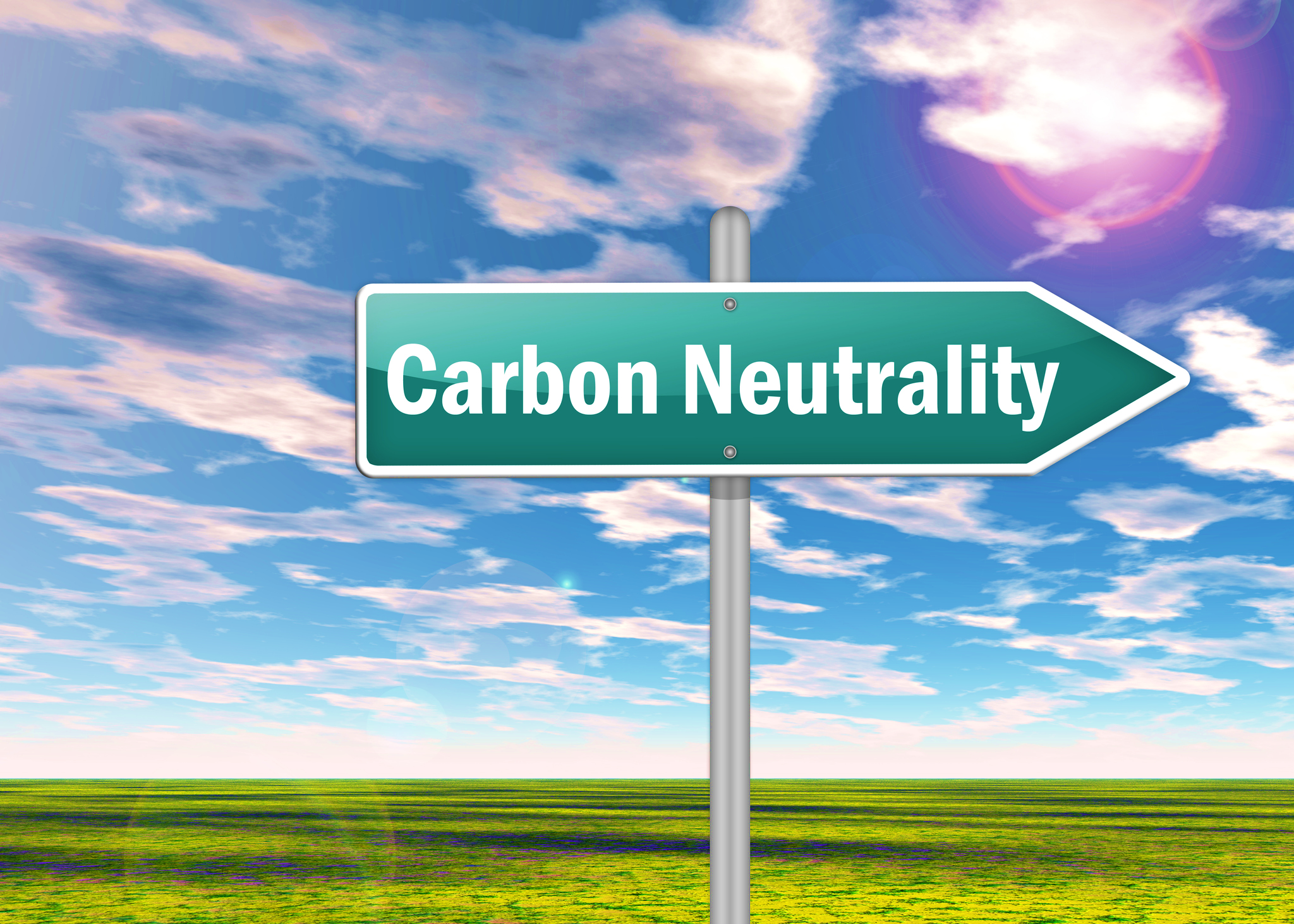 Moving to a More Sustainable Dairy Industry
[Speaker Notes: Proud of the great work our industry has done. The commitment of 75% of the milk supply to achieve a net zero by 2050.
Animal agriculture adds another level of complexity to our industry. Cows are machines that eat cellulose and turn it into nutritious dairy products and they produce methane in the process.
We also have to address the packaging and recycling as well.]
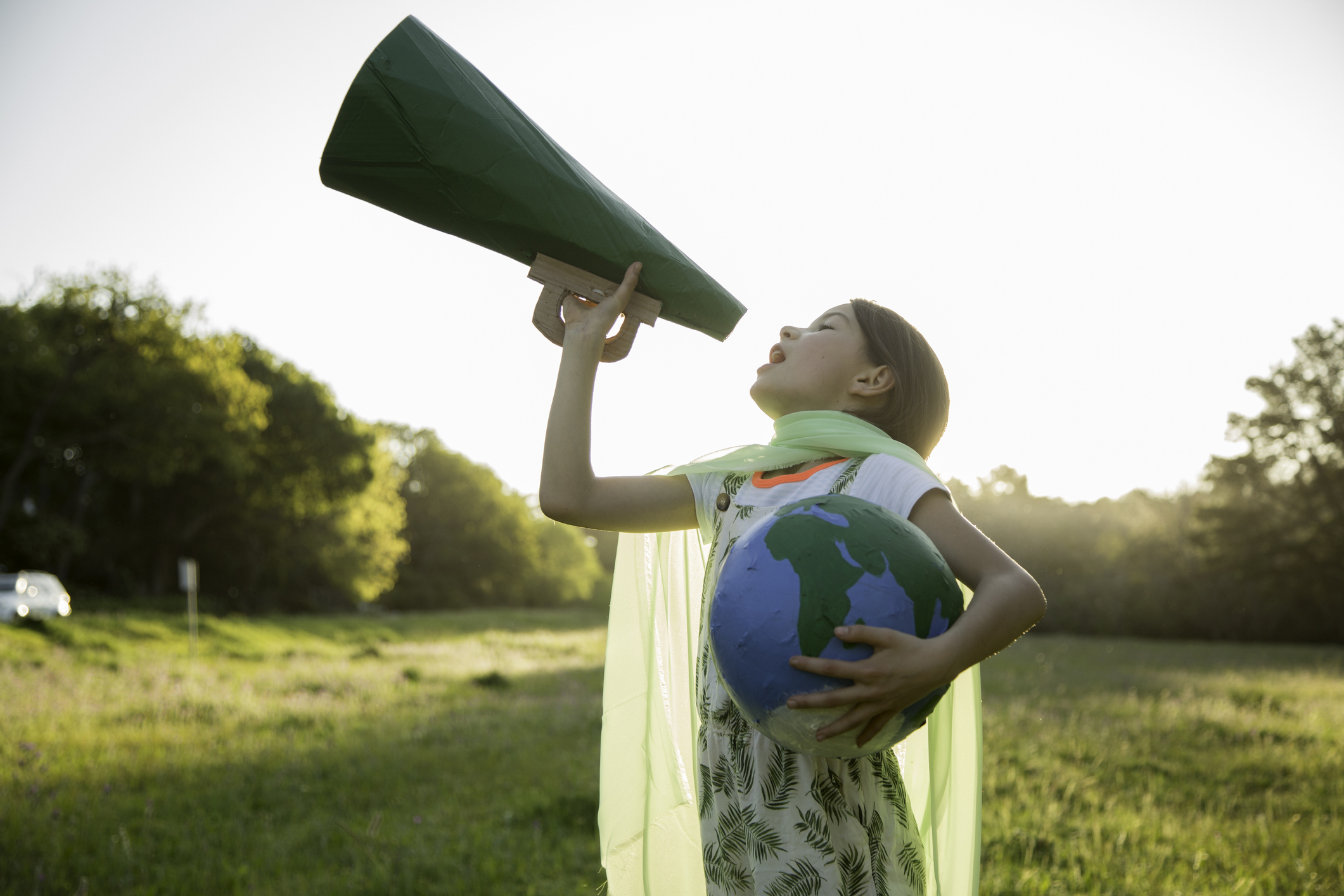 Accountability Is Key
Track/Report Scope 1-3 Emissions
Understand On Farm Measurement 
Sustainable Packaging Efforts, Design for Circularity 
Safeguard Water Quality & Quantity 
Aggressive Nutrient Management 
More Renewable Energy, Less Non-Renewable Sources
[Speaker Notes: Our work on our Vision for the Future highlighted new actions our industry must embrace as we continue to evolve

Sustainability is moving to accountability and investments. It will function much like the current financial review and accountability in a P&L
We may see sustainability reported to the SEC , maybe in their annual 10k reports or another environmental risk disclosure.

BCG is estimated that the global supply chain will need to invest $100 trillion to meet the goal of net zero by 2050!

Scope 1 – your own direct emissions  Scope 2 – Indirect from your own operation (power, water waste) Scope 3 – all other indirect MILK from the farm 90%

We are moving beyond "storytelling"]
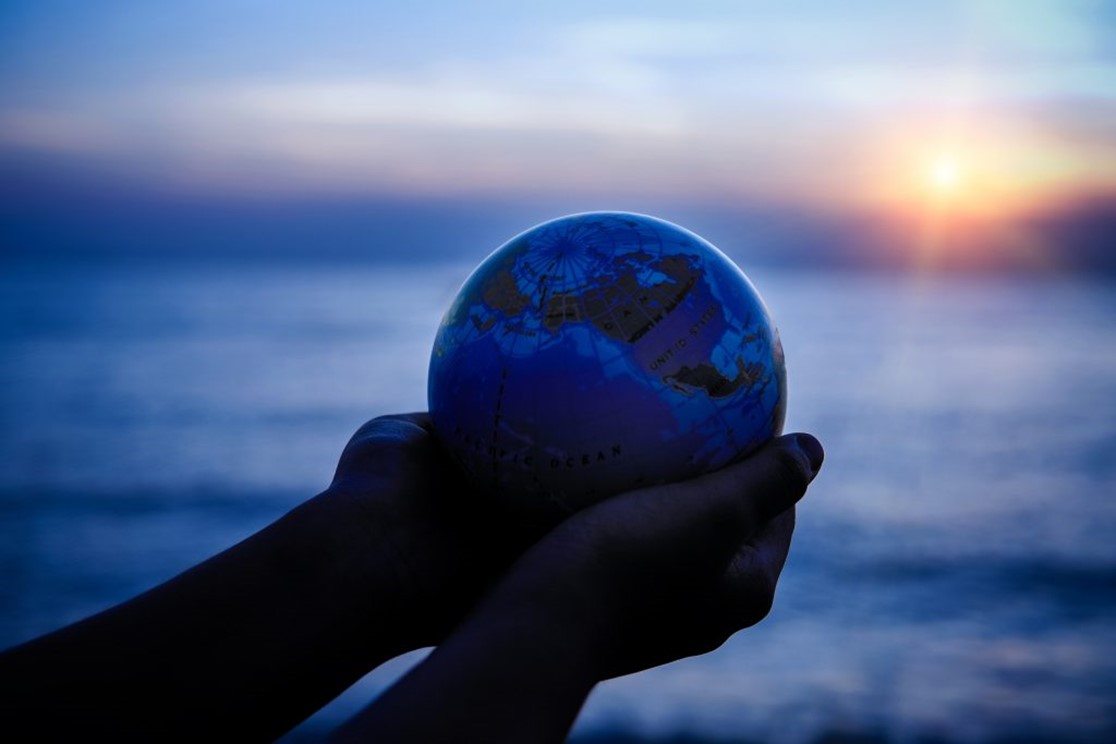 IDFA Sustainability Committee
To further the dairy industry’s ability to establish & meet its sustainability goals and targets
[Speaker Notes: Our work on our Vision for the Future highlighted new actions our industry must embrace as we continue to evolve

We want to work collaboratively 

Sustainability focused trade agenda

Recycling policy at Federal and State levels]
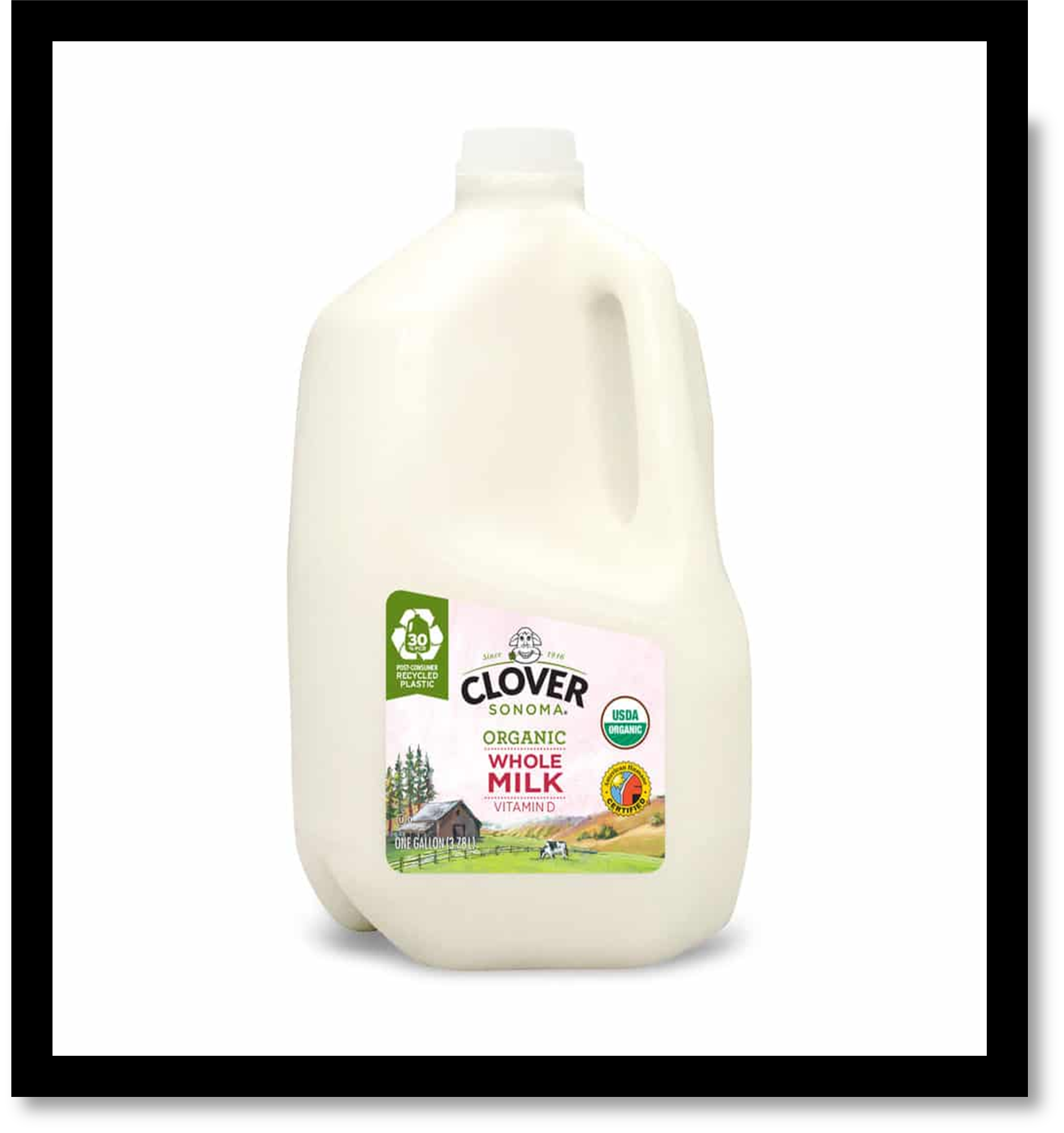 IDFA Packaging Position
To support a comprehensive and equitable federal extended producer responsibility (EPR) program that incentivizes end markets for post-consumer recycled-content (PCR) and ensures the availability of adequate food-grade plastic resins and other materials used in dairy product packaging.
[Speaker Notes: Our work on our Vision for the Future highlighted new actions our industry must embrace as we continue to evolve

Many states have passed new recycling laws. ME, WA, OR, CA   NJ been very active

Questions of availability of PCR,
Questions about food safety and conflicting with PMO for fluid milk]
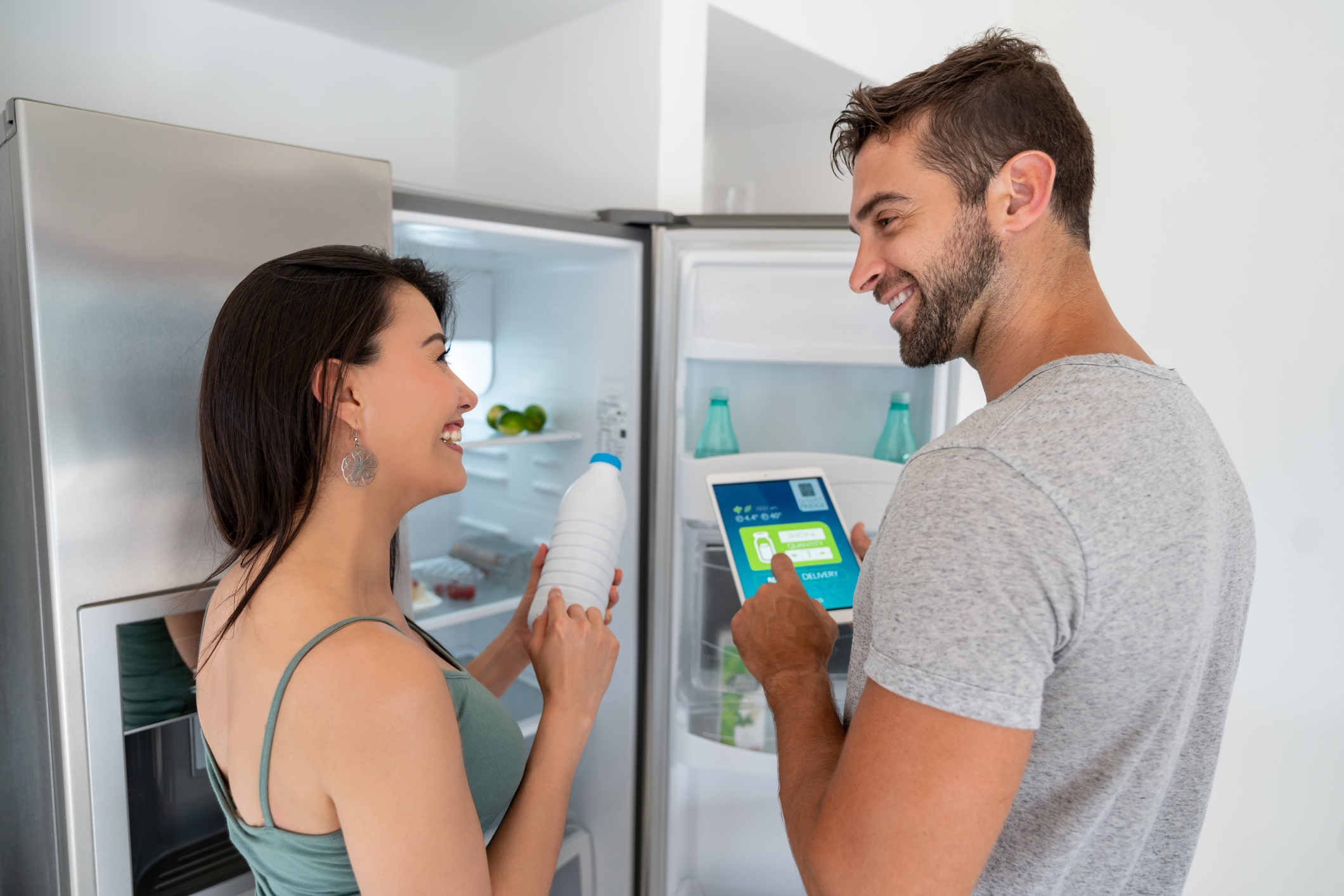 Harnessing Technology & Innovation
[Speaker Notes: Technology has exploded during COVID and will continue to change all aspects of our lives
It will influence our sustainability efforts. New feeds for our animals to reduce GHG, New tools to measure GHG, Alternative energy sources, 

With more technology will come more opportunities  and more also new challenges]
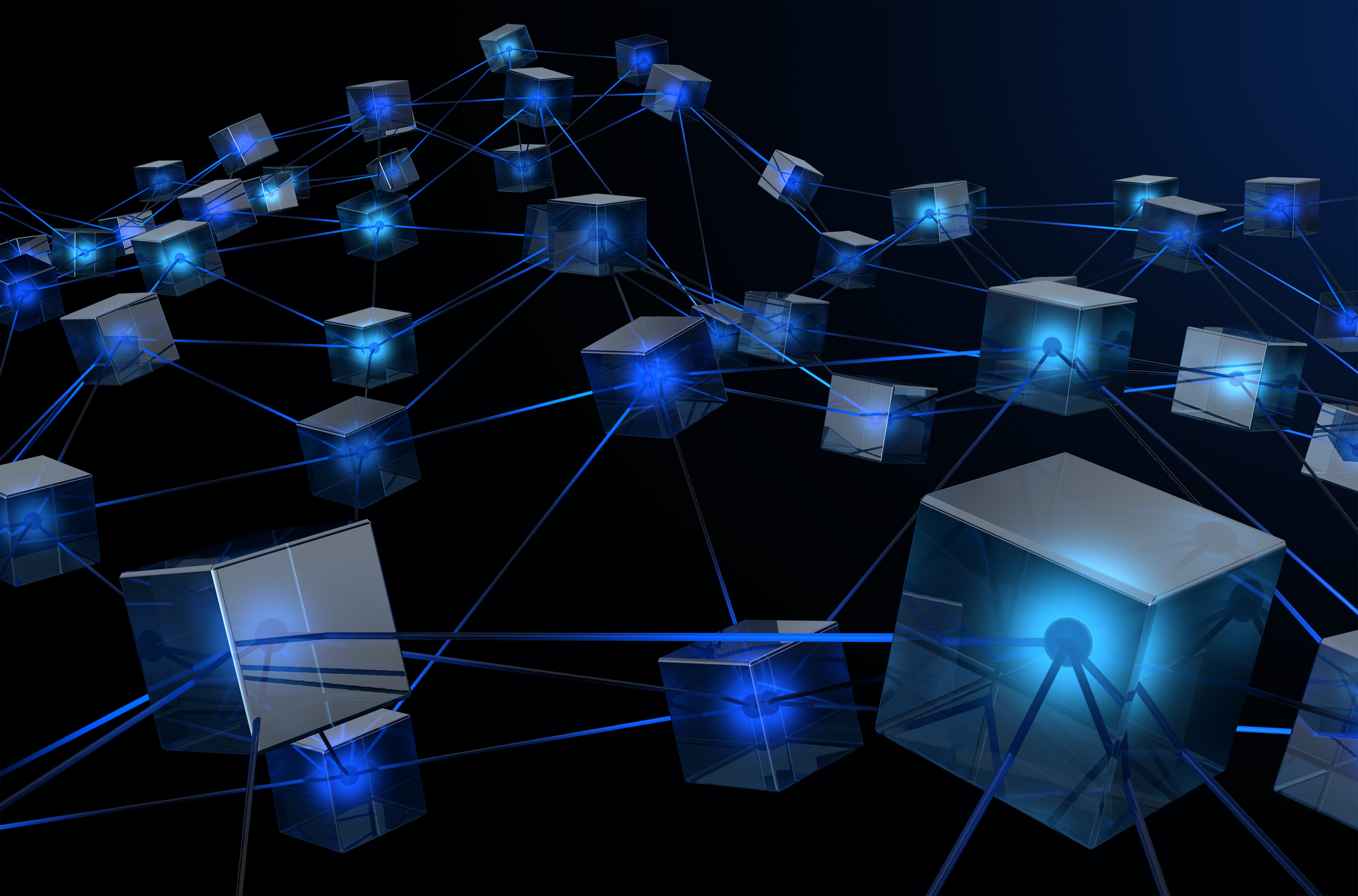 Dairy Is Embracing Digital Transformation
First, by driving new applications across the entire supply chain.
Second, more accountability and responsiveness to consumers and customers; and with that comes greater vulnerability in cyber security.
[Speaker Notes: Dairy is not unique and we are embracing Digital Transformation

There are many, many applications across the supply chain. Digitalizing shipping containers so they can be tracked, Automation in our facilities

It is also gives us more accountability and makes us far more responsive to our customers and consumers. We can know more about their habits, their desires

And this also increases our vulnerability to Cyber Security]
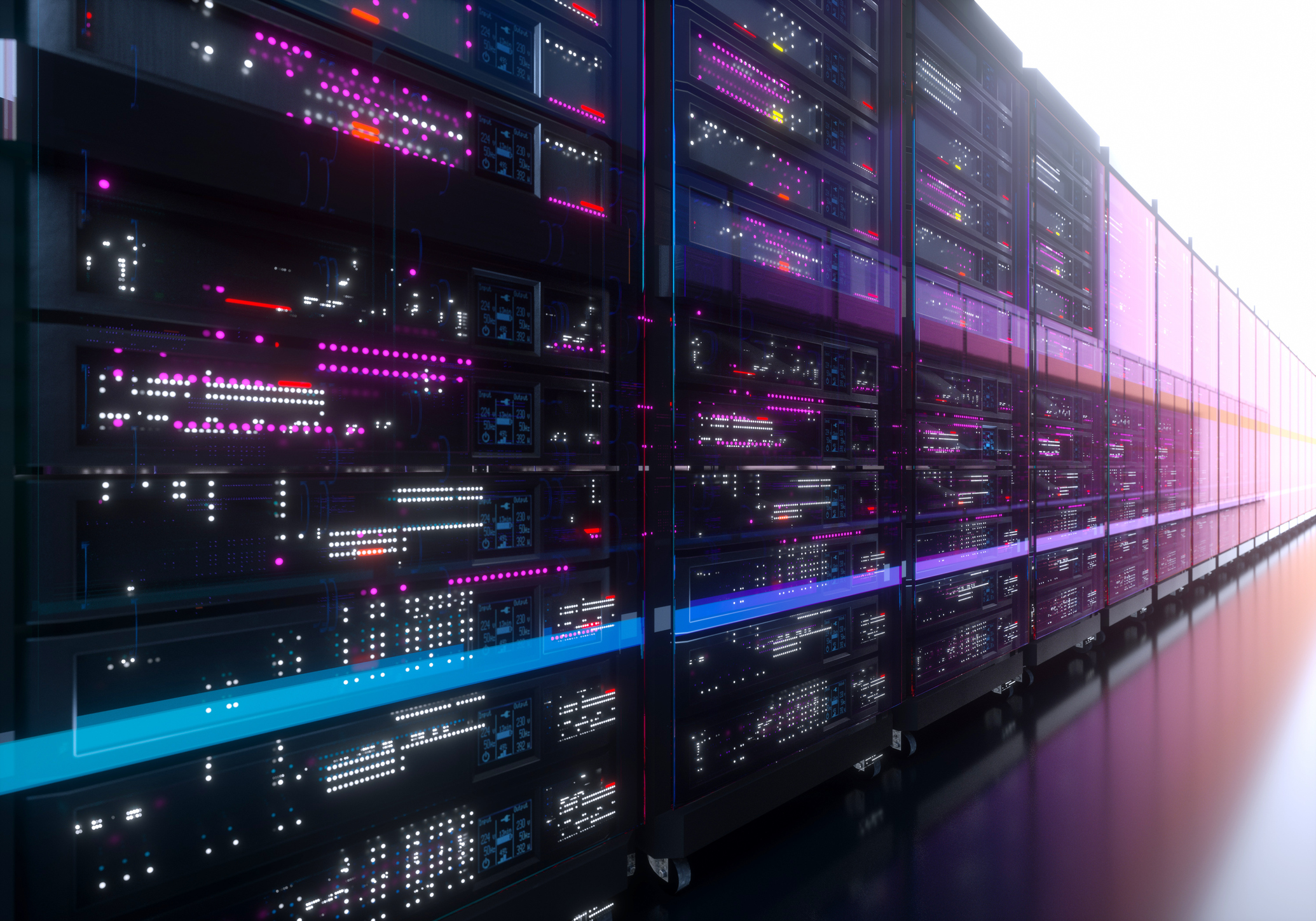 Mitigating & Neutralizing Cyber Threats
Training and Education
University of Minnesota, McKinsey, & more
Conferences & Events
Introducing DairyTech
Community of Experts
Join the new Dairy Tech & Innovation Network
[Speaker Notes: Training and Education
Webinar Series hosted by University of Minnesota Food Protection and Defense Institute, McKinsey and Associates, & More
Conferences and Events
Introducing The DairyTech Conference, May 18-19, 2022, Austin, TX
Community of Experts
Introducing a New IDFA Community: The Dairy Tech and Innovation Network]
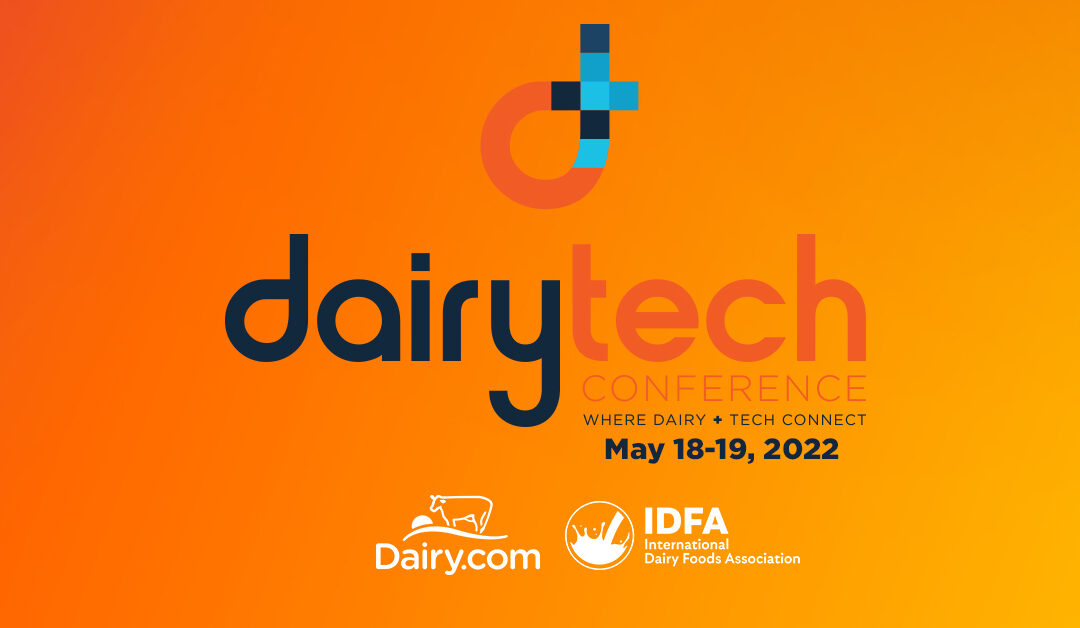 Visit www.dairytechconference.com to Register Today!
[Speaker Notes: We plan to focus on the opportunities of digital transformation in the dairy industry at this new conference. 

We are calling it the place where Dairy and Tech Connect!

May 18-19 in Austin Texas in conjunction with our Spring Board meetings!]
NEW Technology – NEW Products
IDFA Has Convened Board-Level Steering Group & a Working Group

Safety, Transparency & Consumer Understanding Will Influence FDA Policy & Vice Versa
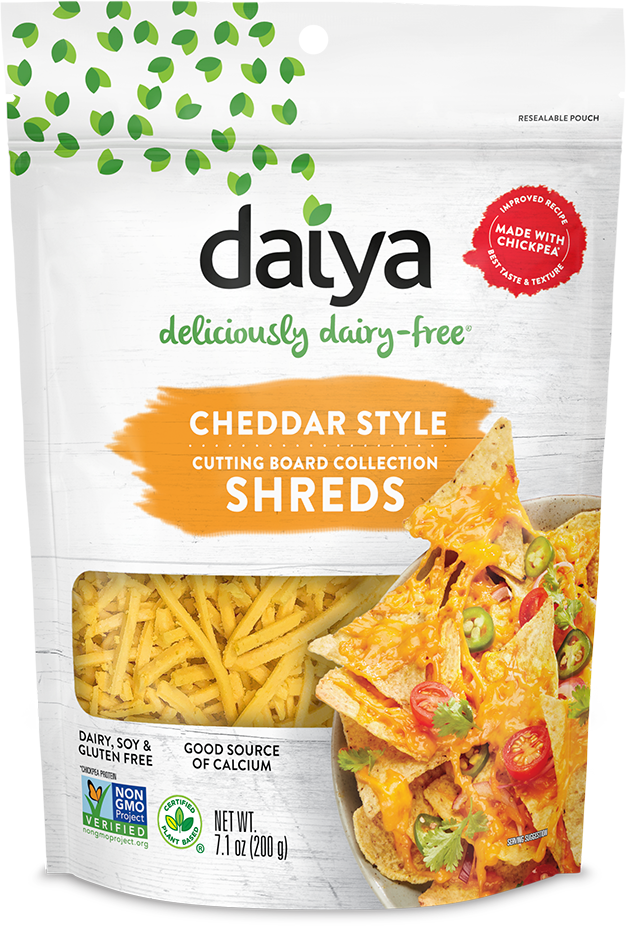 [Speaker Notes: Cellular Ag

Animal-Free Dairy

Tremendous amount of capital on the sidelines to invest in new technology. 
Global markets retuned 18% in 2021, S&P returned 29%. Created $1.2 trillion in excess consumer savings. There is a lot of wealth to invest and to spend. Goldman Sachs has estimated $4.7 trillion.]
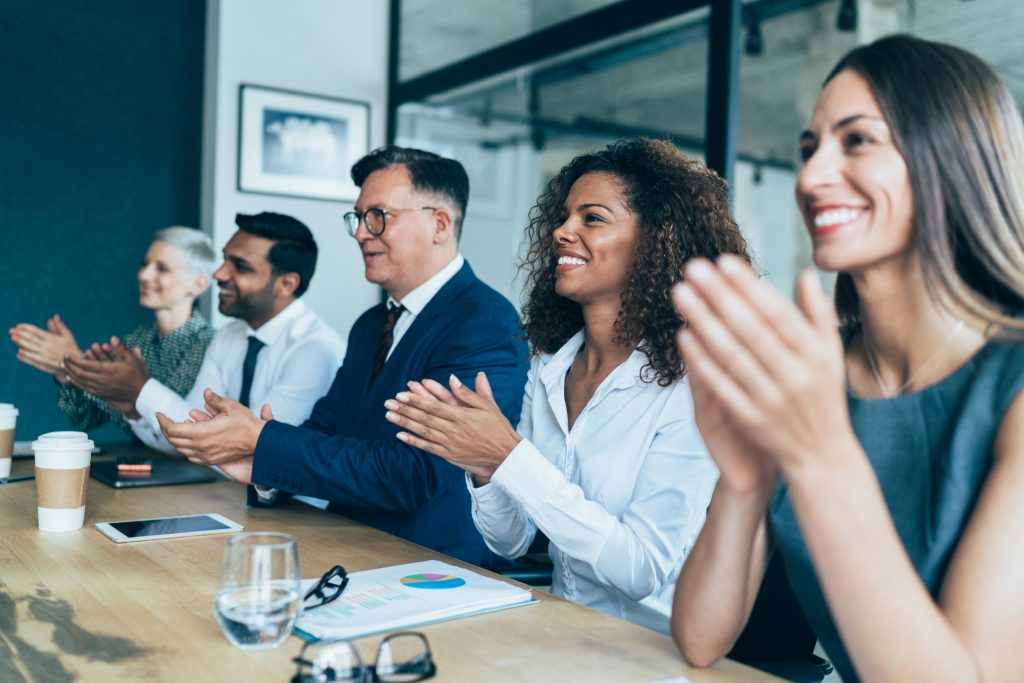 Attracting & Retaining the Best People
[Speaker Notes: Such an important topic. 
Proud of IDFA’s work on this important issue over the past 3 years!
People was a key point coming out of our Vision for the Future.
We will continue our focus on this issue!

As our industry is embracing Digital Transformation, we are focusing on Attracting and Retaining the Very Best People!]
IDFA People Strategy
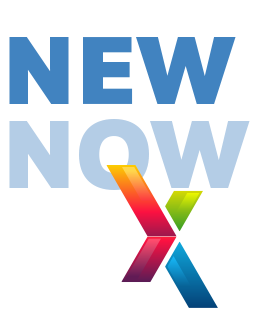 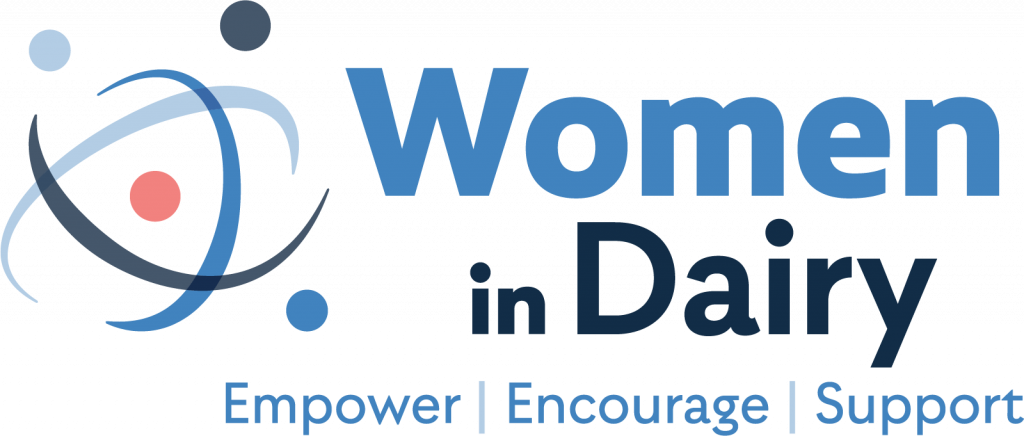 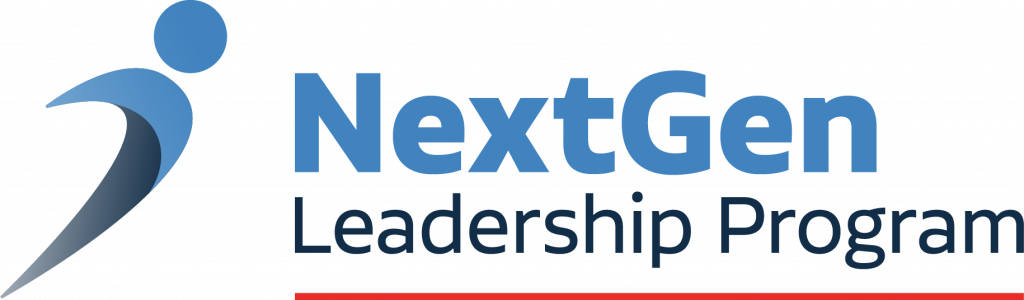 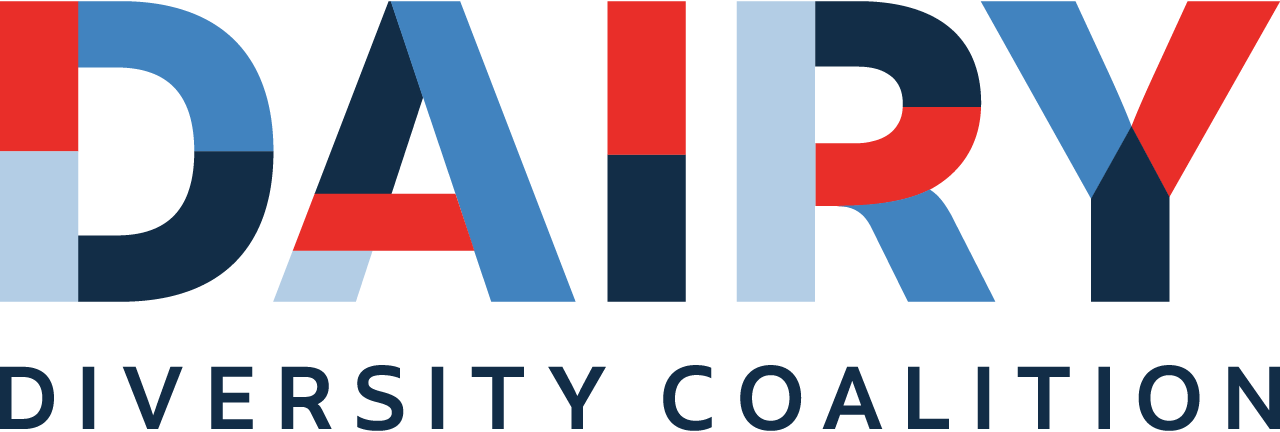 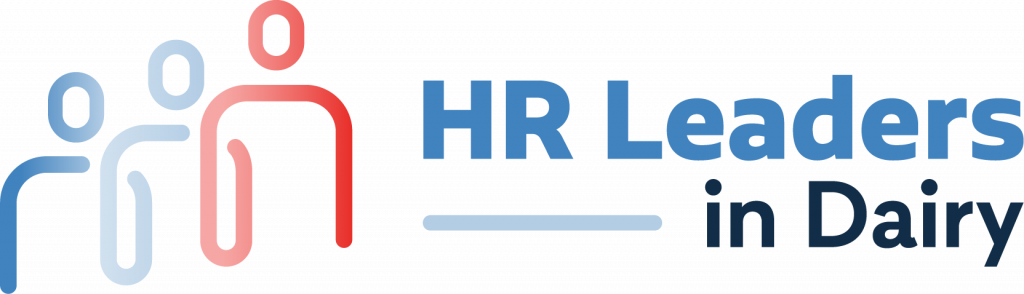 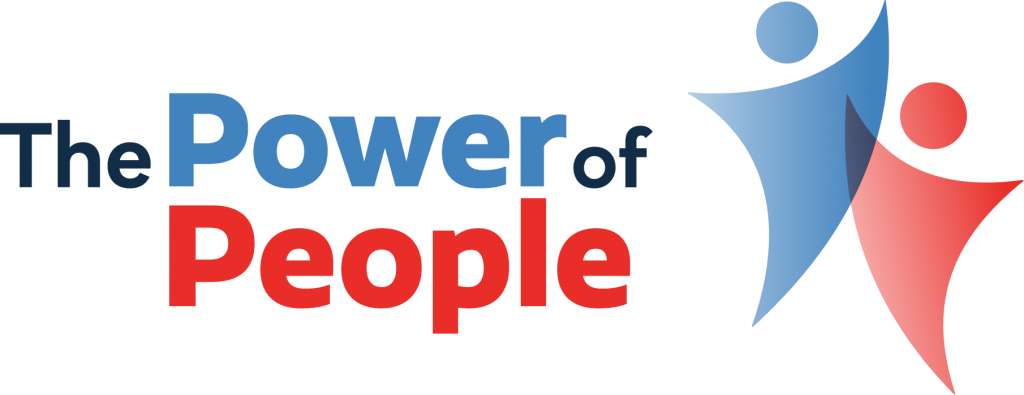 [Speaker Notes: Our IDFA People Strategy has 5 components. We are currently considering adding new components.

Member interests in these continues to grow!]
Women in Dairy
Empower & support women
Leadership, mentoring & networking
600+ members 
Join today!
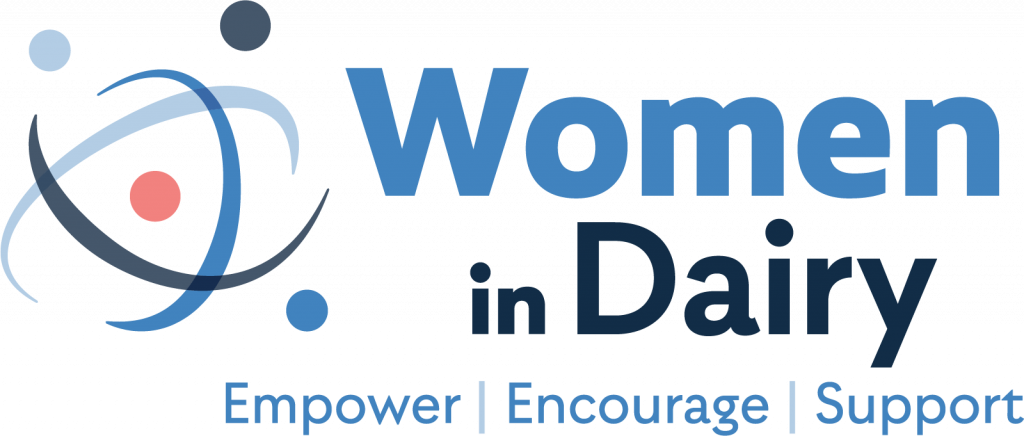 [Speaker Notes: The reviews on this program have been fantastic. 

We are very appreciative of our Advisory Committee! True partners in empowering and supporting other women.

Over 600 and growing!]
NextGen Leadership Program
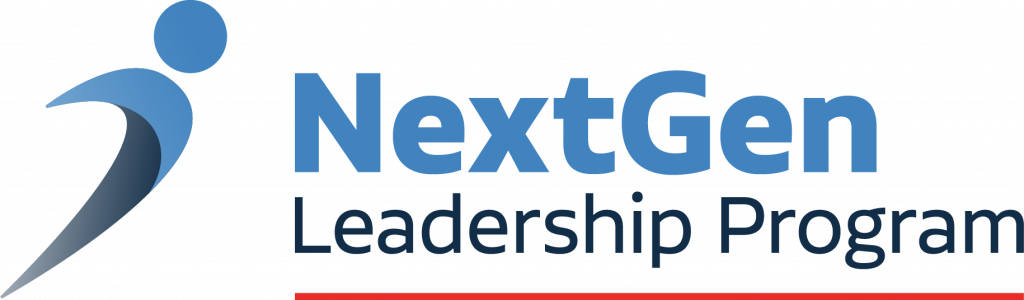 Mid- to senior-level professionals
75 in first three cohorts 
Cohort 4 in Spring 2022
Interested? Contact us!
[Speaker Notes: We have 3 classes totaling 75 Next Generation of Dairy Leaders. 

Such an impressive group of individuals. They are already taking on new leadership roles and providing valuable input on our various committees and task forces. 

Please stand to be recognized. Make sure you introduce yourself to these next leaders!]
HR Leaders in Dairy
Community for CHROs
Share knowledge & experiences
50+ professionals
Open enrollment 
Join today!
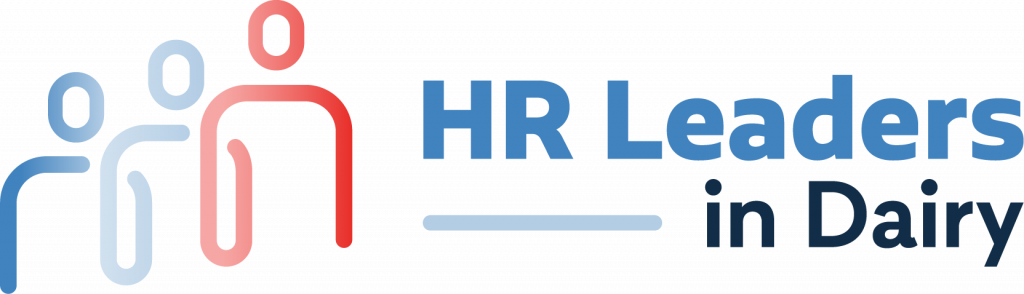 [Speaker Notes: I enjoy all our Boards, Task Forces and Networks but I have to admit that I look forward to the monthly meetings of these CHROs!

They are on the cutting edge of the exploding number of people related issues, from attracting and retaining to managing all the many COVID requirements, to CDC, OSHA, SCOTUS, PTO, Schools, Childcare, healthcare, on and on. You name it and these people are implementing plans to manage all these issues!

What a remarkable group of individuals! So welling to share with one another to help each other. Wonderful to witness]
Dairy Diversity Coalition
28 companies involved
Increasing diversity, equity & inclusion
Building workforce reflective of communities we serve
Interested? Contact us!
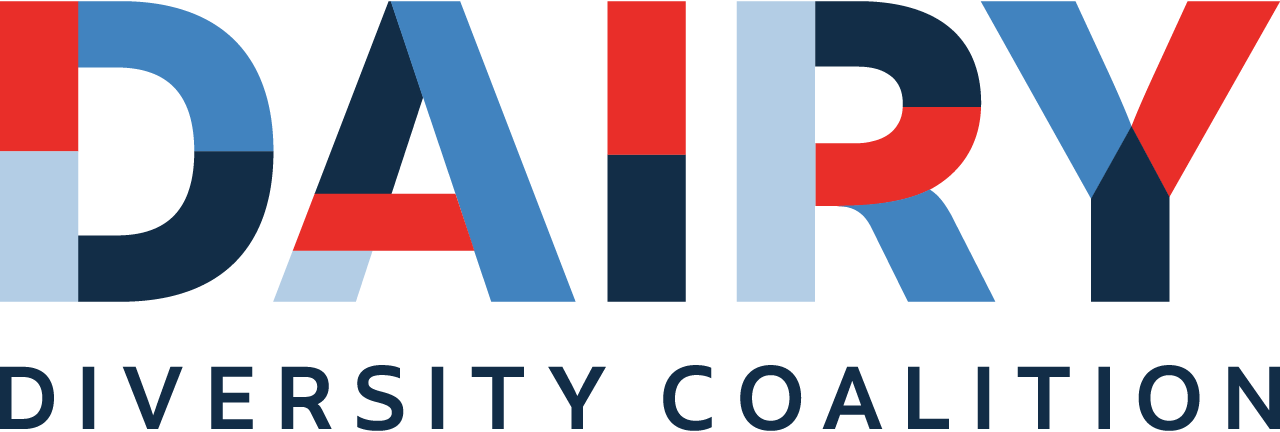 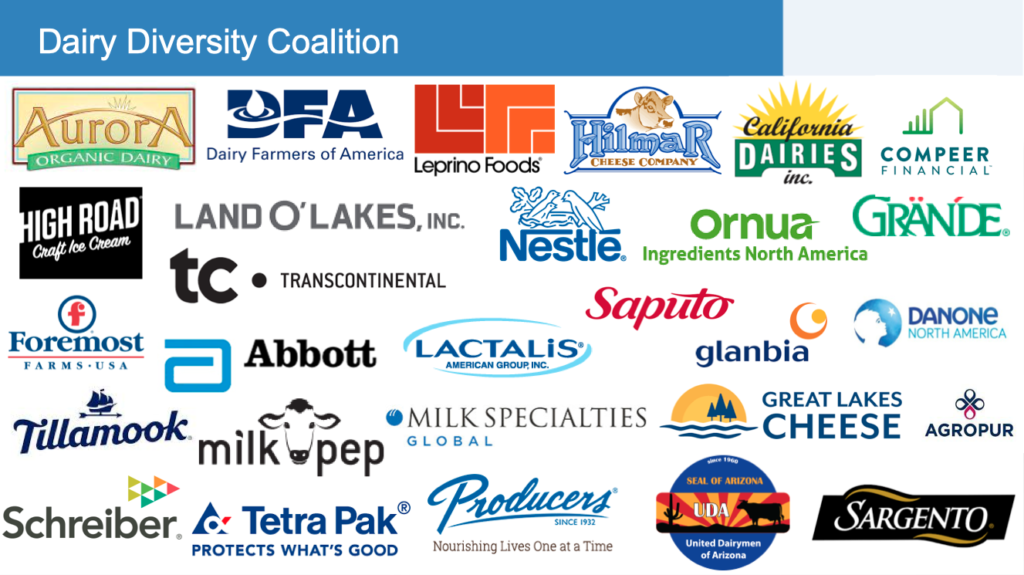 [Speaker Notes: McKinsey analysis top 25% for gender diversity on executive teams are more likely to have above average profitability!

We have worked in close partnership with Egon Zehnder and McKinsey on this effort!

Again our members are engaged and supportive. 

Come join us!]
Power of People Conference
Coming October 4-5, 2022!
For CHROs & CEOs  
Learn new strategies to address workforce & organizational challenges
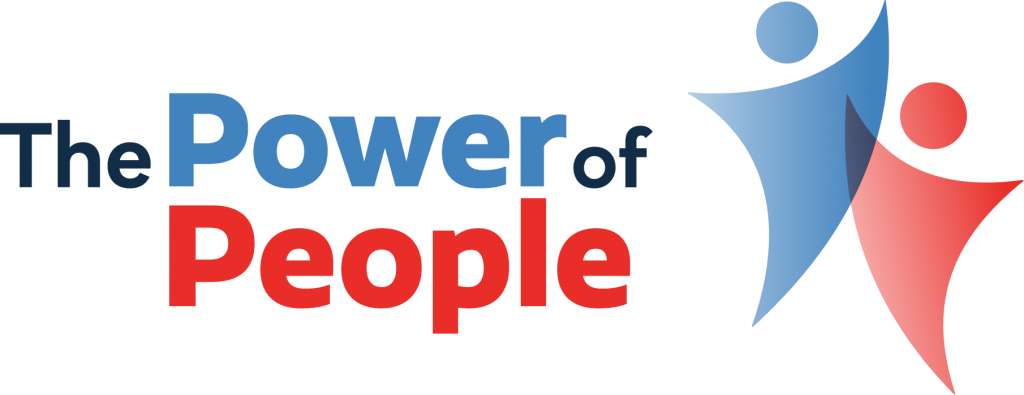 [Speaker Notes: We are putting People at the center of everything we do. 

We plan to bring CEOs and CHROs together Oct 4-5 Amelia Island Florida. In conjunction with our Fall Board meeting!

We will discuss the many people issues as well as organizational effectiveness to take advantage of a changing and dynamic marketplace.]
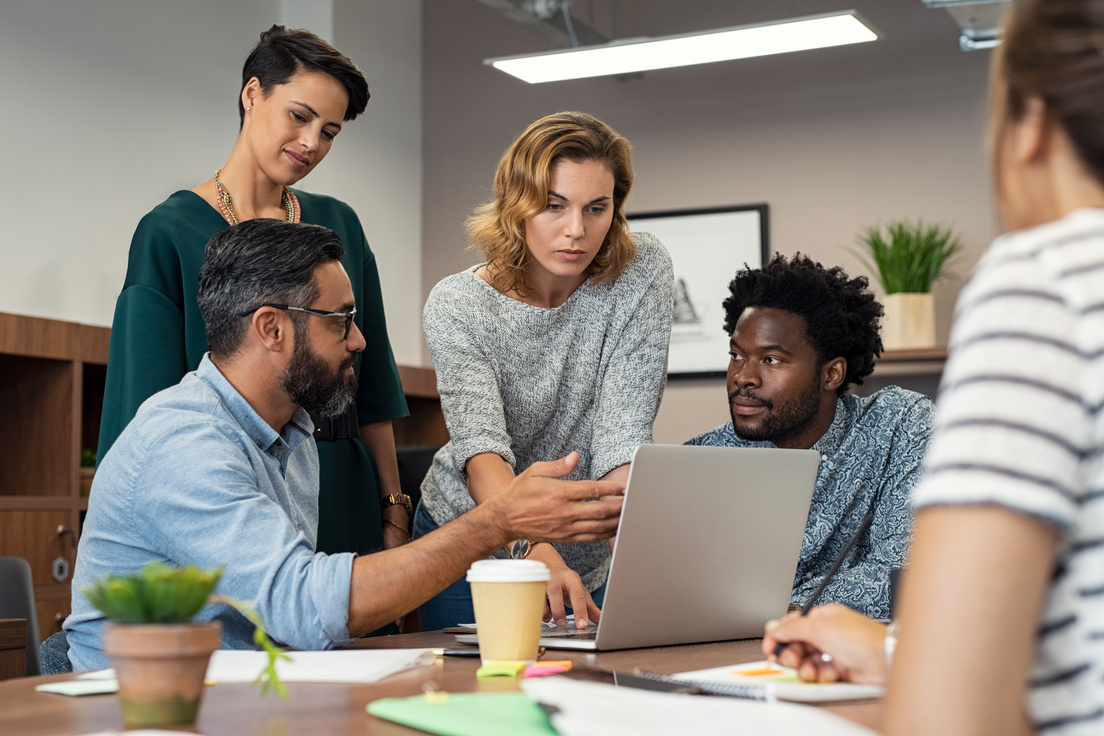 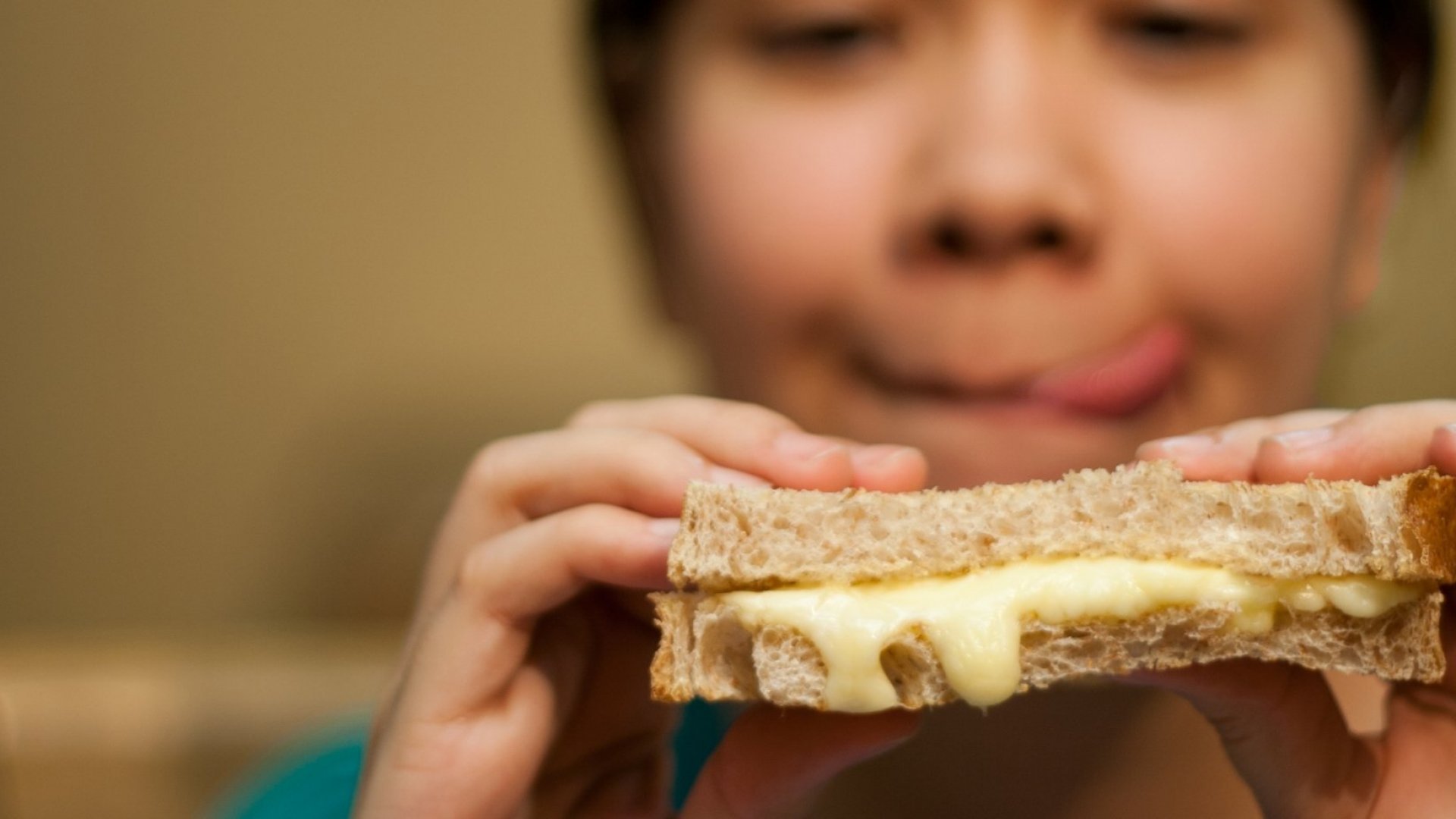 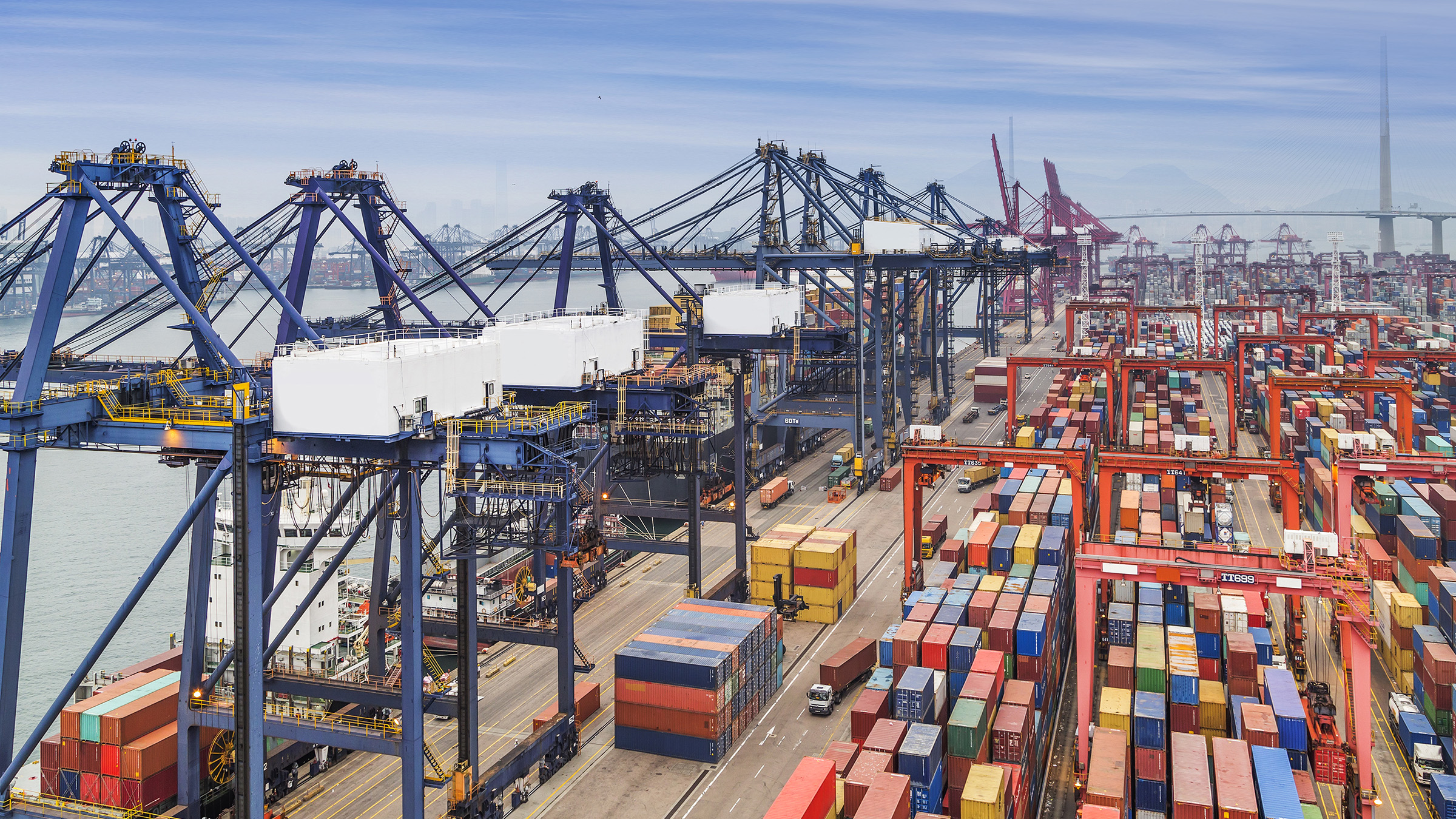 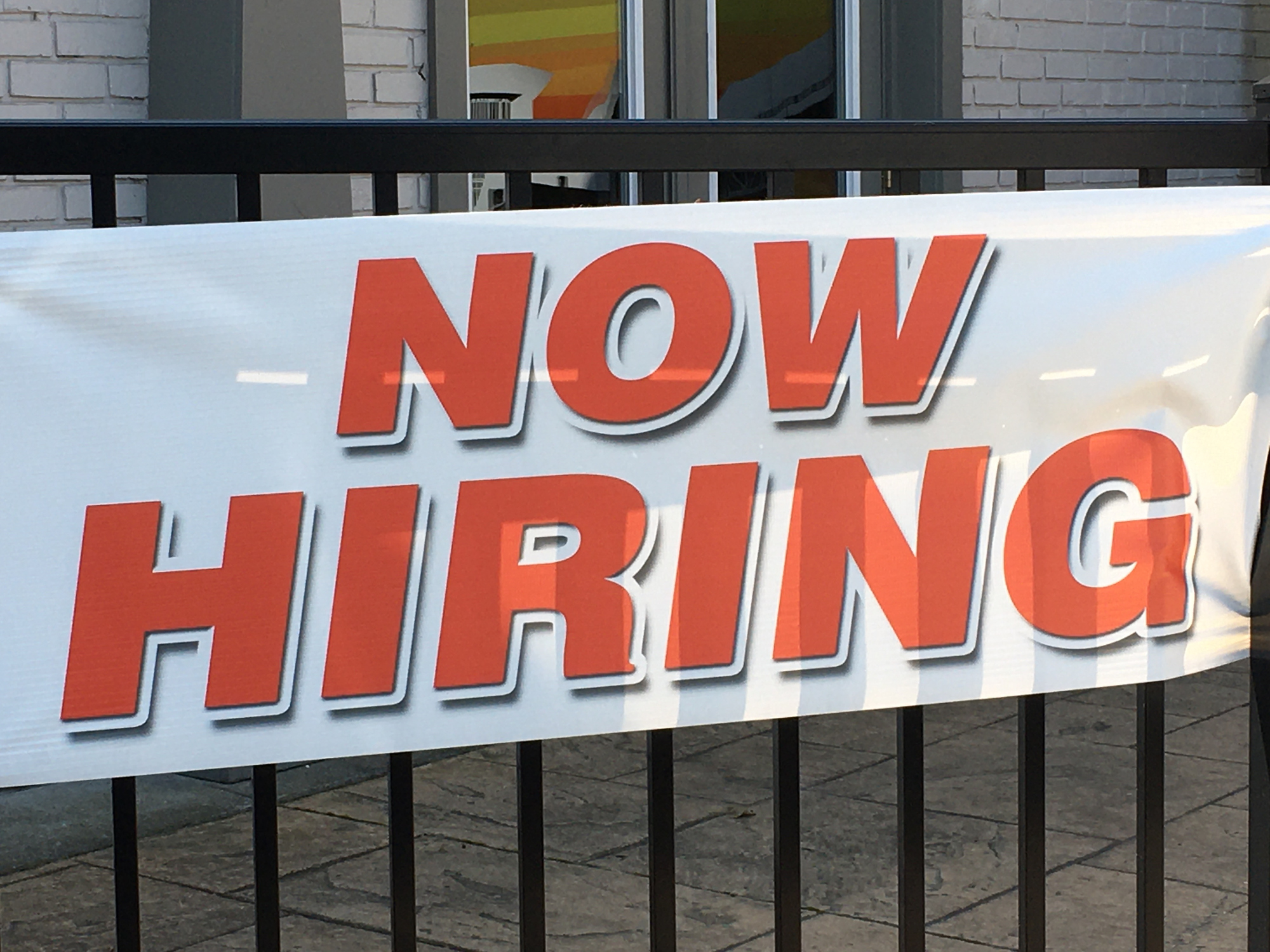 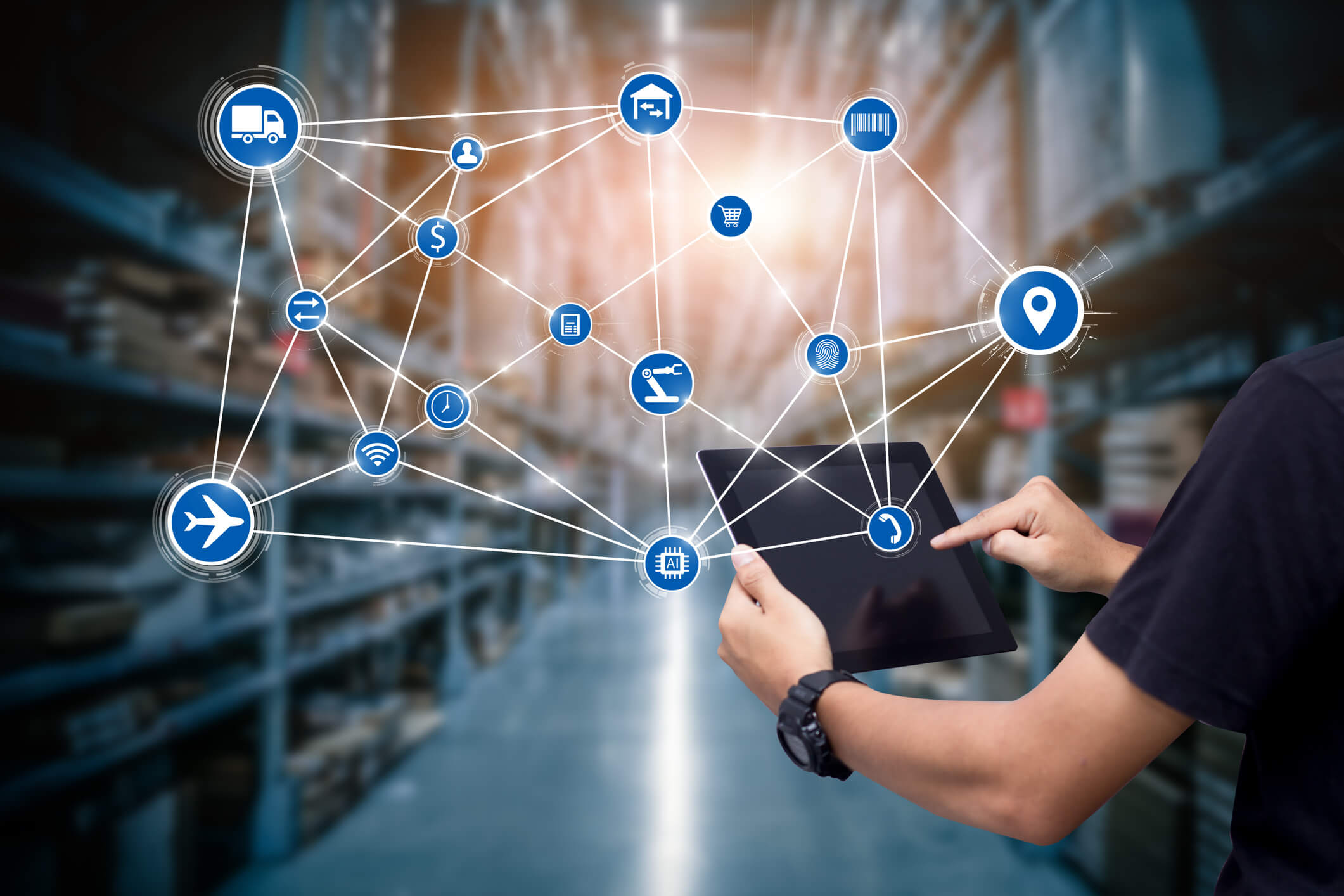 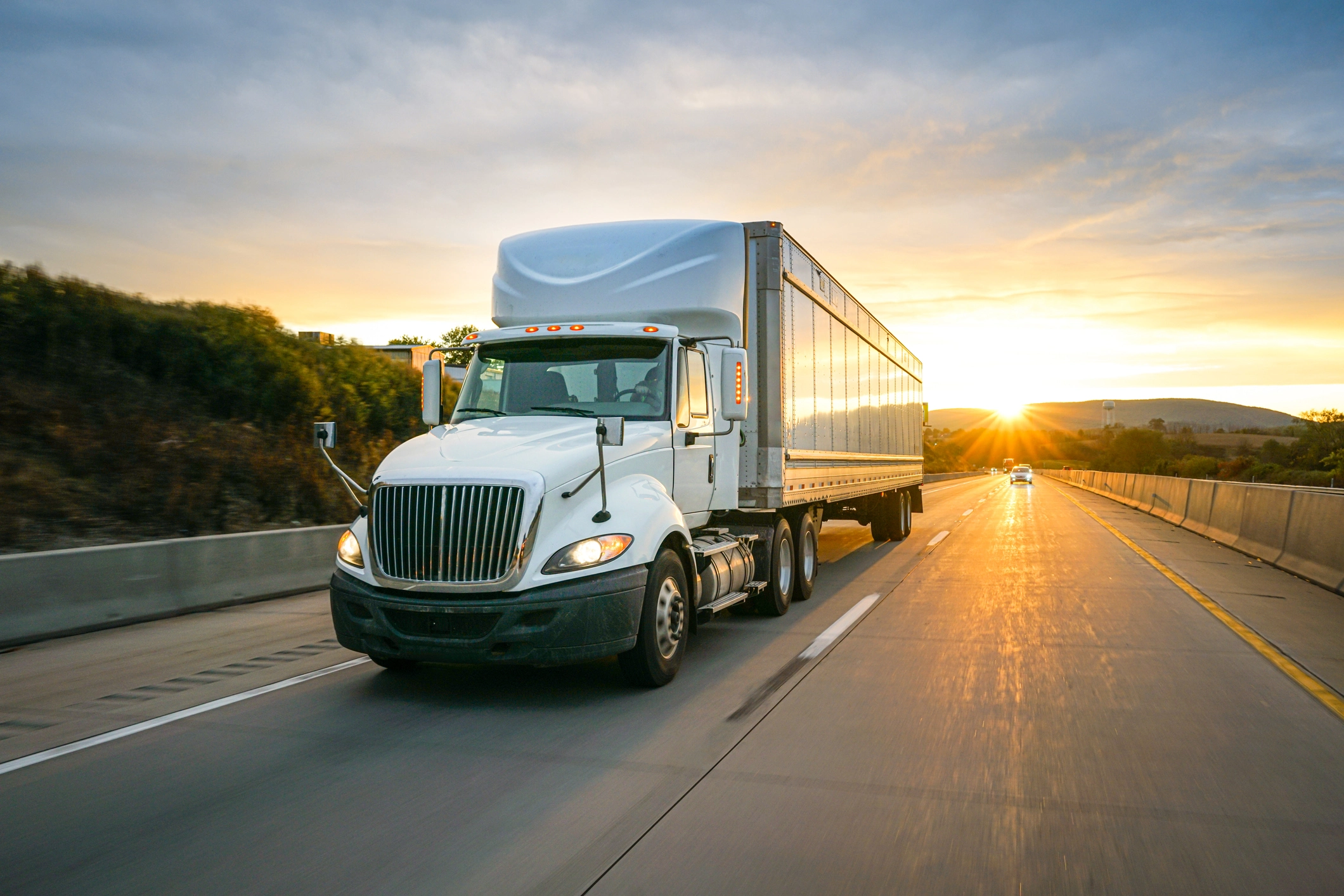 The Challenges of NOW
[Speaker Notes: I have covered the what is NEW in our industry. 

So now lets look at the things that are NOW!]
Workforce: Challenges Persist
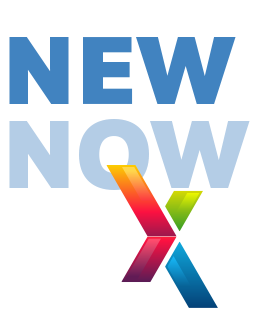 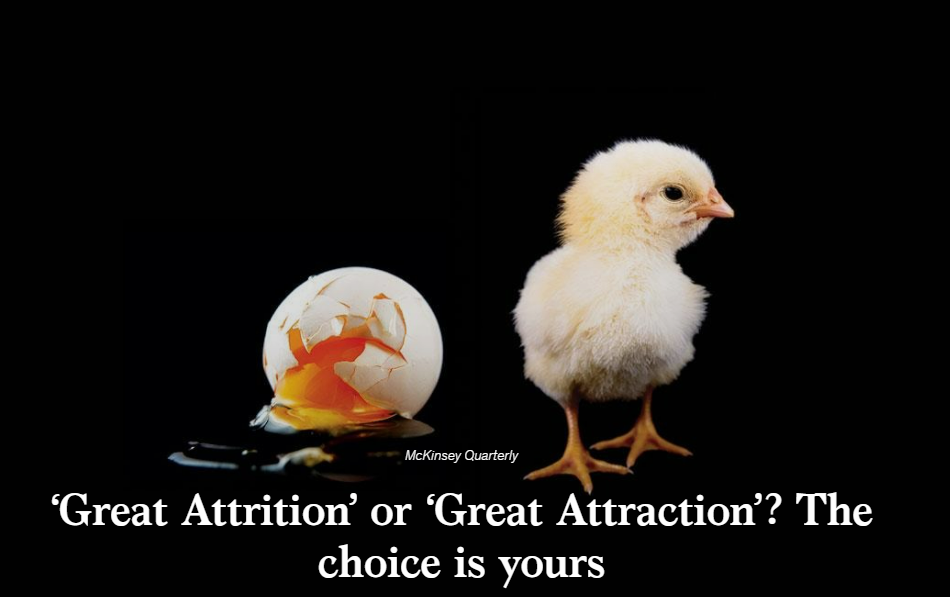 [Speaker Notes: NOW is about one word……WORKFORCE!

Every member conversation is related to workforce. Yes demand is up and that is great but I need more workers. 

We talk about this challenge at every CHRO meeting. 

The milk keeps coming, the demand is growing and we are struggling to have the workers to meet this demand.  Truck drivers and maintenance workers top the list in terms of most difficult positions to fill! A CDL is harder to hire today than PhD!

McKinsey will present a session here at Dairy Forum on the Great Attrition or Great Attraction….The Choice is yours. I encourage you to attend this session but let me warn you, it will require some of you to change you approach to PEOPLE!]
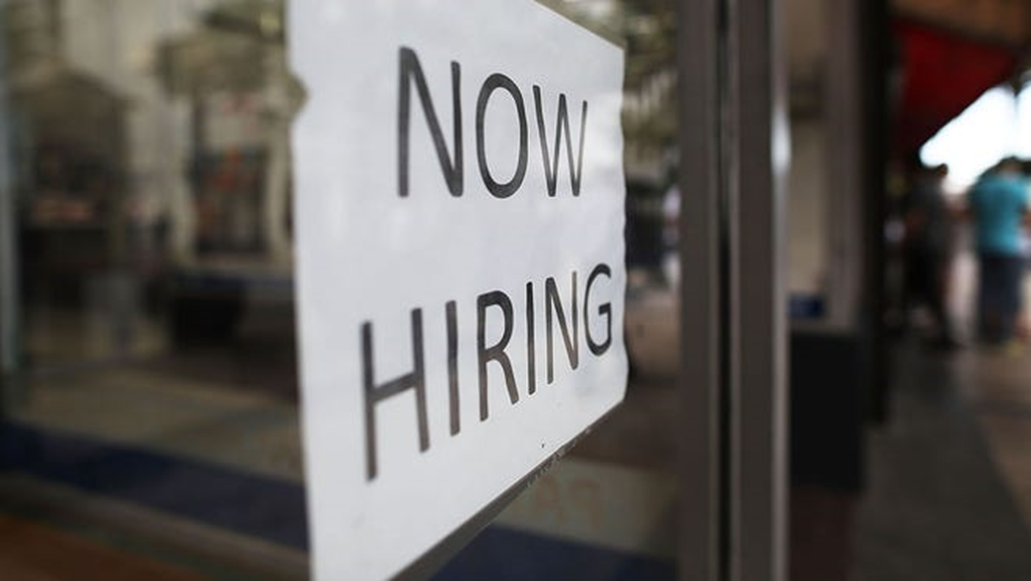 The Great Attrition …
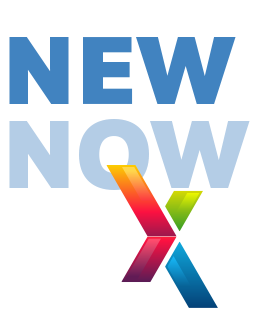 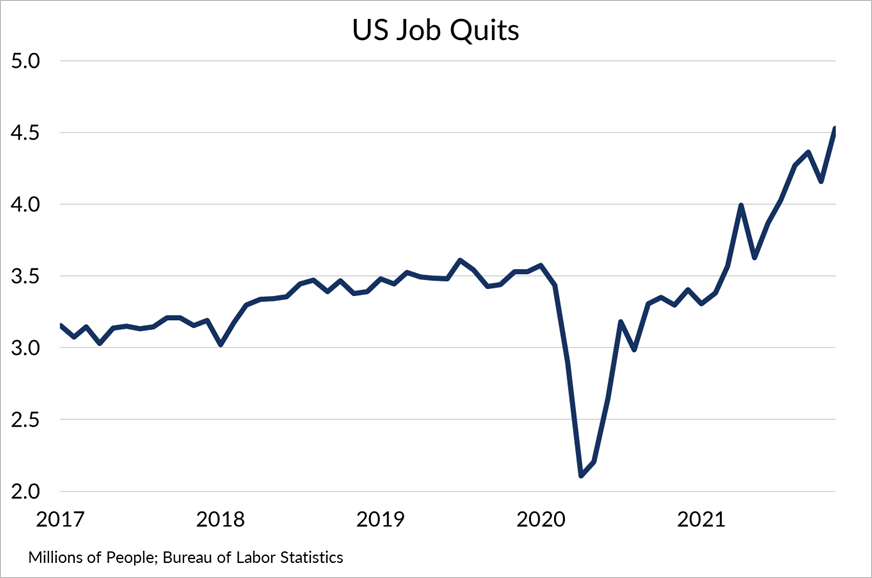 [Speaker Notes: Over 38 million quit their jobs in 2021
4.2 million quit in October
4.5 million quit in November]
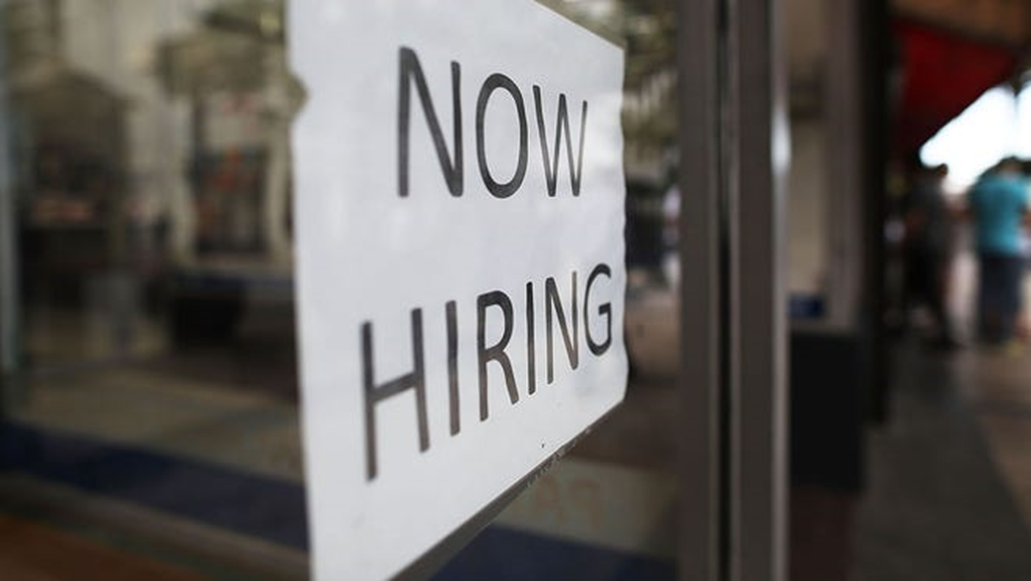 The Great Attraction
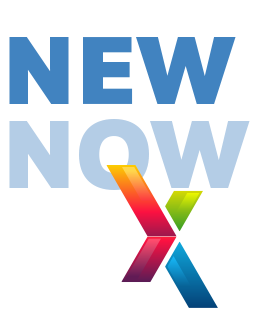 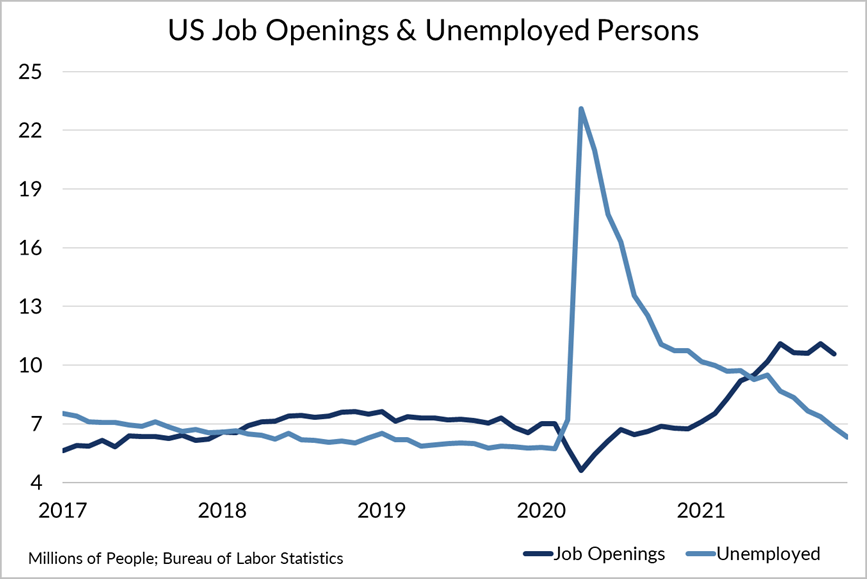 [Speaker Notes: There were 10.6 million job openings and roughly 7 million unemployed people.]
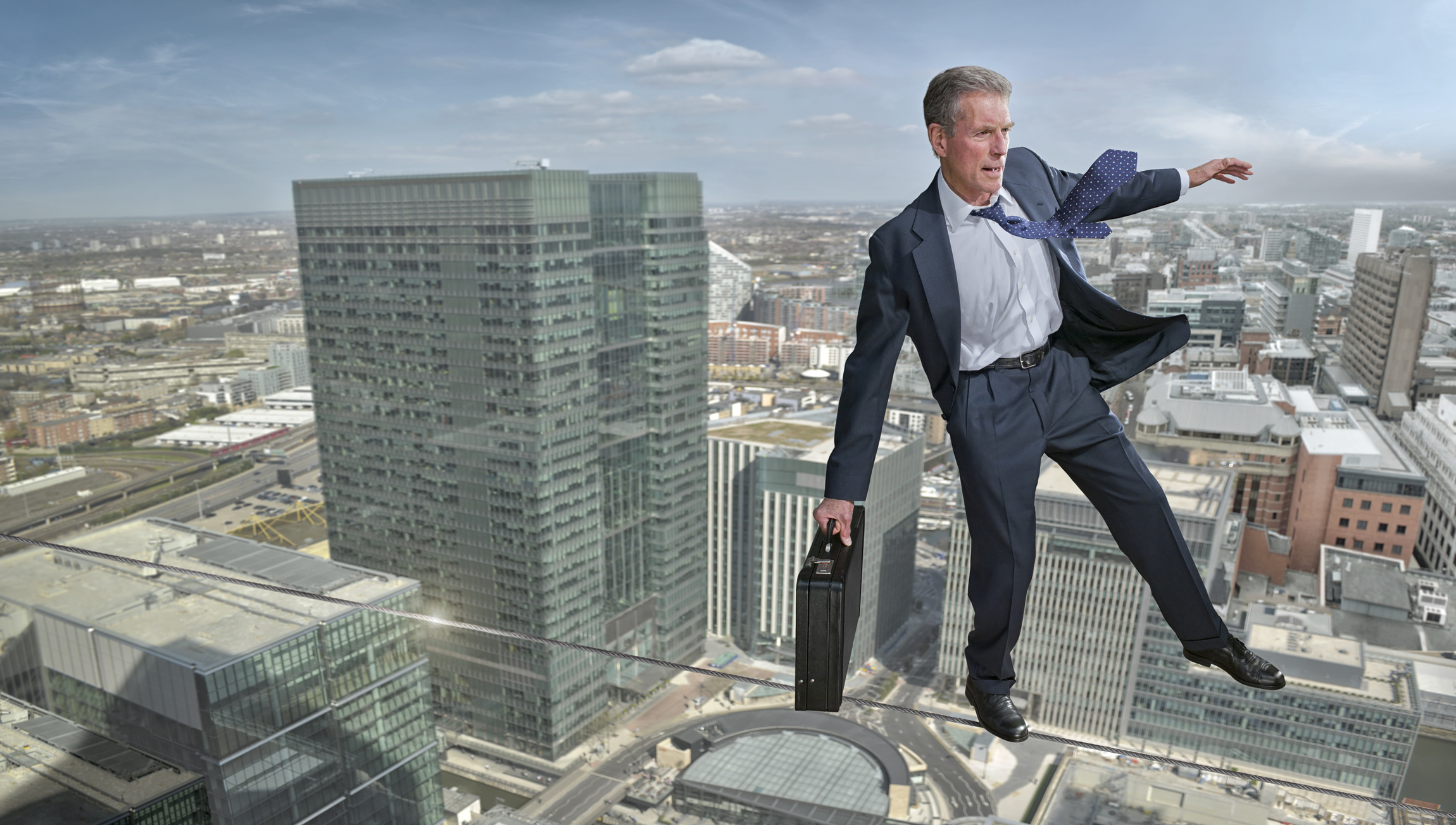 “It feels like we’re walking a tightrope.”
[Speaker Notes: On the one hand: 
Wages rising
Demand up across category
Exports up around the world
Companies investing in growth

On the other hand:
Inflation Hits 40 year high with a 7% increase 
wholesale price increases well above historic rates
Gasoline, diesel & heating fuel costs up YTD
Supply chain issues, delays persist from farm to fork
Workforce challenges deepening as COVID re-intensifies]
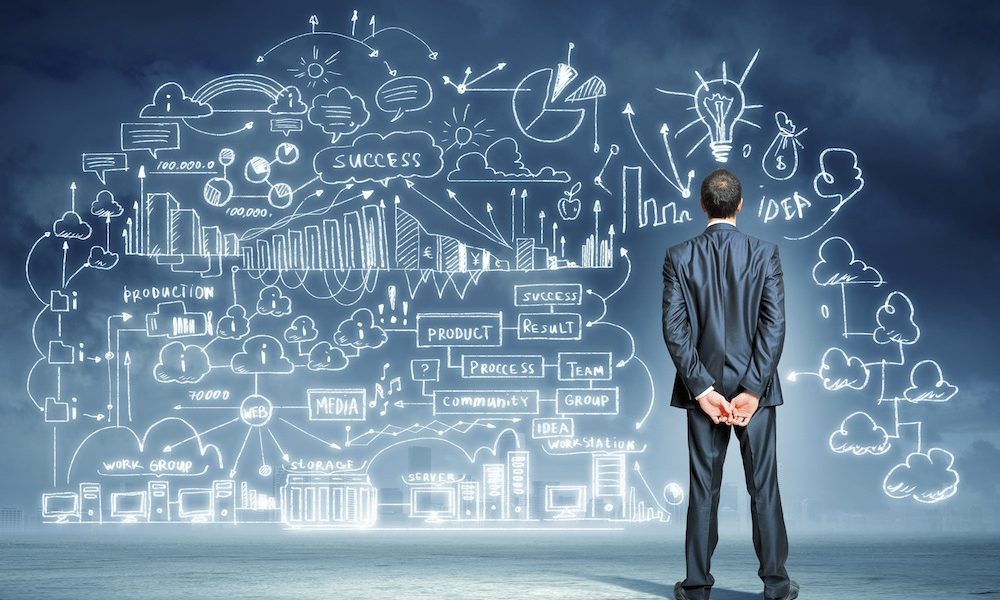 OKOKSO WHAT’SNEXT?
[Speaker Notes: We can talk about NEW and NOW using facts but talking about what’s NEXT requires me to do some predicting…..once again.]
Let’s Revisit My Prediction from 2020
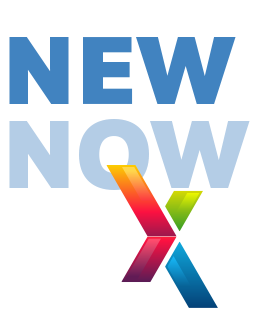 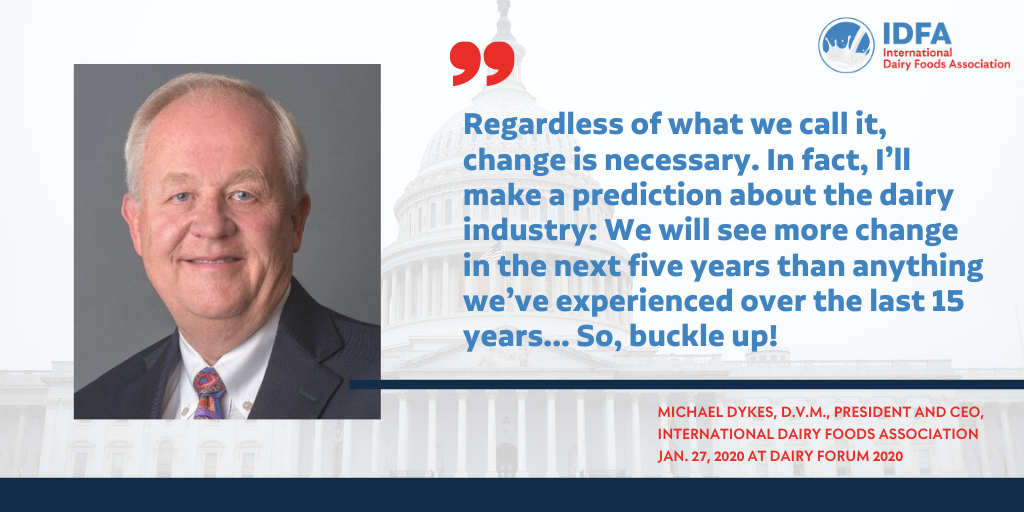 [Speaker Notes: I had no idea that COVID was coming when I made this prediction at Dairy Forum in January 2020! 

I do want to make it clear that I made this prediction because I see the pace of changing only increasing. Granted COVID turbocharged CHANGE!

I would guess that many in this audience agrees with this prediction. We are now 2 years since and we have certainly experienced a lot of change.]
4 Big Predictions
Health & Wellness: Connection Between Food and Health Will Dominate Debate 
Sustainability Metrics Will Become a Condition of Sale
Winning the Marketplace: Our Industry Will Align on a Pricing Model That Makes the U.S. the Dominant Milk Supplier
People Will Determine our Success
[Speaker Notes: Today I am making 4 more Predictions:

Health & Wellness: Connection between Food and Health will dominate the debate!
Sustainability: Metrics will become a condition of sale
Winning in the Marketplace: Our industry will align on a pricing model that makes the US the dominant milk supplier
People will determine our Success]
#1: Connection Between Food and Health Will Dominate Debate
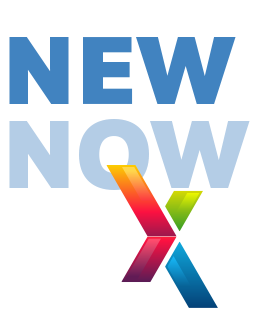 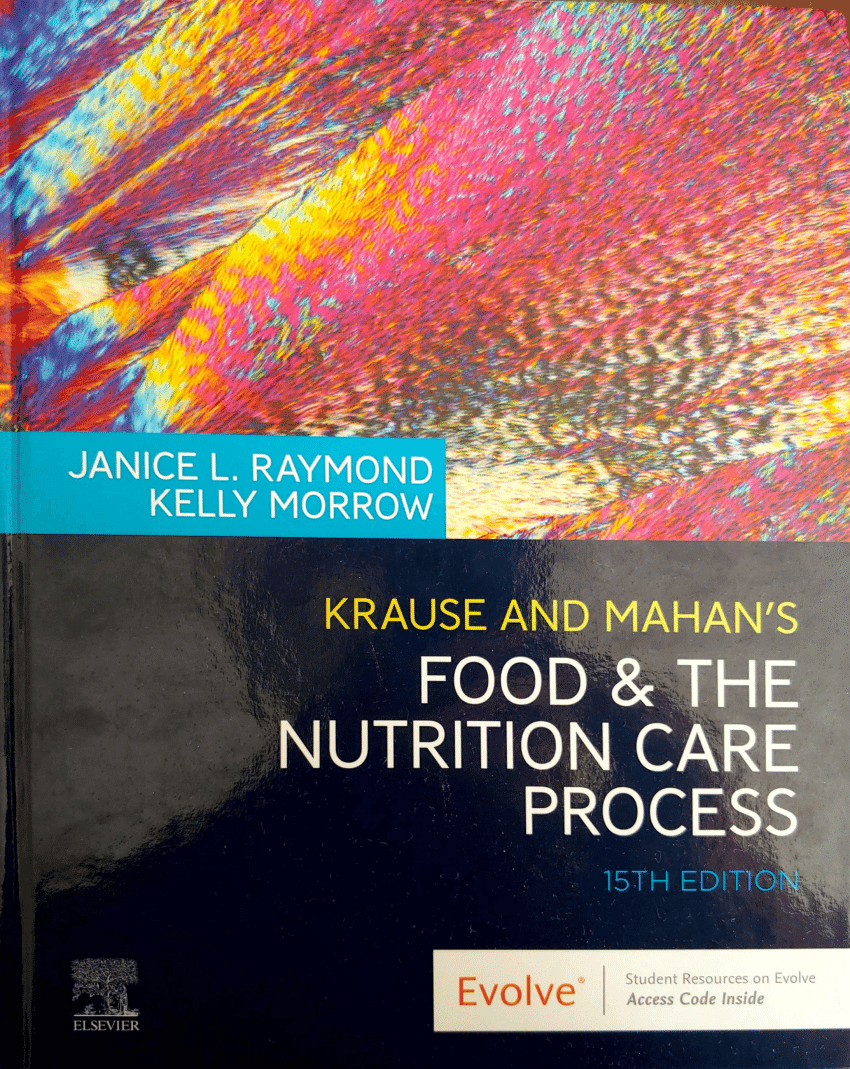 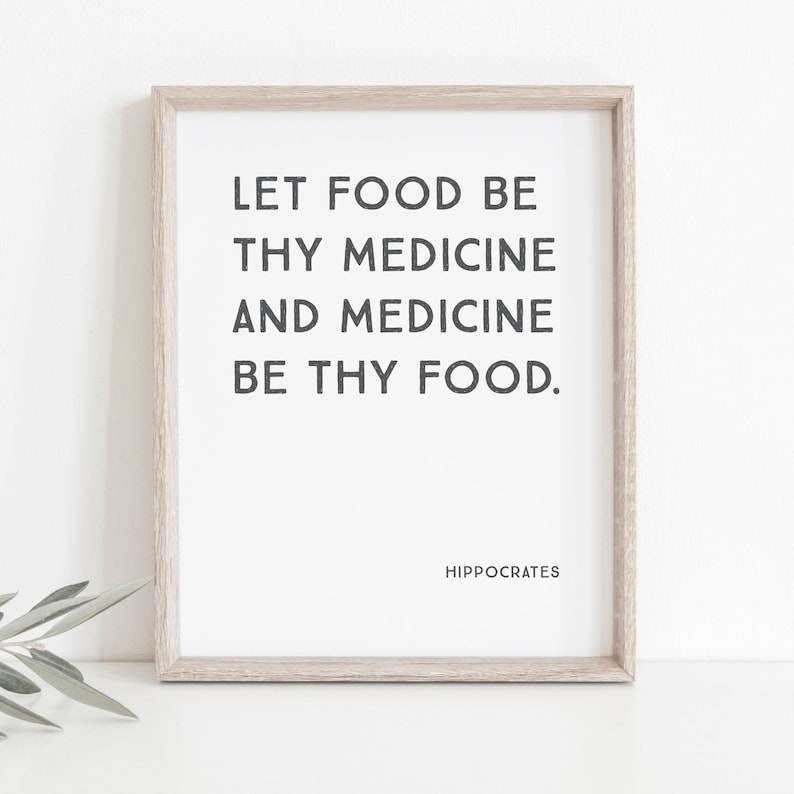 [Speaker Notes: Hippocrates predicted it 2500 years ago! Food will become medicine. What had been a marginal practice in medicine and dietetics—as seen by the book on the screen—has become much more mainstream. Peter Diamandis also made this point at Dairy Forum last year. Technology will be a major driver

Health and Wellness is estimated to be a $1.5 trillion opportunity

Grocery stores will change to health centers. Prescription Diets, Prescription Medicine, and Minute Clinics for Health Screening and Testing and Vaccinations
Most of these services will be made available virtually and with home delivery

The TRUE Costs of Food debate will become more commonplace. 
We spend $1.1 trillion on food and the Health and Environmental Costs (True Costs) of food is estimated to be $3.2 trillion

This will become part of the public policy debate. Reviewing costs of food insecurity and costs of federal feeding programs. Today approximately $80 billion spent on SNAP alone and it has no nutrient restrictions unlike WIC, School Programs, etc

The expanding costs of healthcare related to food…obestity and Type 2 Diabetes, CVD will be major drivers.]
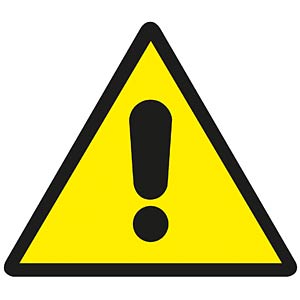 Extreme Warning Labels
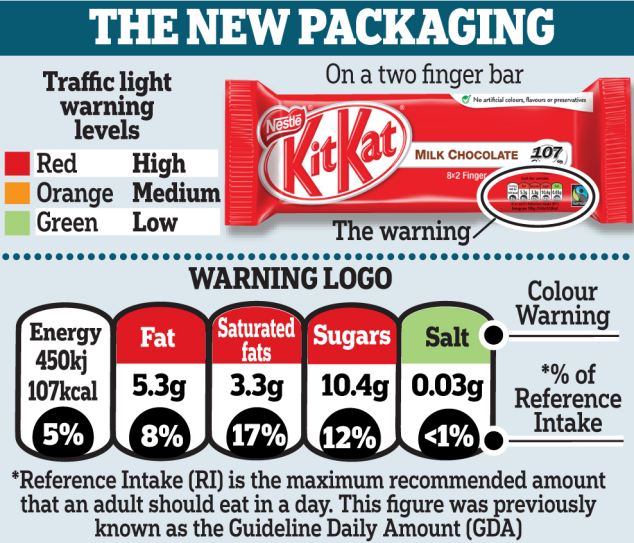 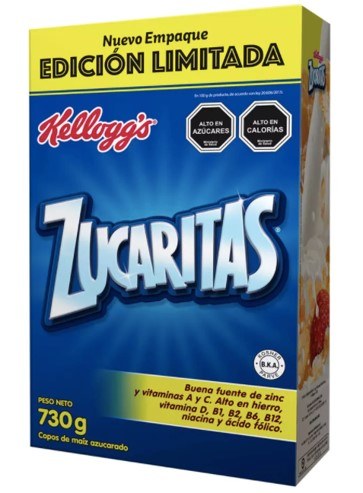 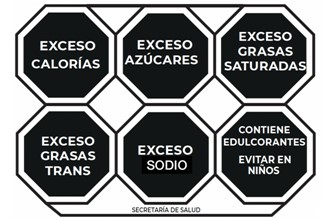 UK warning labels appear red for food considered ‘bad’ for health
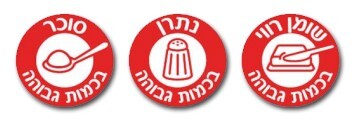 Mexican warning labels (hexagons) cover the waterfront of health and nutrition
Chilean warning labels (hexagons) for foods high in sugar and calories
Israeli warning labels for foods high in sugar, salt or fat
[Speaker Notes: Regulatory Authorities are making nutrition advisory labels mandatory on the front of food packages!  The intention is tell consumers whether a product is healthy or unhealthy, includes ingredients of concern to public health.

These are examples on the market in the UK, Chile, and Israel. 

Will these labels include a note on a products Carbon Footprint so consumers can make purchase decisions by comparing products on their sustainability metric?

When will these come to the US, Will Dairy be defined as HEALTHY?]
How Do We Win? 

Massive and sustained industry effort required to Keep Dairy Healthy!

Maintain dairy’s central position in the Dietary Guidelines
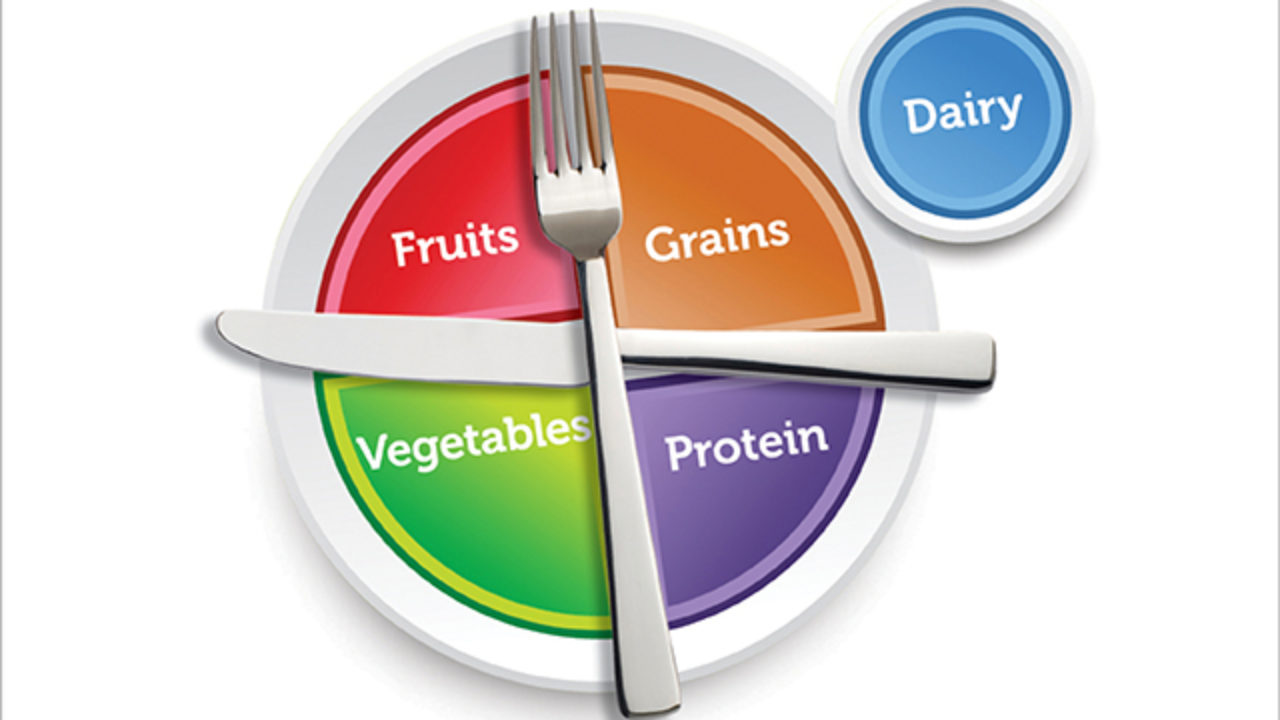 [Speaker Notes: Some may say that I am a broken record on the importance of health and wellness to the future of our dairy industry but I believe in technology and I know science takes time, and the public education on scientific issues is extremely difficult to achieve!

This will require a massive industry effort over a sustained period of time! I often say we need unexpected people saying enexpected positive things about dairy, in unexpected places.  

The FDA is currently exploring the idea of defining healthy around fat and sodium. Don’t forget about the anti-animal activists!

One of our next major milestones will be to Maintain dairy’s central position in the DGAs]
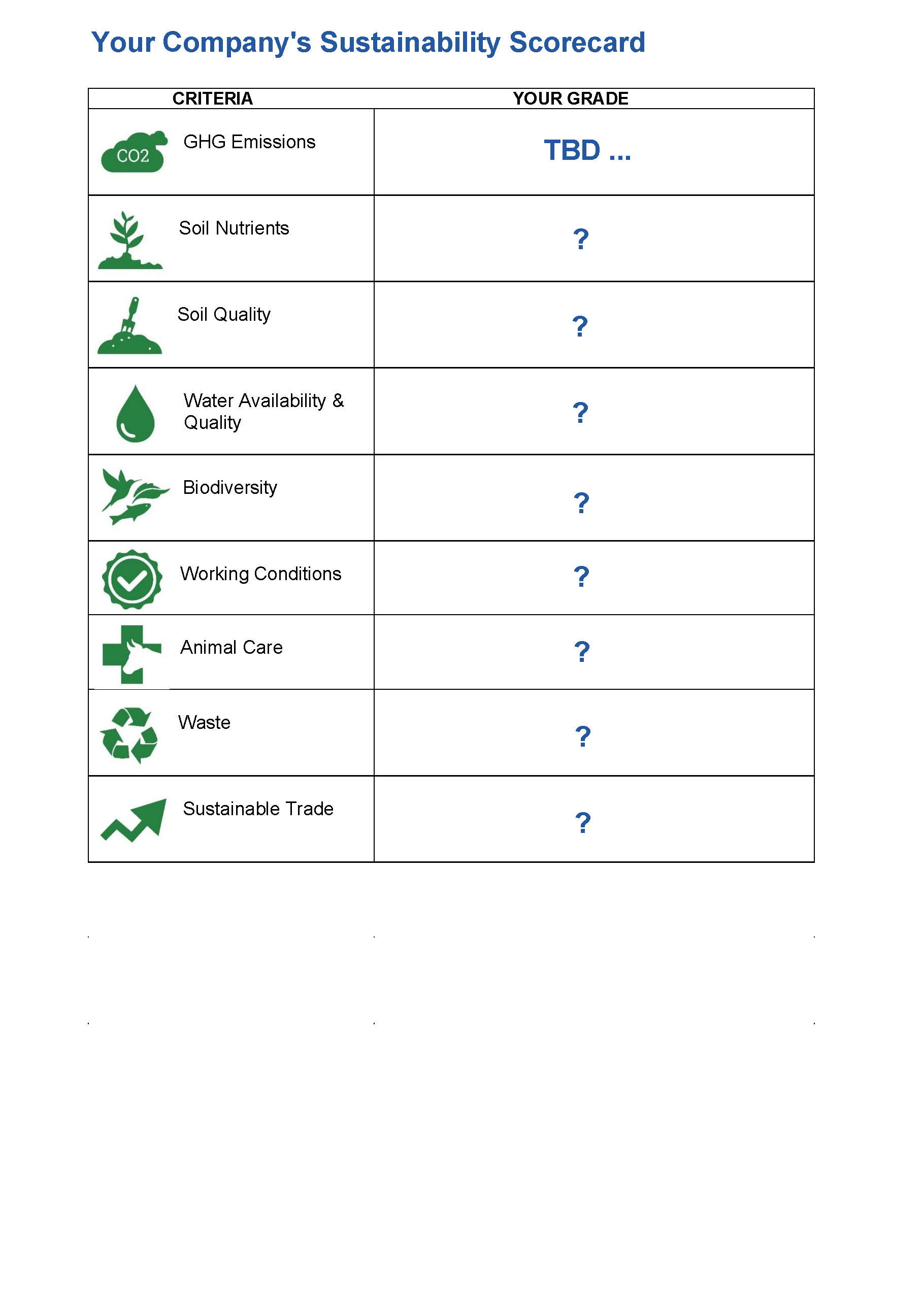 #2: No Sustainability 
Metrics, No Sale?
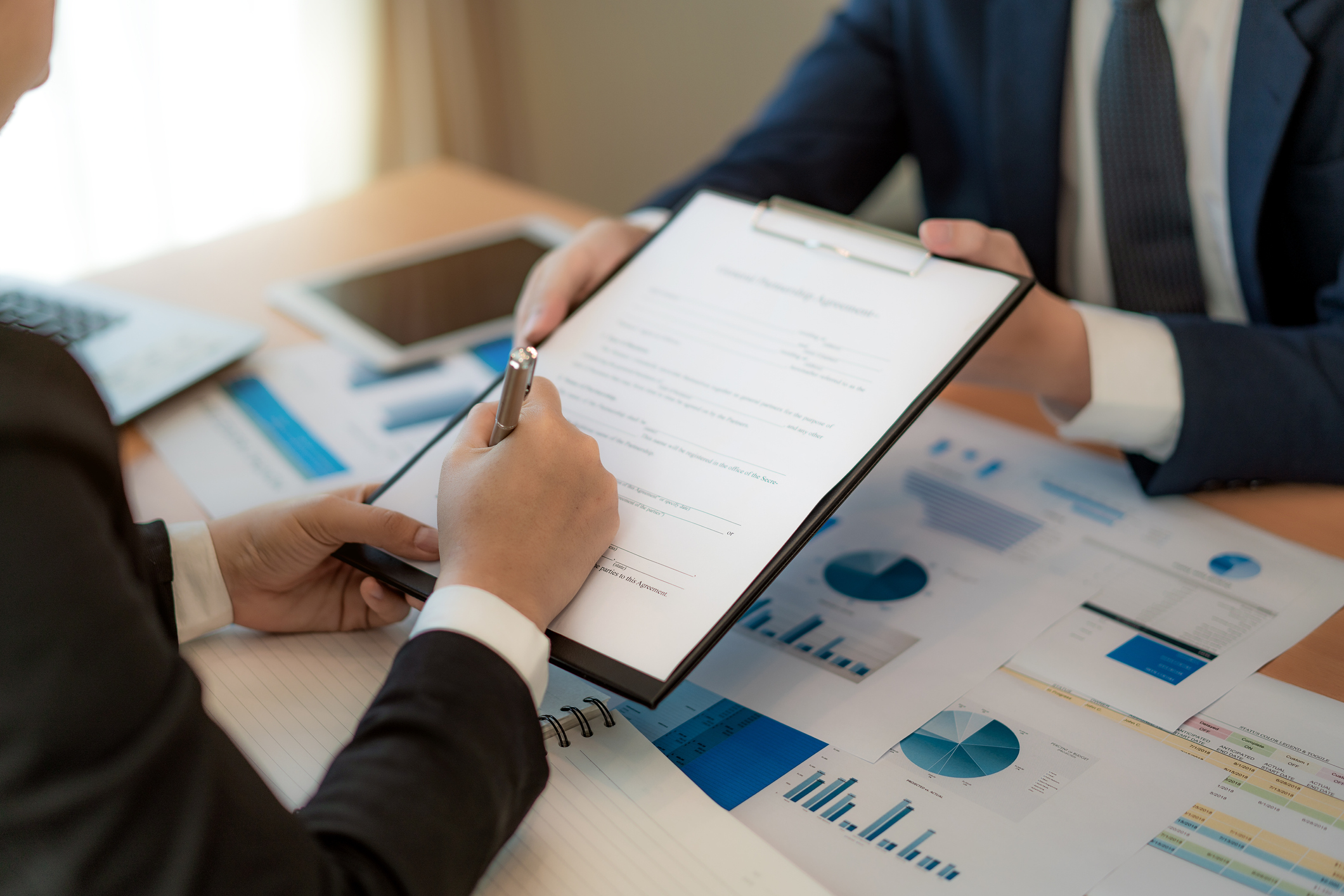 It’s possible. 

Are you ready?
[Speaker Notes: You evaluated every day on your financial performance. You will soon be evaluated on your sustainability performance. 

We talked about the Environmental P&L. and SEC reporting of environmental risk. 

It will also become a condition of sale….No metrics No Contract to sell!]
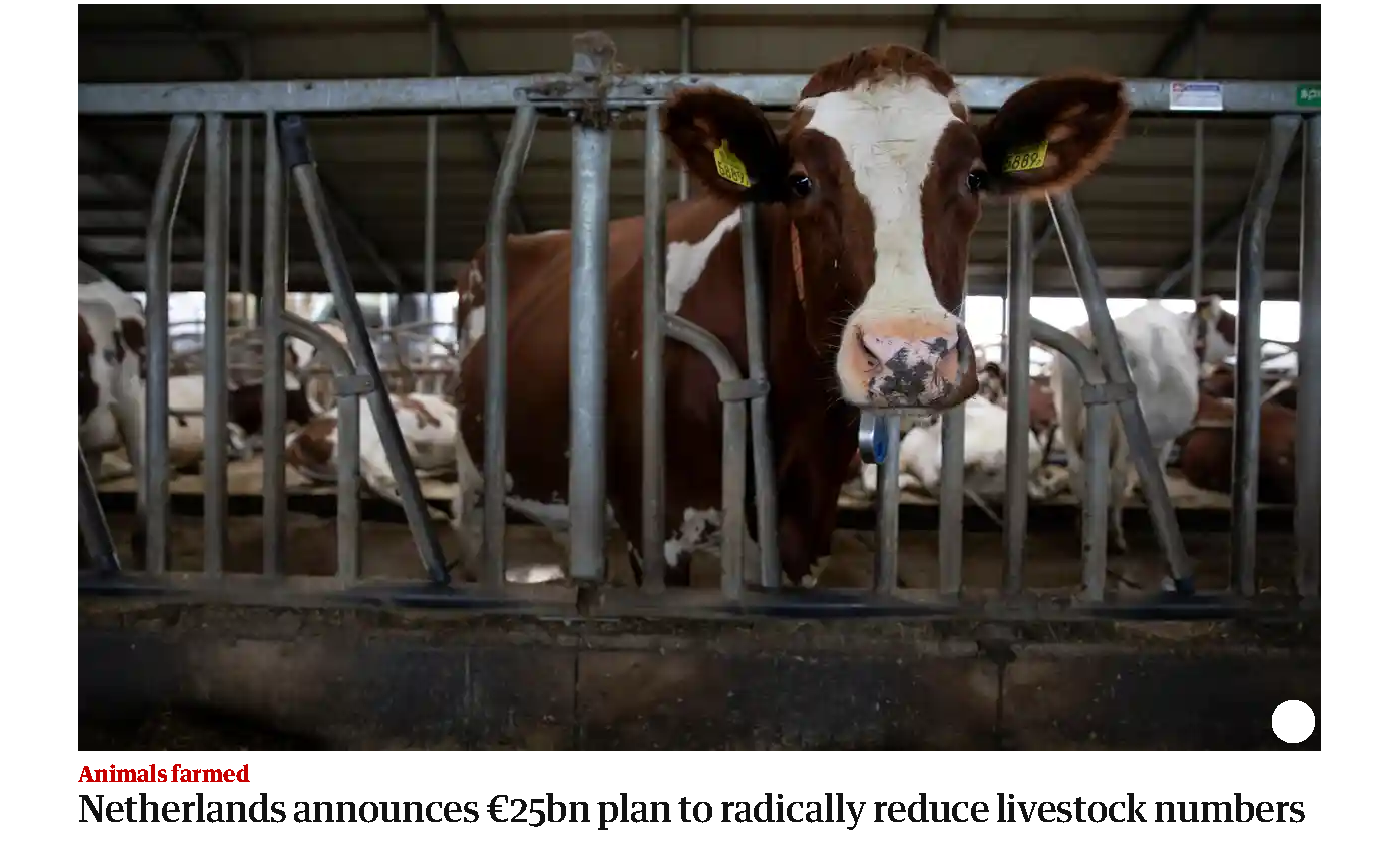 Netherlands Announces $33BPlan to Reduce Livestock
[Speaker Notes: Don’t forget the anti-animal activists. 

This is a recent headline from NL. 

Where will this appear next?]
#3: Winning the Marketplace: Our Industry Will Align
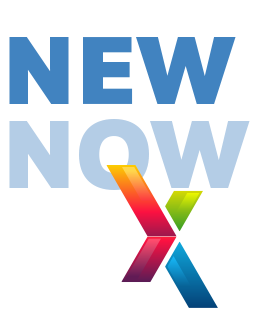 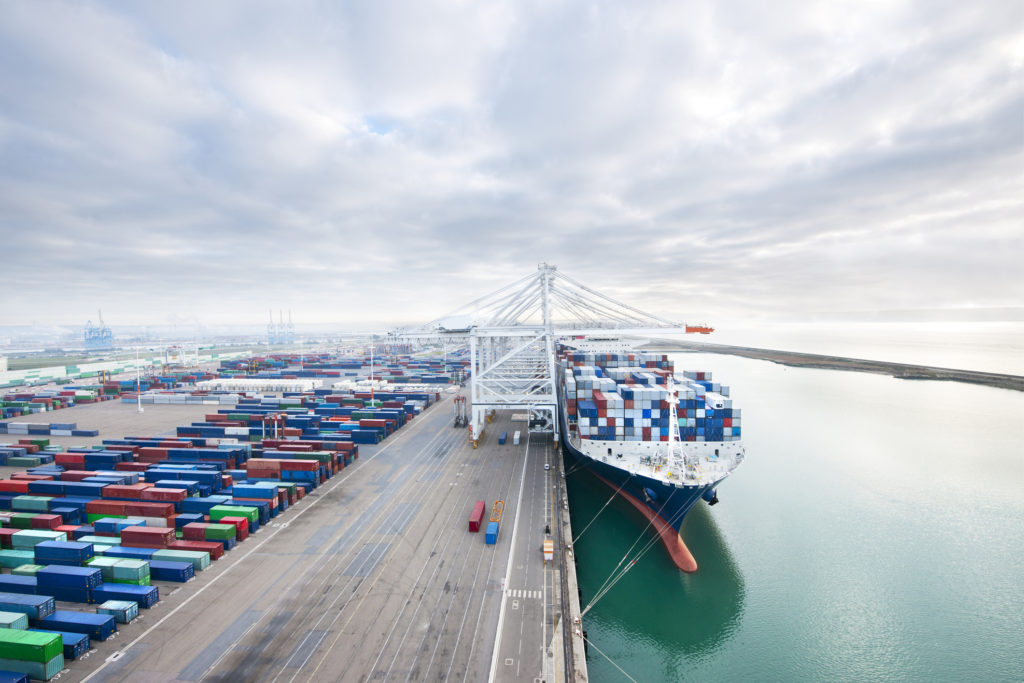 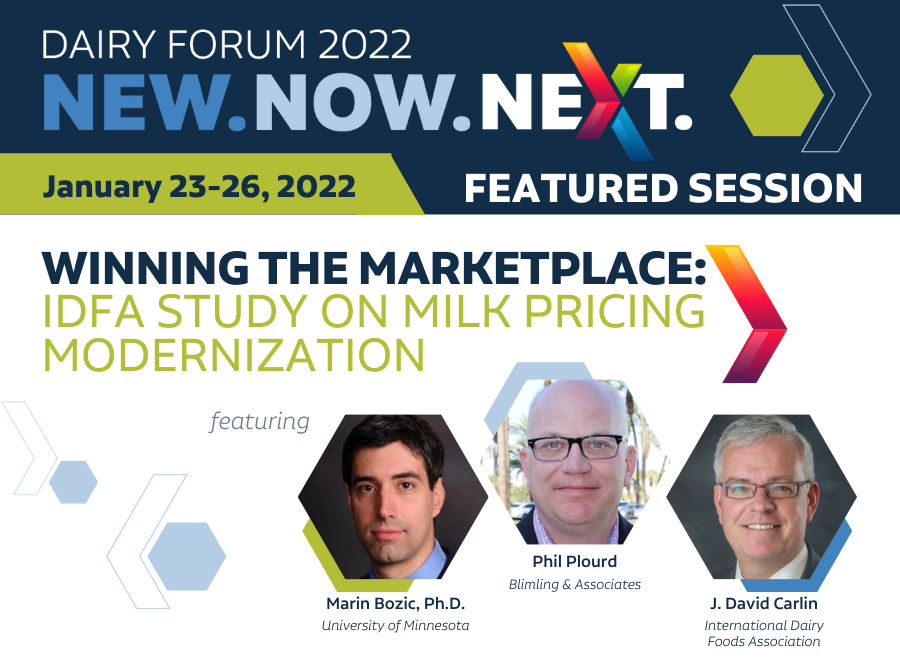 [Speaker Notes: This industry is changing and changing rapidly. 

We saw the controversy last year over the “Class 1 Mover” when cheese prices reached historic highs! The market was reacting the Pandemic but has since returned to more normal volatility.  Almost every dairy group developed a different approach to address this issue. 

Our EPC evaluated about 10 different approaches to address the concern. No support for any of the various proposal. 

Some groups requested a Federal Ordre Hearing but USDA refused to convene a hearing. 

WE Hired Dr Bozic and Blimling to study milk pricing issues by reviewing how our current FMMO system works in the current marketplace and how milk is priced in other countries. 

EPC did want any recommendations….only a reporting of the facts and the Committee would develop recommendations for consideration by our Boards.]
The Path Forward – Reform not Remove
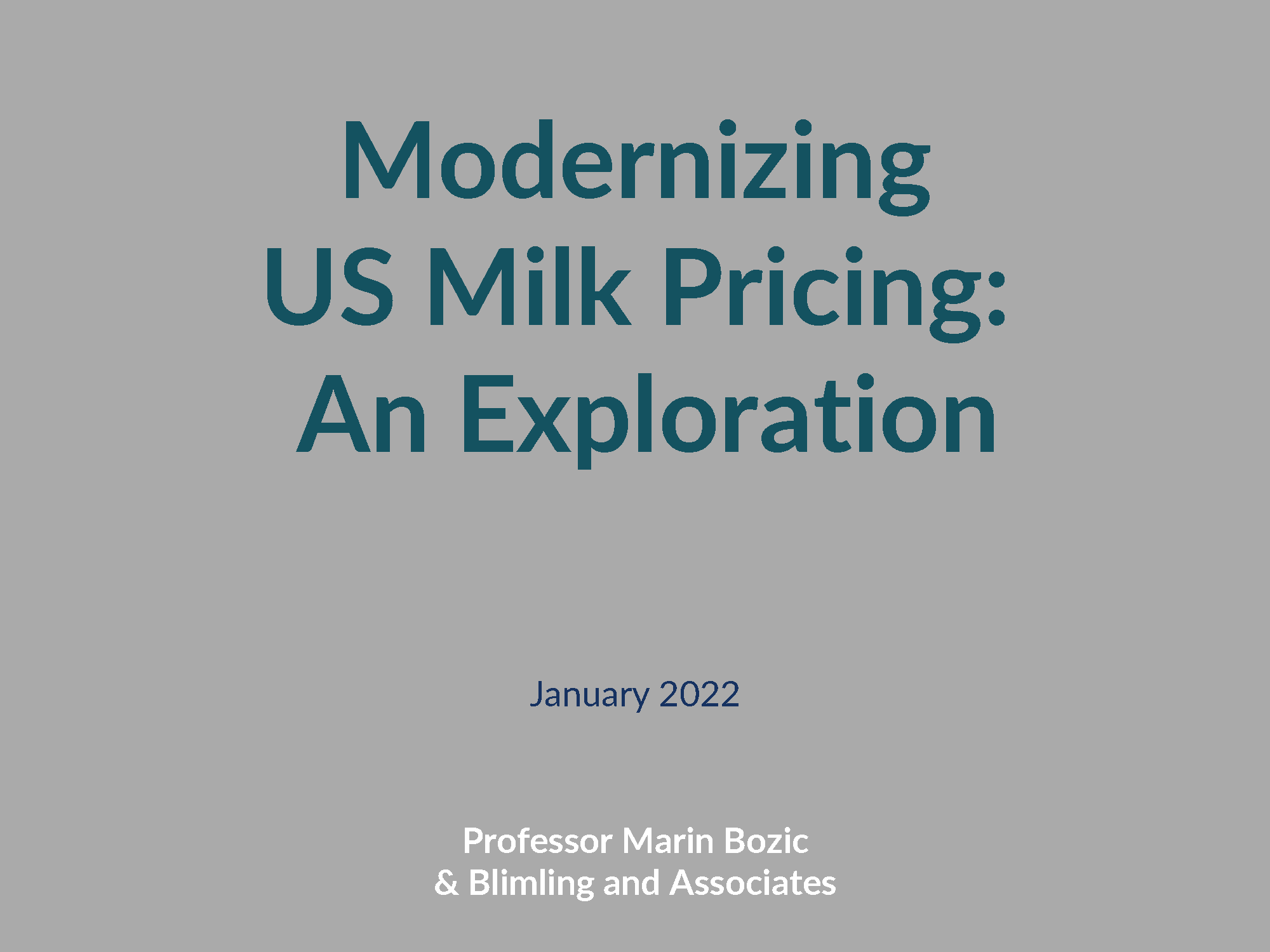 Review of the facts
IDFA Economic Policy Committee (EPC): 70 members from all segments of dairy
Board action on recommendations
Will leadership come together?
[Speaker Notes: That study is completed and has been reviewed by the EPC and shared with our Boards. 

The EPC has 70 members with extensive experience in milk pricing and the market dynamics across all sectors of the dairy industry. 

If leadership will come forward with an industry recommendation………]
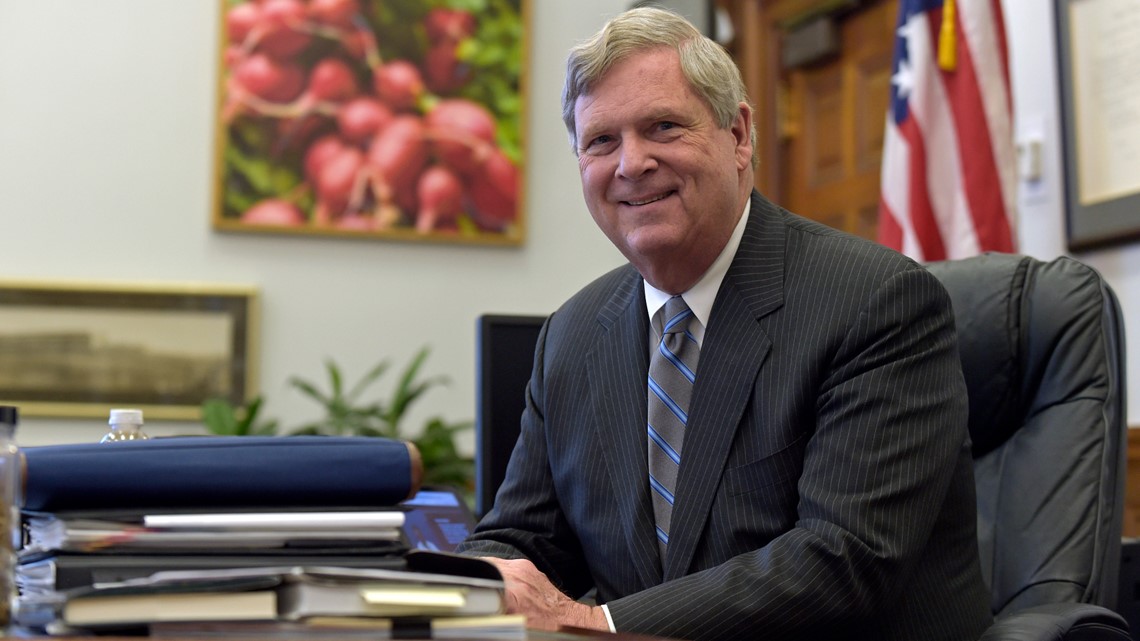 Opportunity
“Frankly, I think it’s up to the dairy industry itself to work through this process. … Dairy needs to get in a room and say, ‘Look, this is not a sustainable process. We’re not happy with the overall results here. How do we change it?’ … But if you all can do that and then come to the [USDA] and say, ‘This is what we think, collectively, will work,’ then I think you’d find the department very anxious to provide the help and assistance to get it done.”
 - Secretary Vilsack, 12/20/21, Hoard’s Dairyman
[Speaker Notes: We will have a unique opportunity to end the age old fights within our industry and to Reform our current system so that it works well for the entire industry…. PRODUCERS & PROCESSORS

The USDA is taking the view that they are not going to do what the industry itself can’t do! They don’t want to pick winners and losers.]
U.S. Will Become World’s Dominant Dairy Supplier
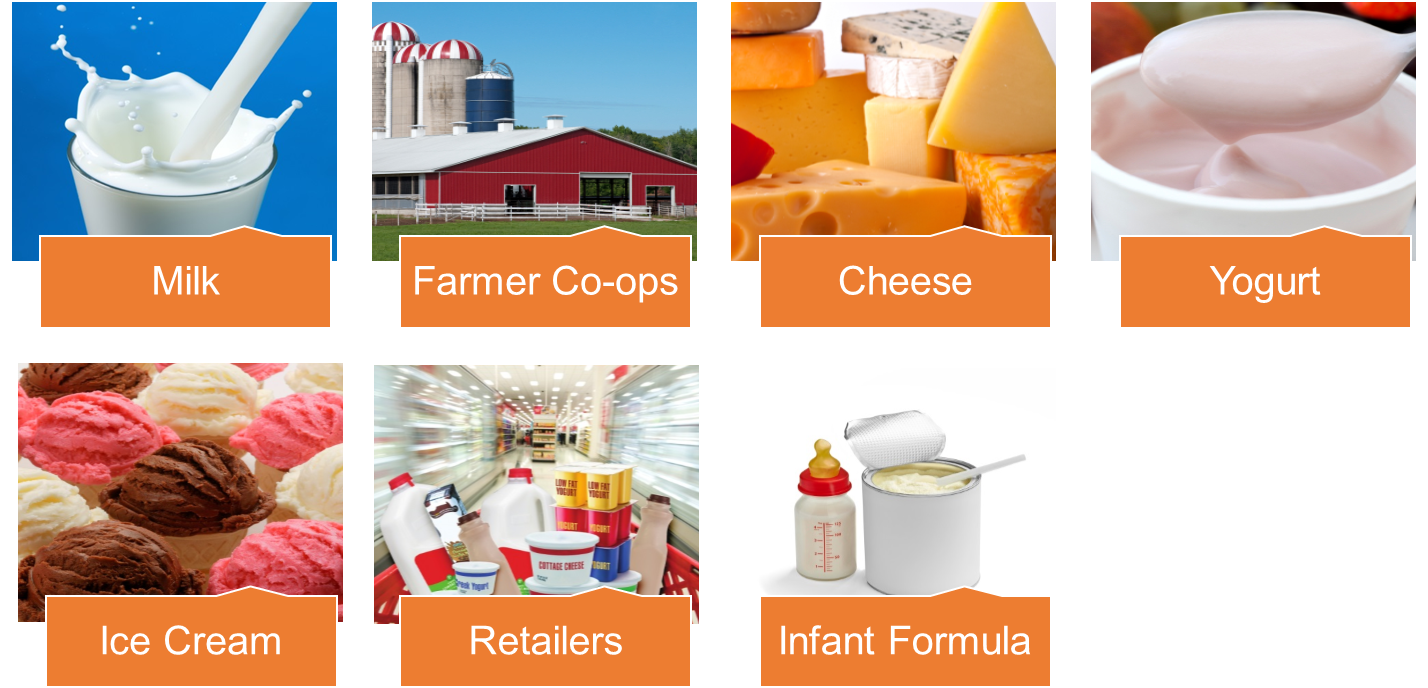 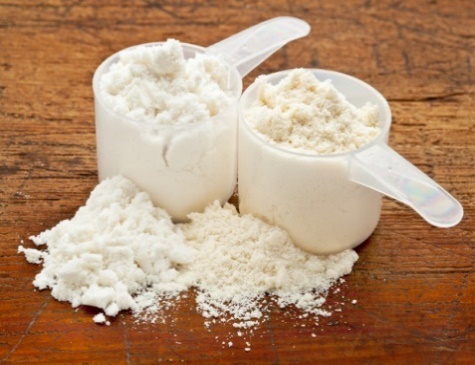 Dairy Ingredients
[Speaker Notes: If we can come together as an industry I truly believe the US will become the World’s Dominant Dairy Supplier!

We have many competitive advantages in our favor……open spaces, available water, access to capital and technology, excellent consumer base.]
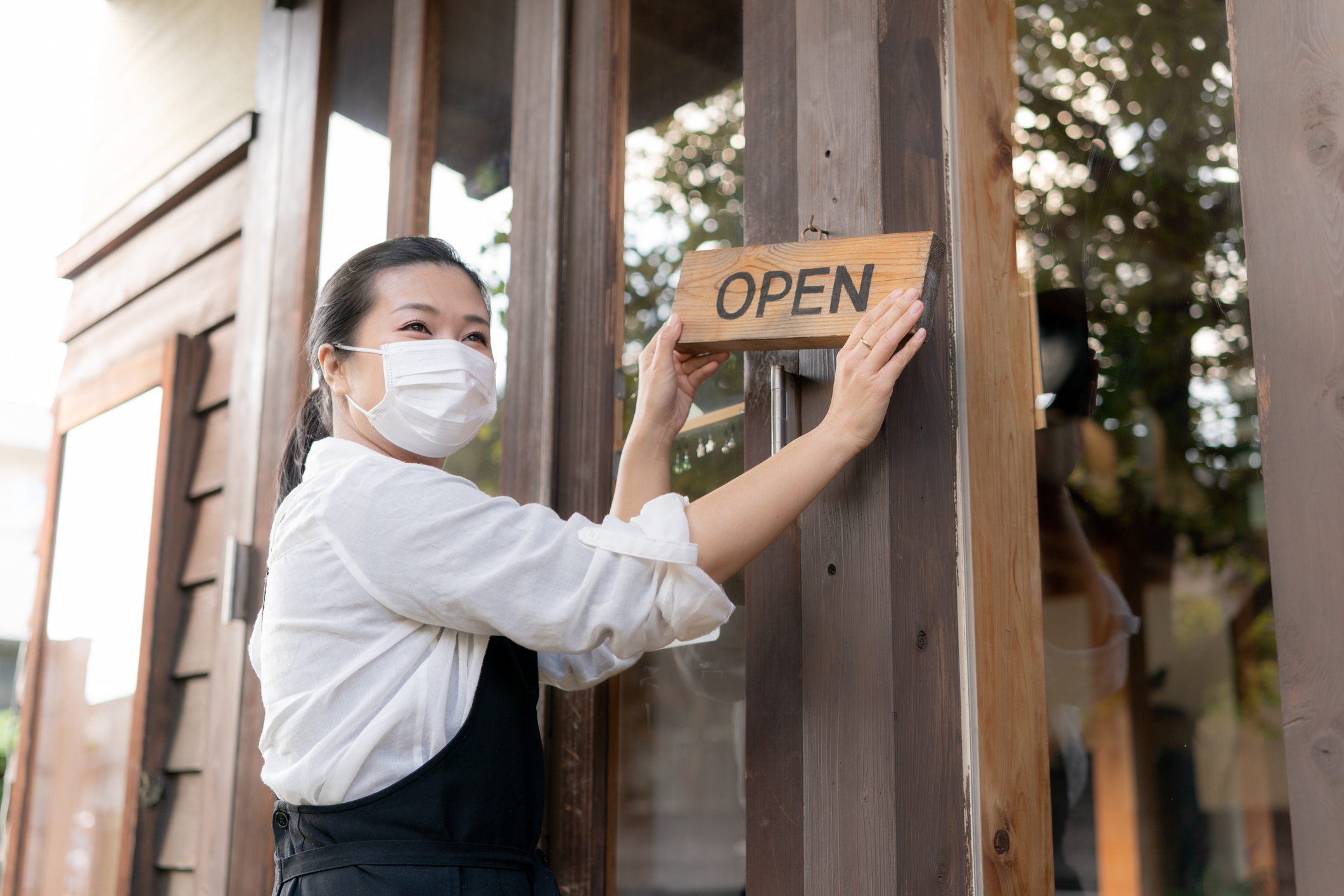 #4: People Will Determine Our Success
[Speaker Notes: People will Determine our Success! I have not doubt about this prediction. People will become more important than customers!

We will solve the supply chain issues, we will use technology to innovate and to increase our efficiency to sustainability produce safe and wholesome dairy products. But without People……None of this will happen!

We will have to compete and win for talent!

We have to make our dairy industry attractive for top talent and make it the place where our workers can make their dreams come true!]
U.S. Population Growth Lowest in History
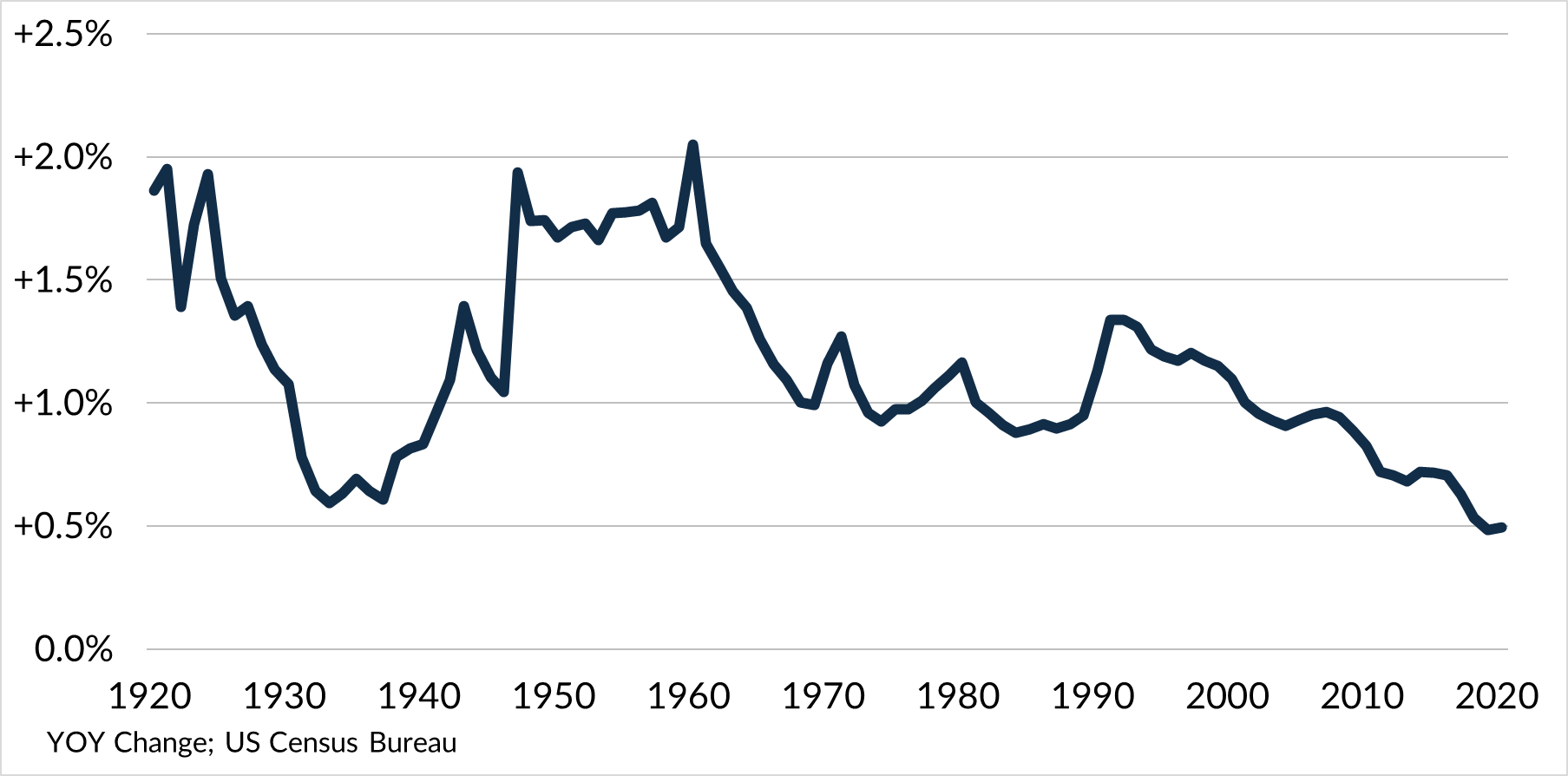 [Speaker Notes: So birthrates are declining in the US and in the developed world.

Death rates are rising as Baby Boomers grow older.

The US Population Growth was not only the lowest in history but it has been declining for last 10+ years!]
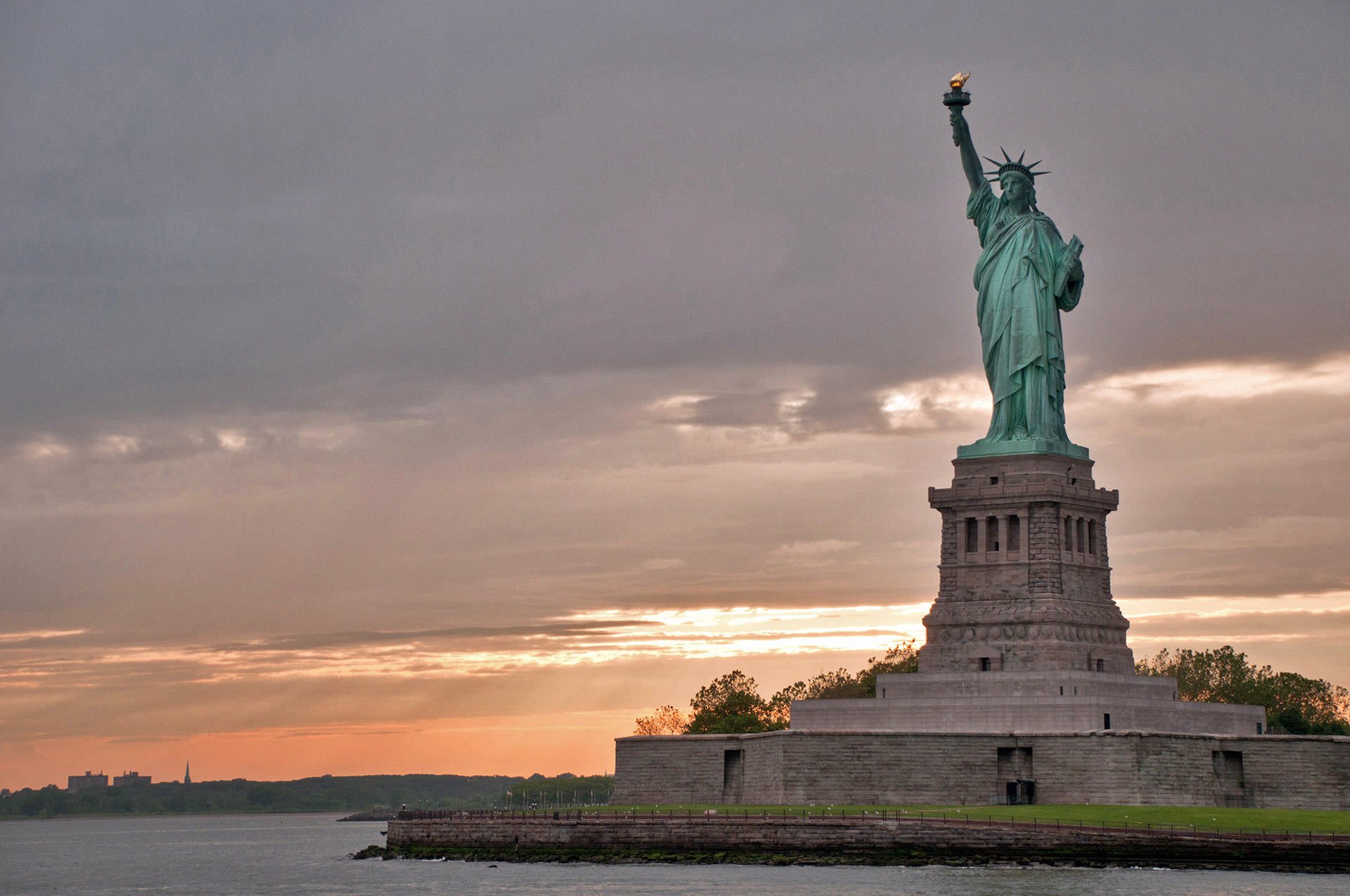 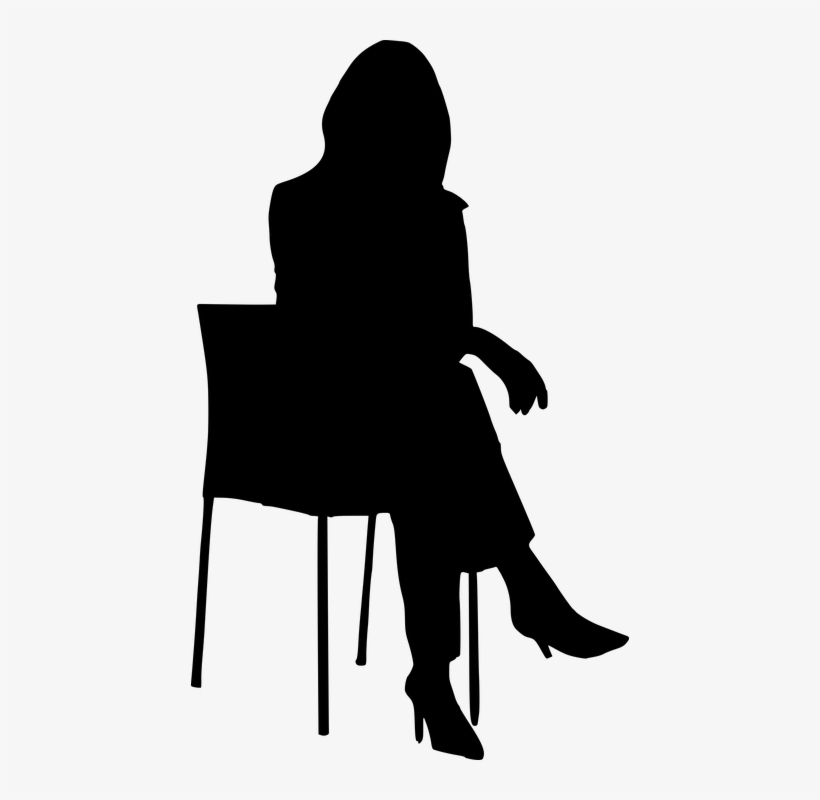 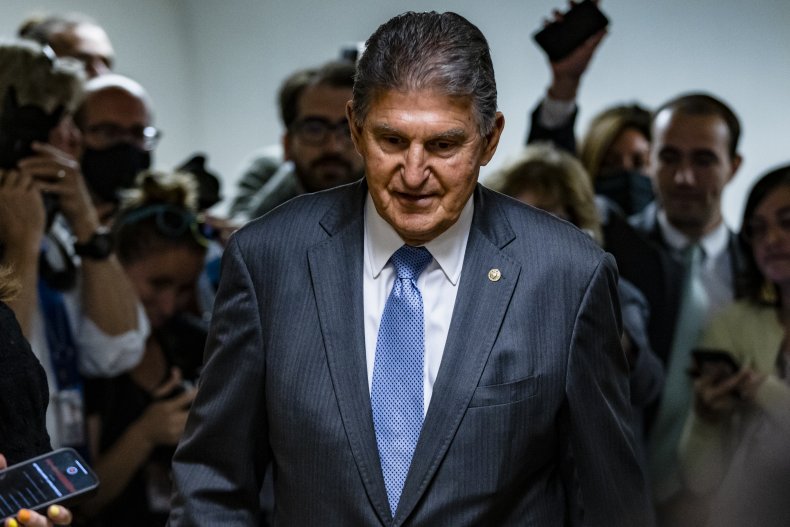 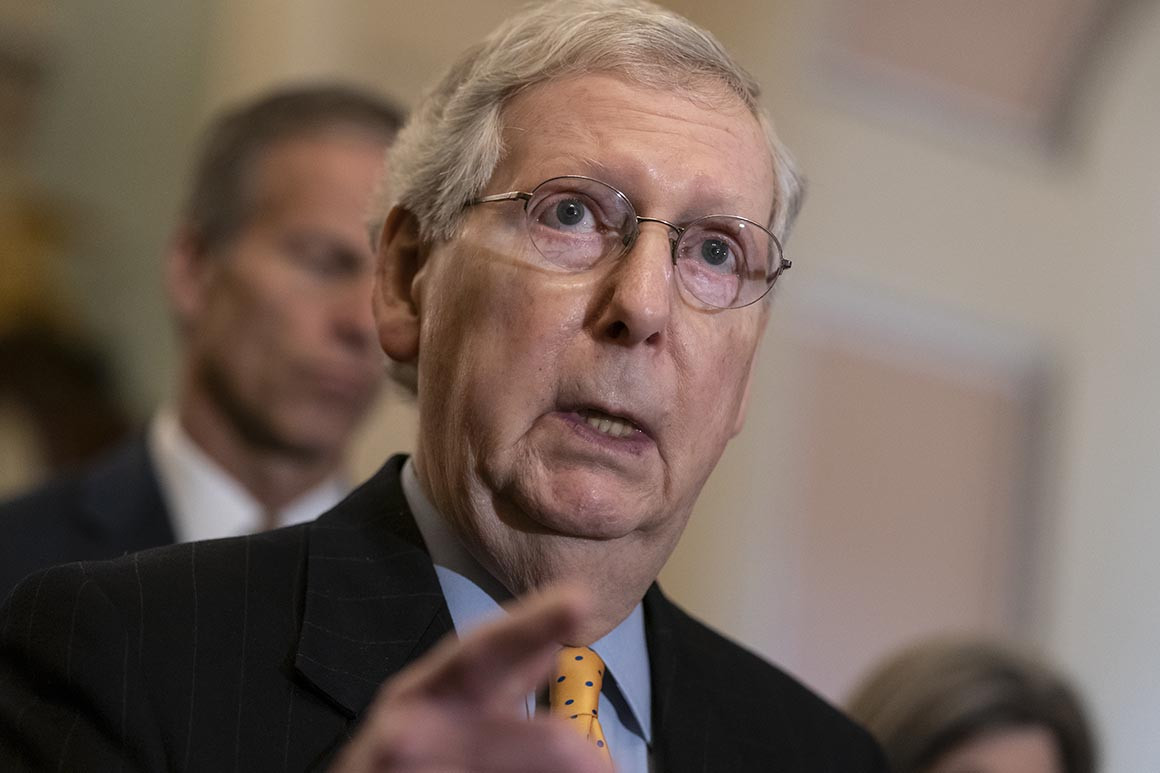 ?
For the United States and U.S. Dairy to Compete, Immigration Reform Must Happen Within 5 Years

But Who Will Lead?
[Speaker Notes: So where do the PEOPLE come from?

We must pass immigration reform. I know some of you are saying that I am crazy but I truly believe this will happen and I am saying it will happen within the next 5 years. The lack of workers will drive real change!

Who will lead? It is likely to be someone we dont know or don’t expect!]
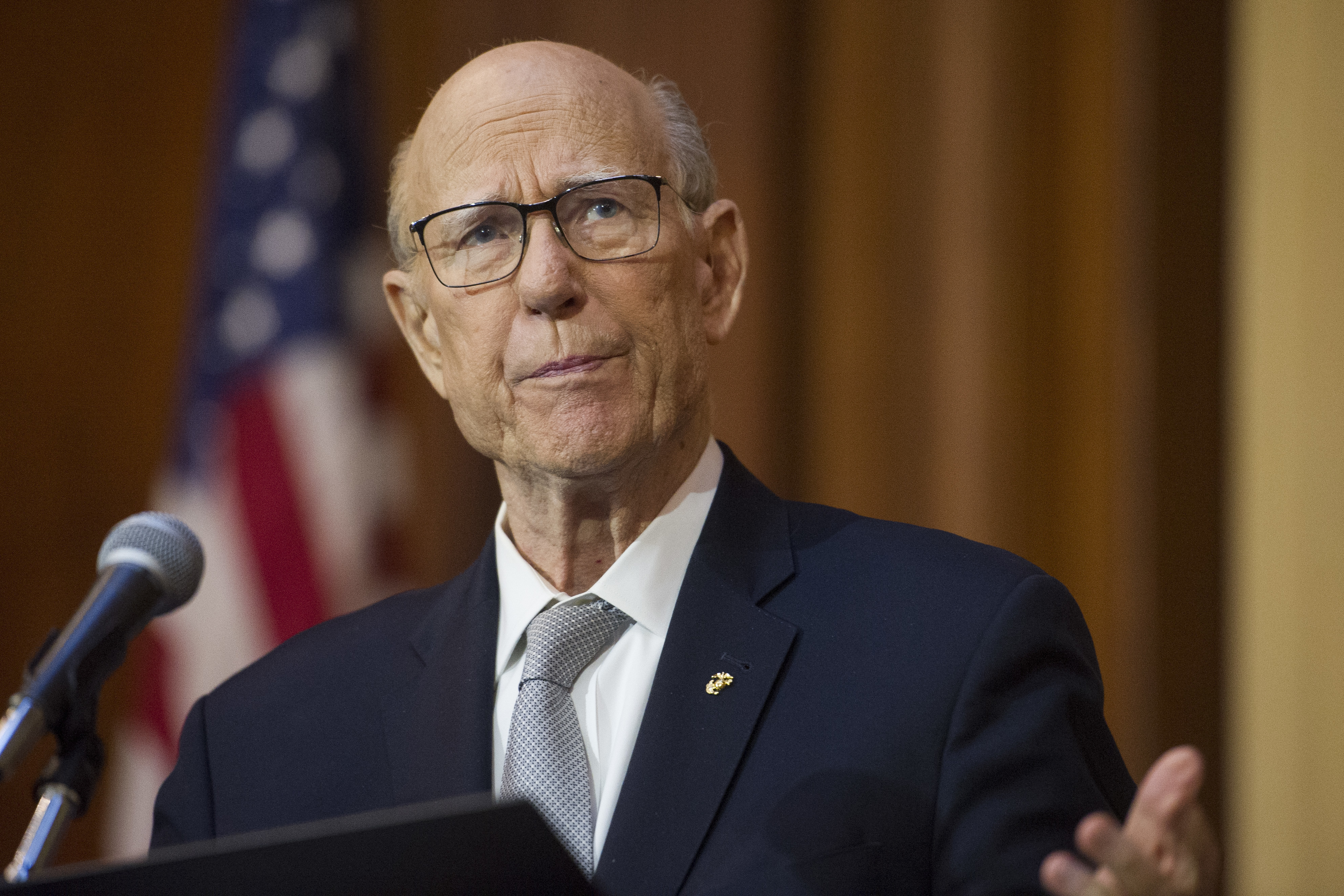 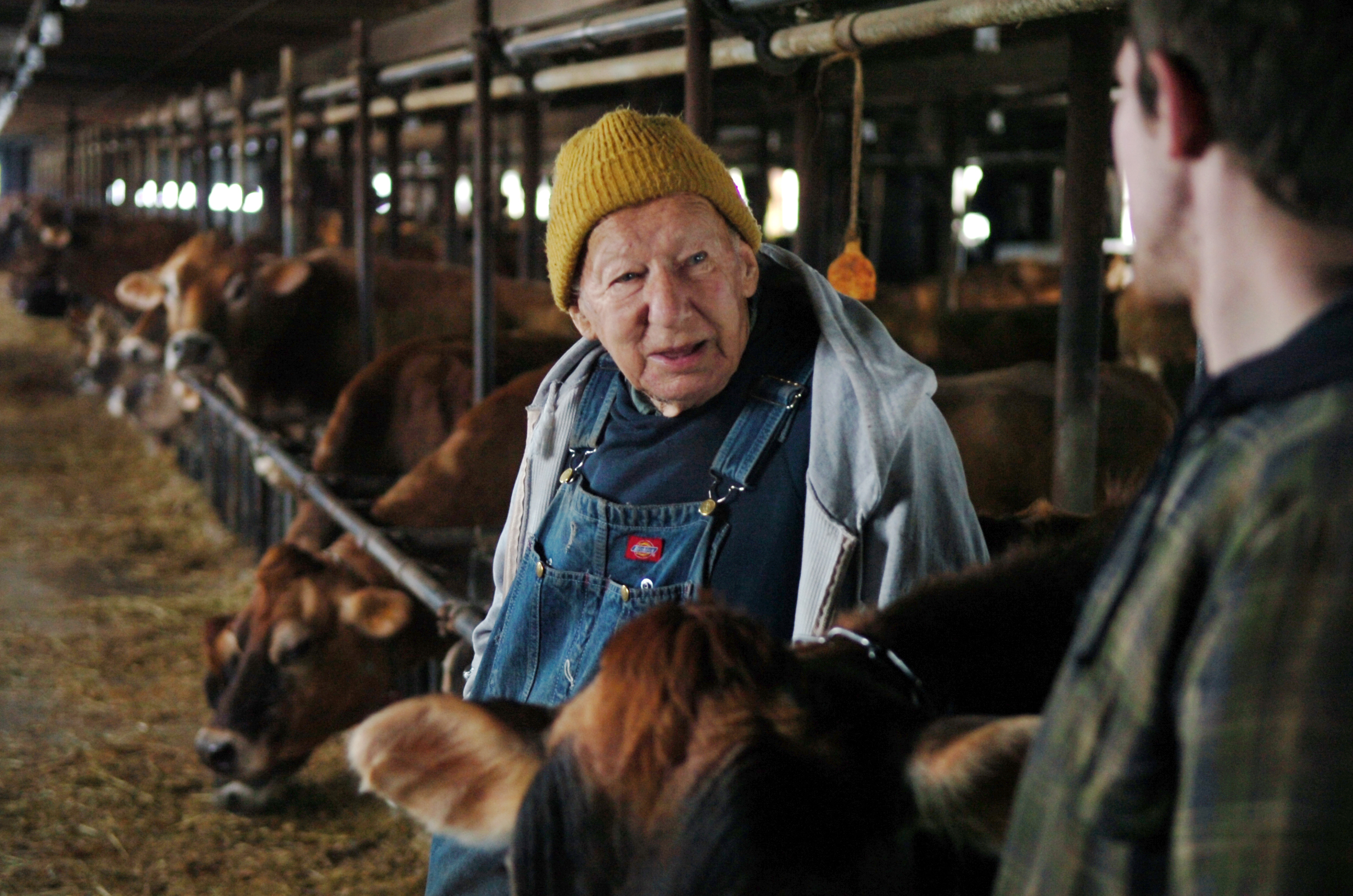 The Older Guard Is Leaving Us
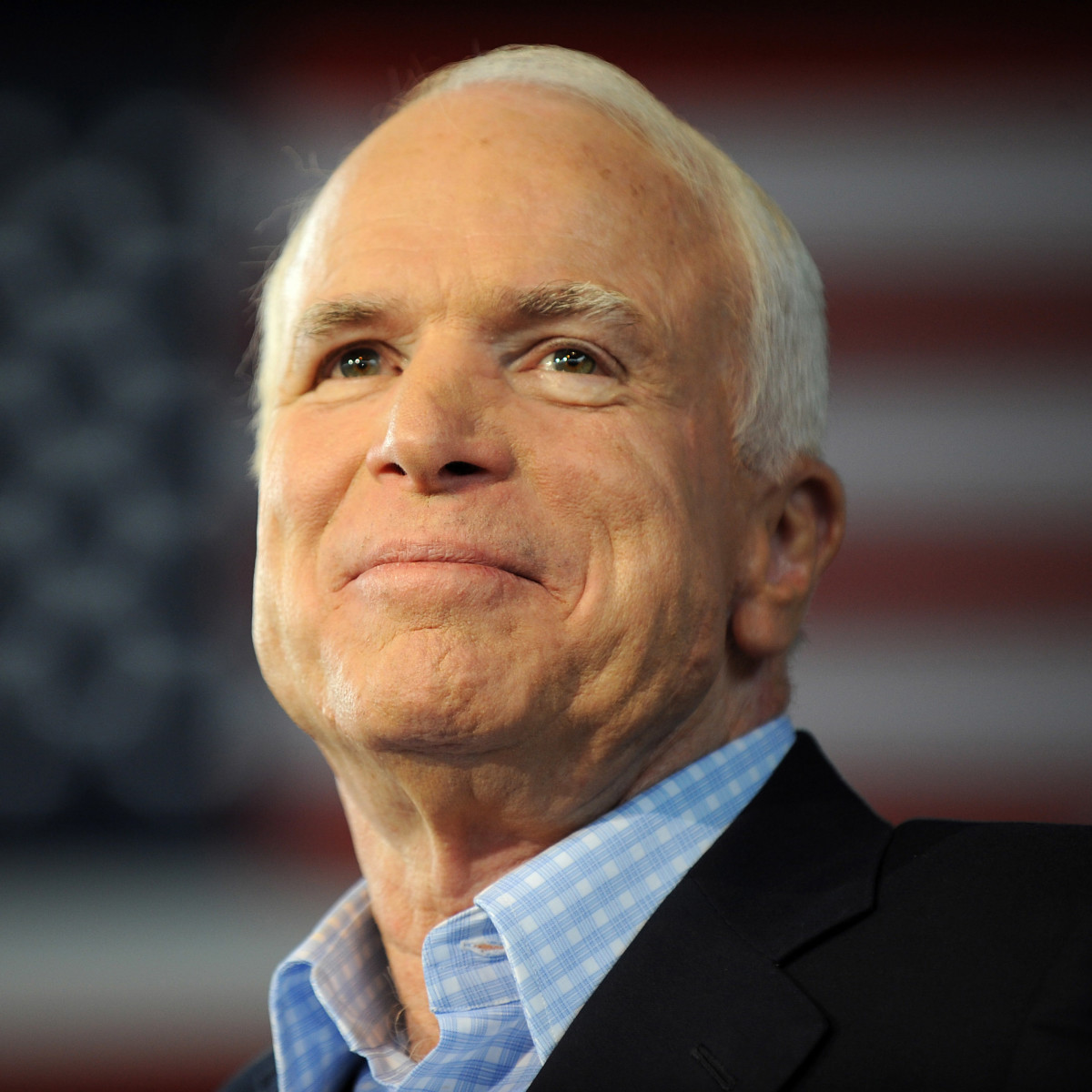 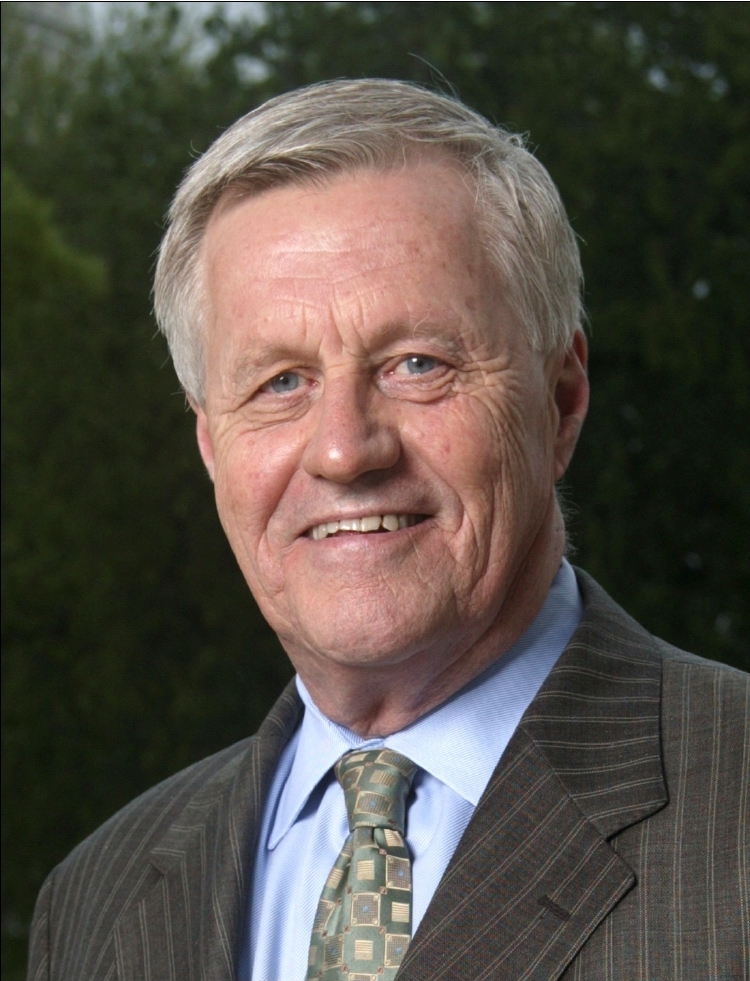 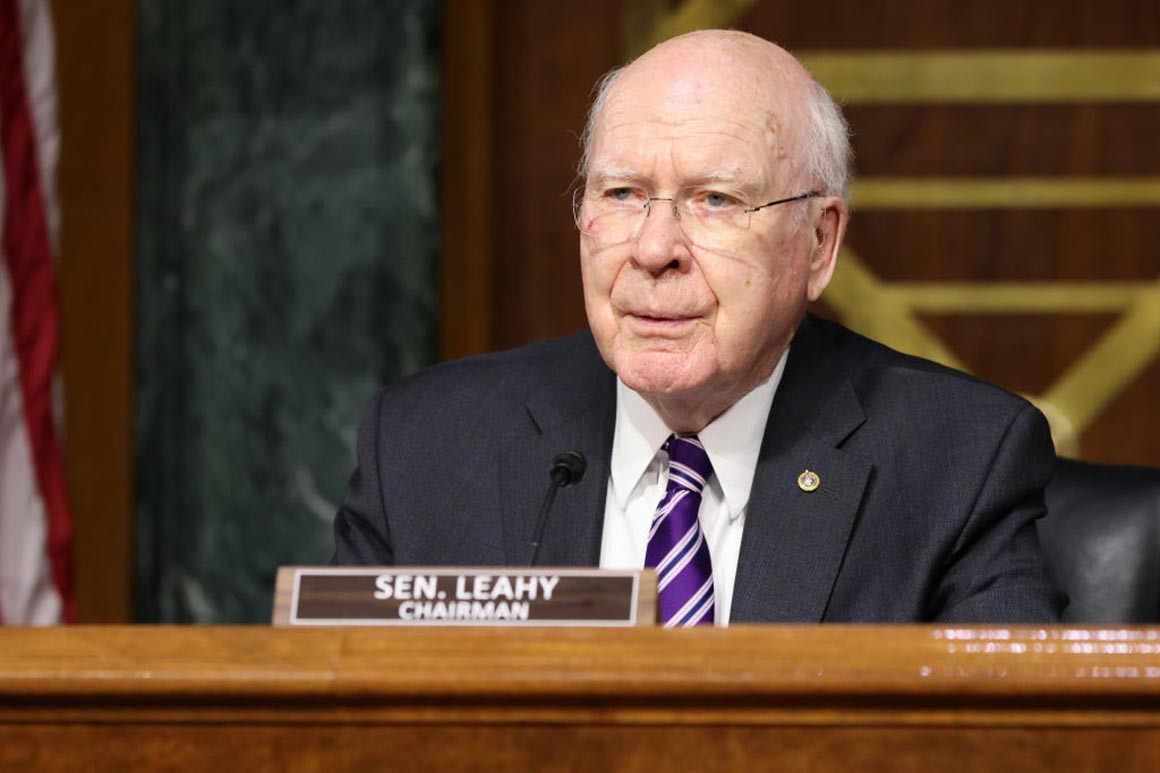 [Speaker Notes: I say it is likely to be someone we don’t know or don’t expect because we KNOW the older guard is leaving us. 

This is true on the policy front but also true across our dairy industry.

So again we come to the question of WHO will LEAD?]
YOU Must Lead
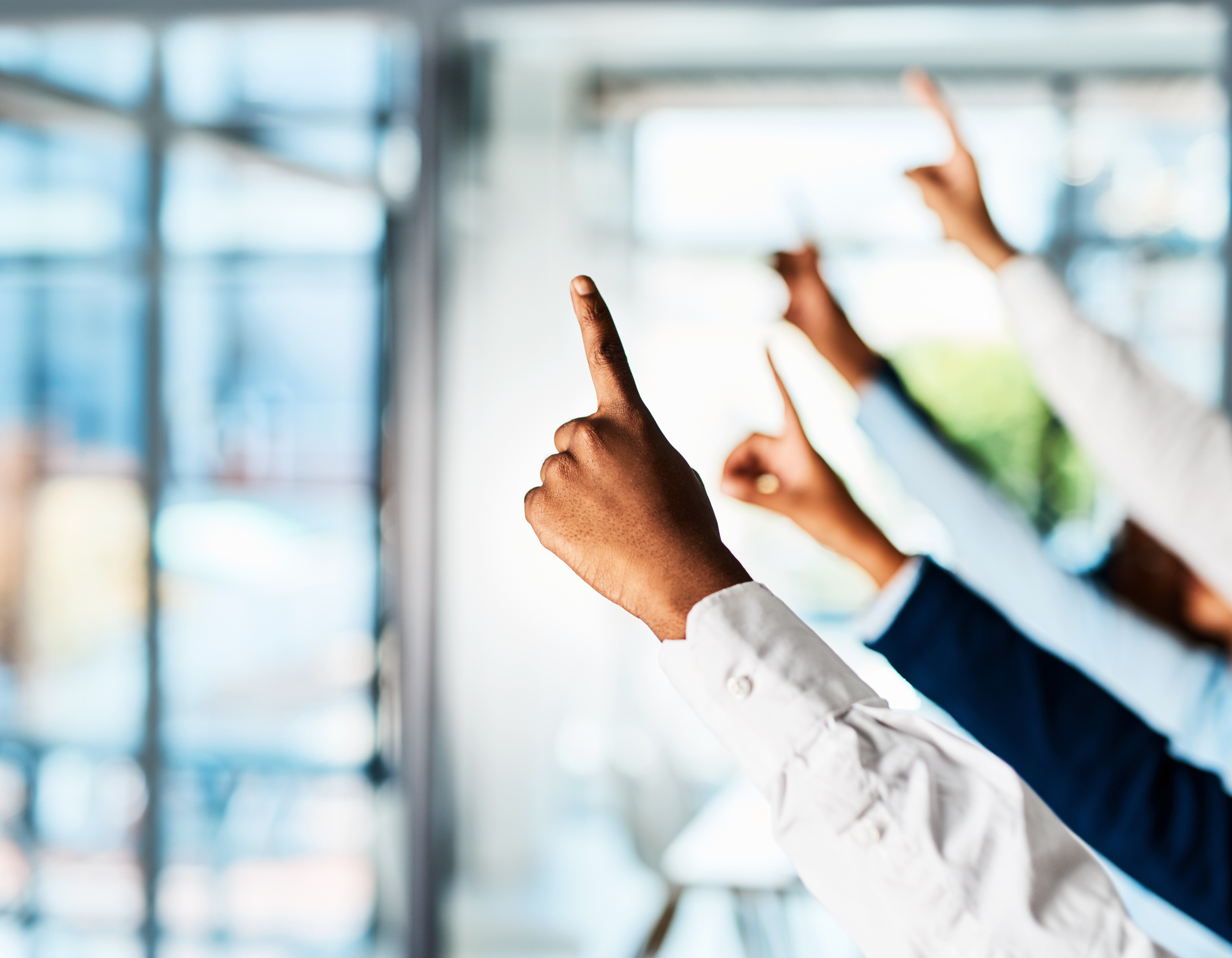 [Speaker Notes: Together we are making a difference for dairy!

Thank you for all your support and engagement in my 5 years here at IDFA!]
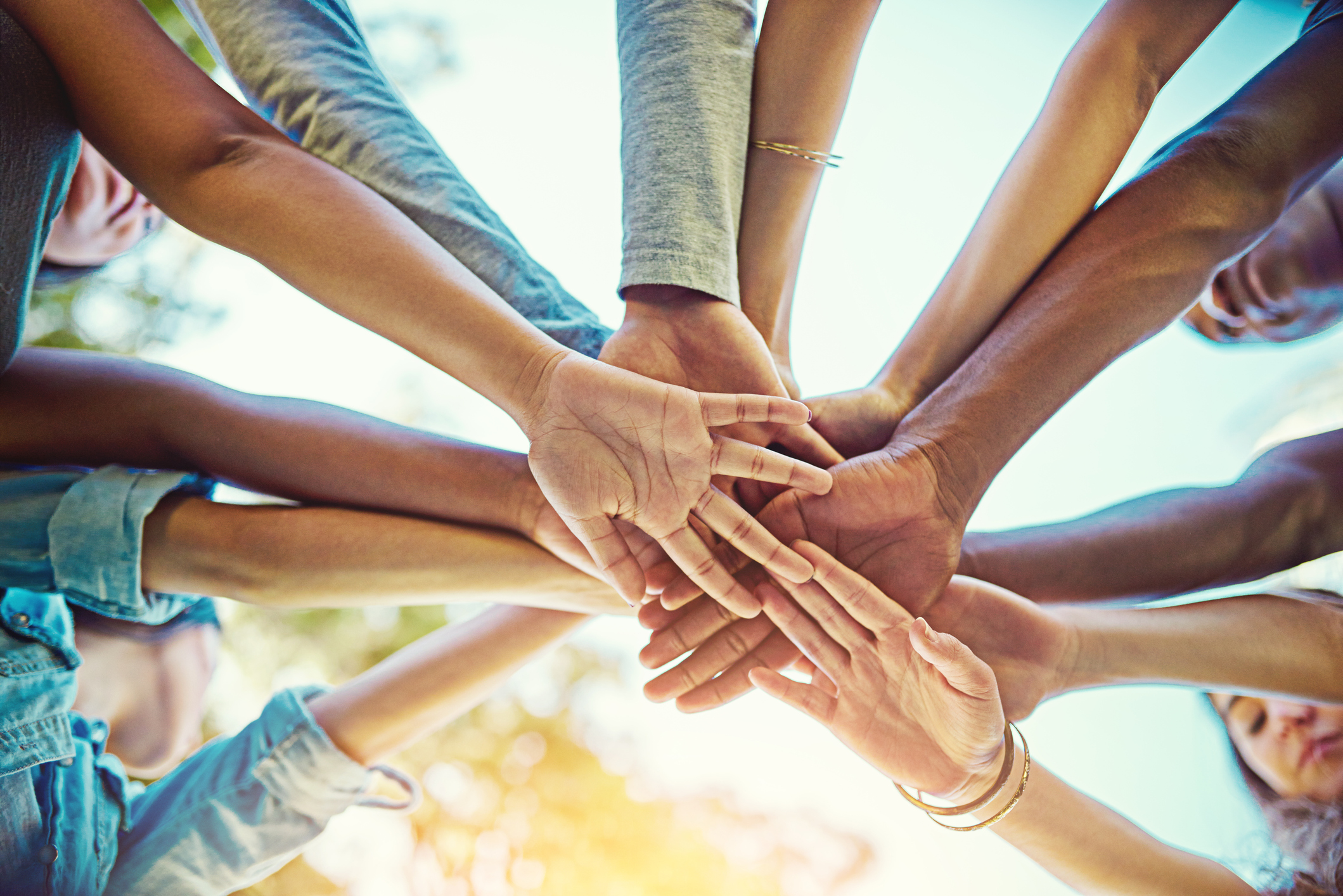 Let’s Stand United As One Dairy Industry
[Speaker Notes: Let’s stand United as one Dairy Industry and make the changes needed for our industry to be globally competitive… the dominant supplier to the world!]
Together, we are making a Difference for Dairy
Thank You!
[Speaker Notes: Together we are making a difference for dairy!

Thank you for all your support and engagement in my 5 years here at IDFA!]
BACK UP SLIDES
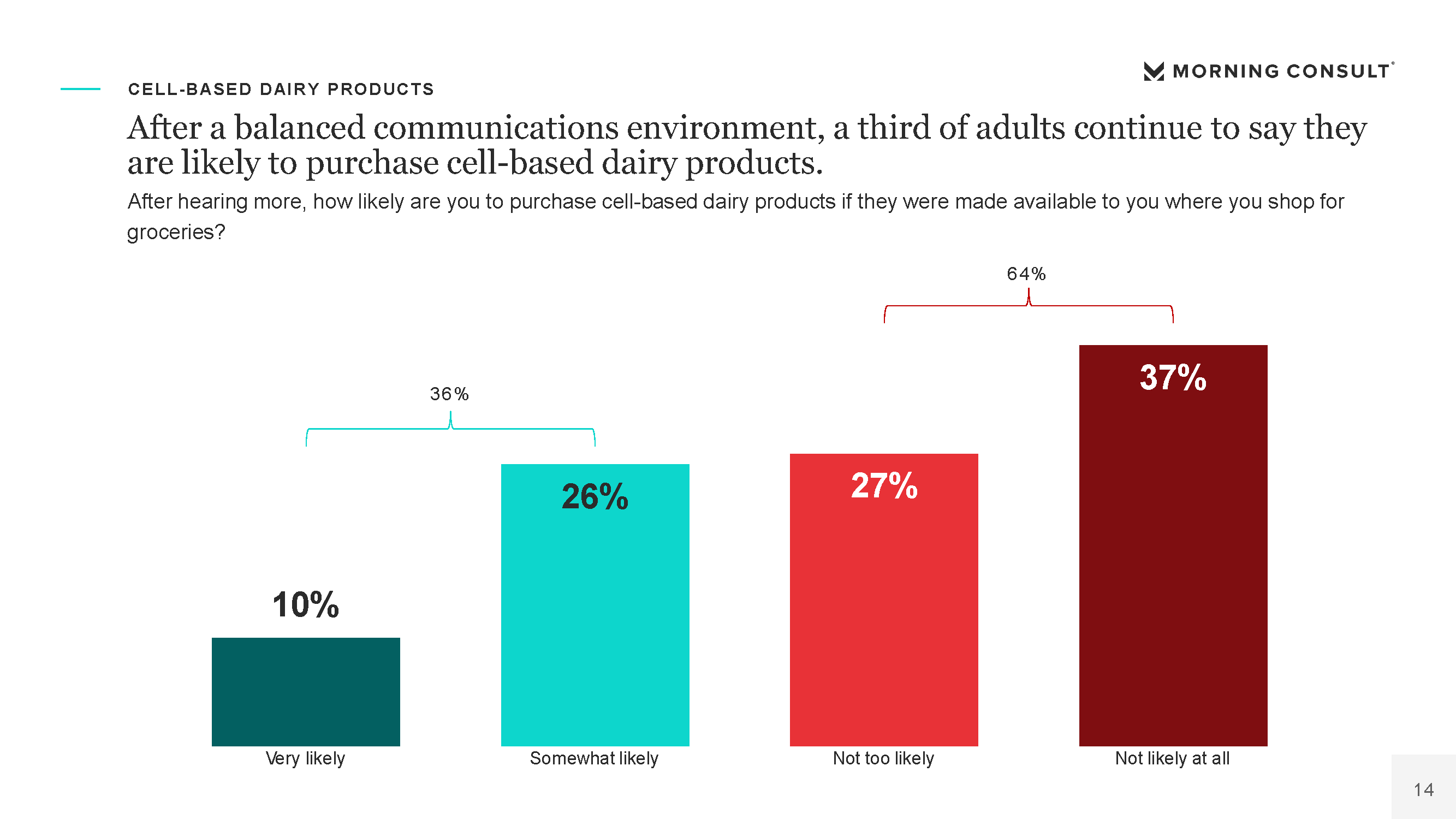 IDFA People Strategy
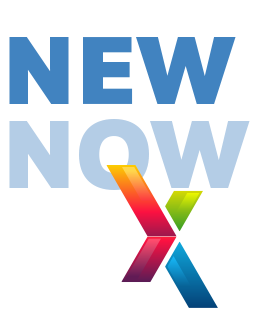 TBD Video – Video does not include Dairy Diversity Coalition
Is Our Glass Half Full … or Half Empty?
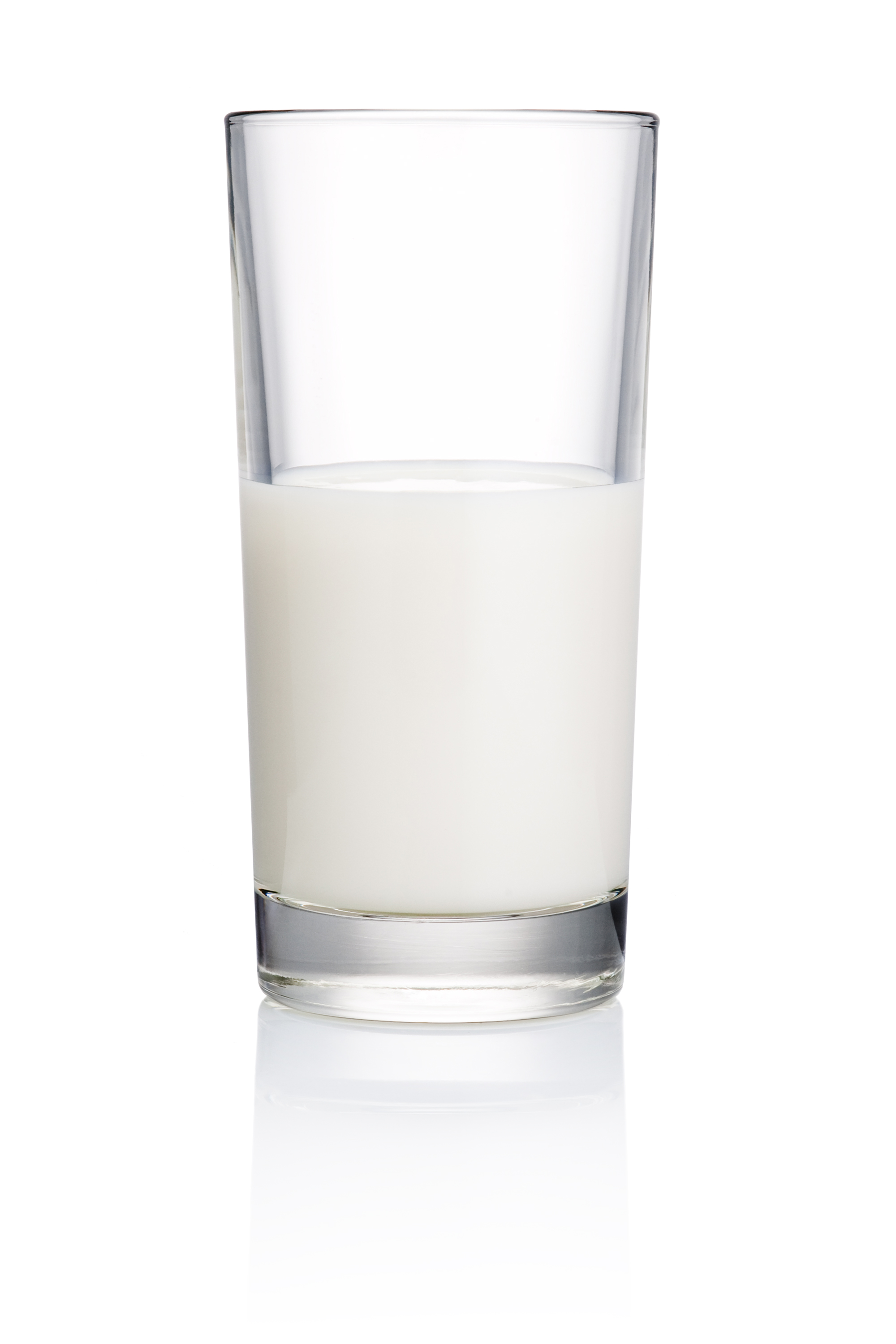 Inflation & wholesale price increases well above historic rates
Gasoline, diesel & heating fuel costs up YTD
Supply chain issues, delays persist from farm to fork
Workforce challenges deepening as COVID re-intensifies
Wages rising
Demand up across category
Exports up around the world
Global milk production forecast to decline
U.S. milk prices expected to climb
Food price inflation beginning to ease
Companies investing in growth
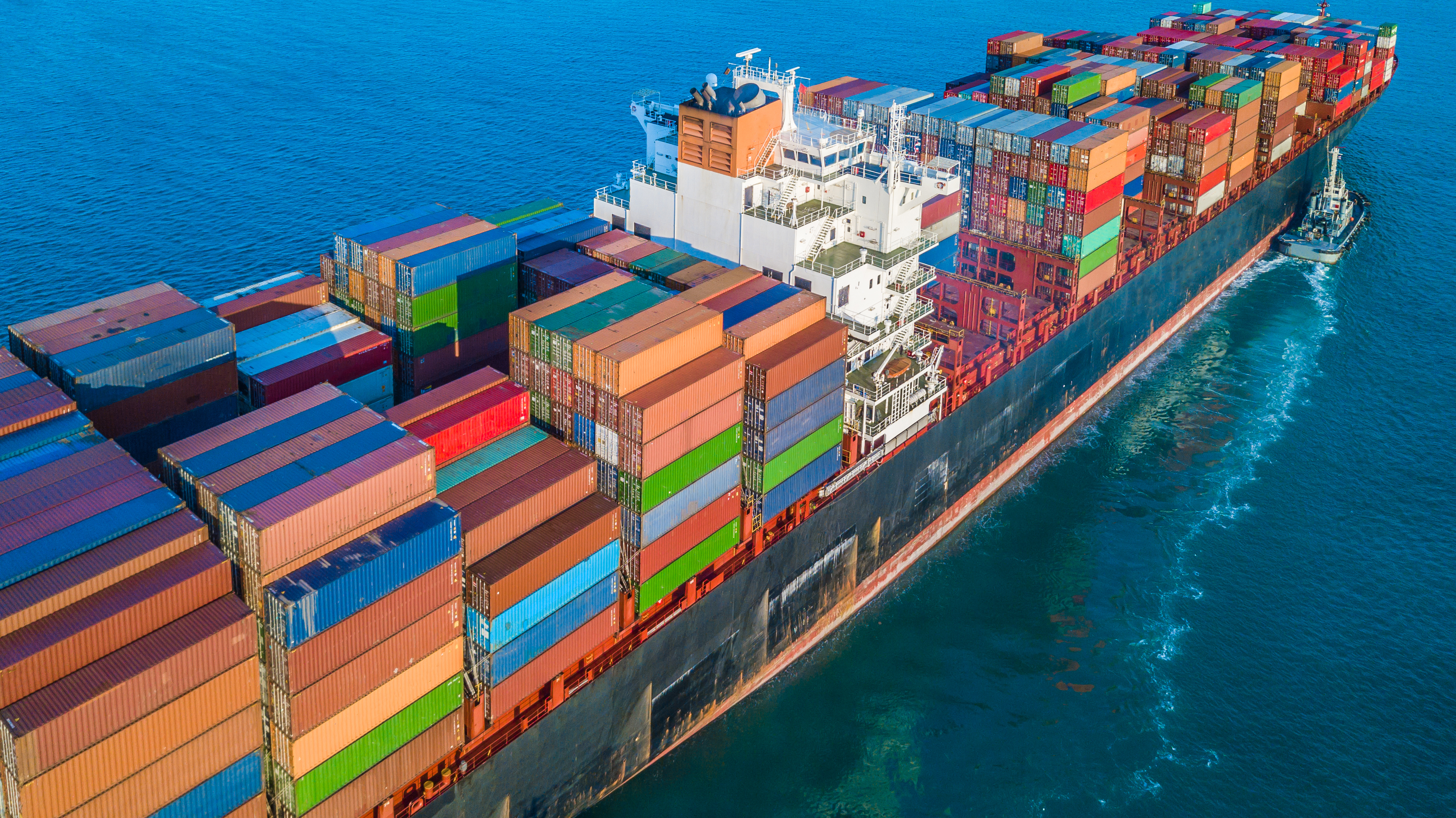 USDA: 25 Billion More Pounds By 2030
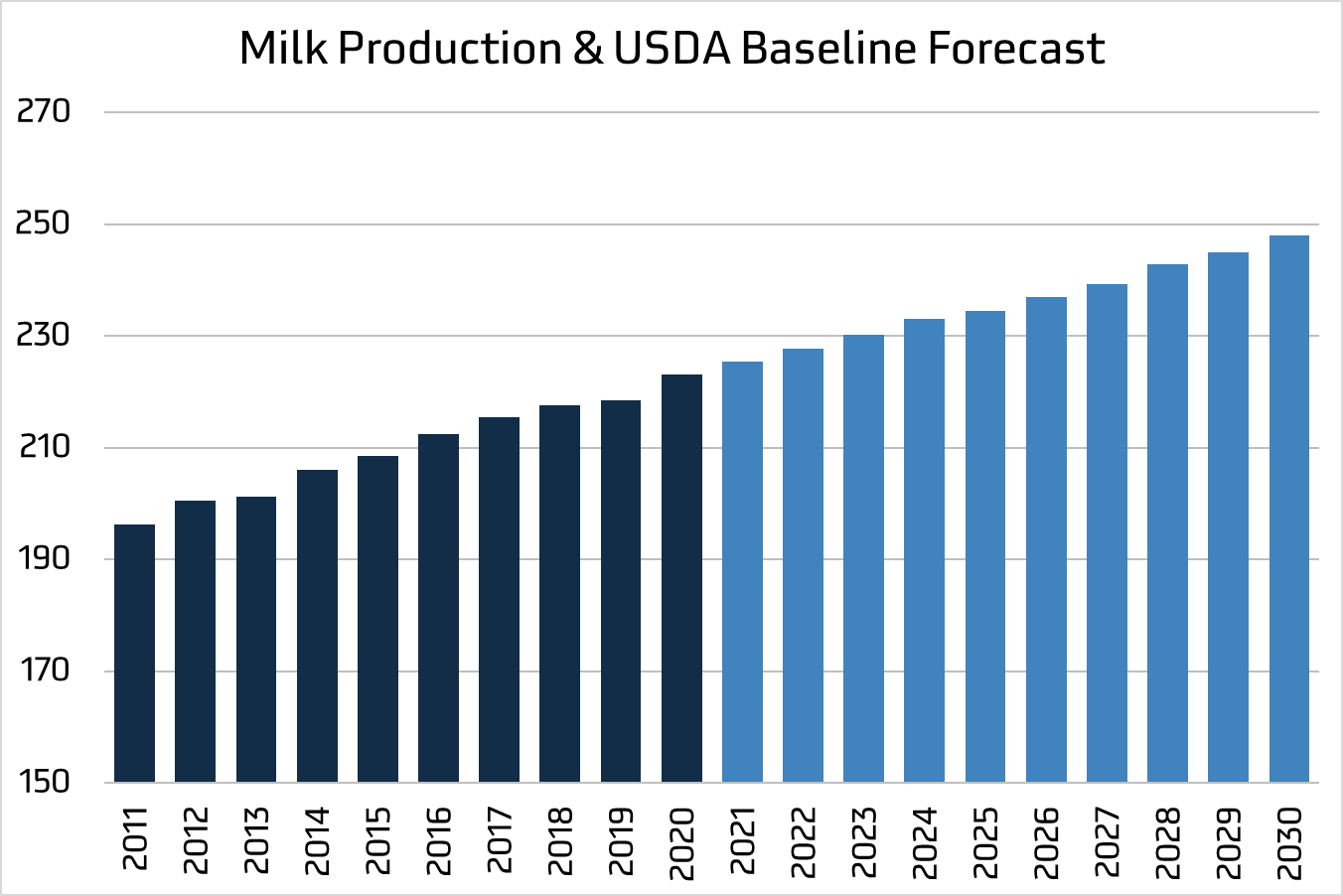 Our Milk Market Is Moving Overseas
Will We Boom? 
Or Bust?
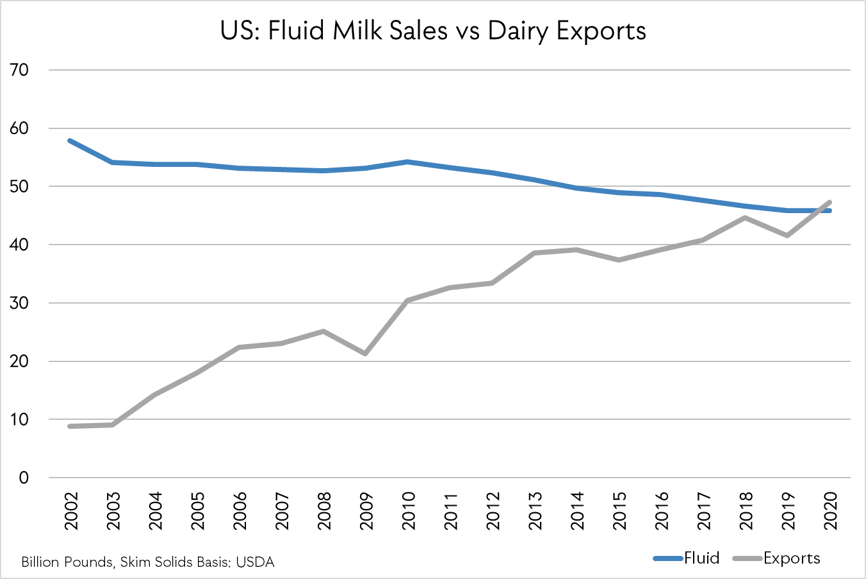 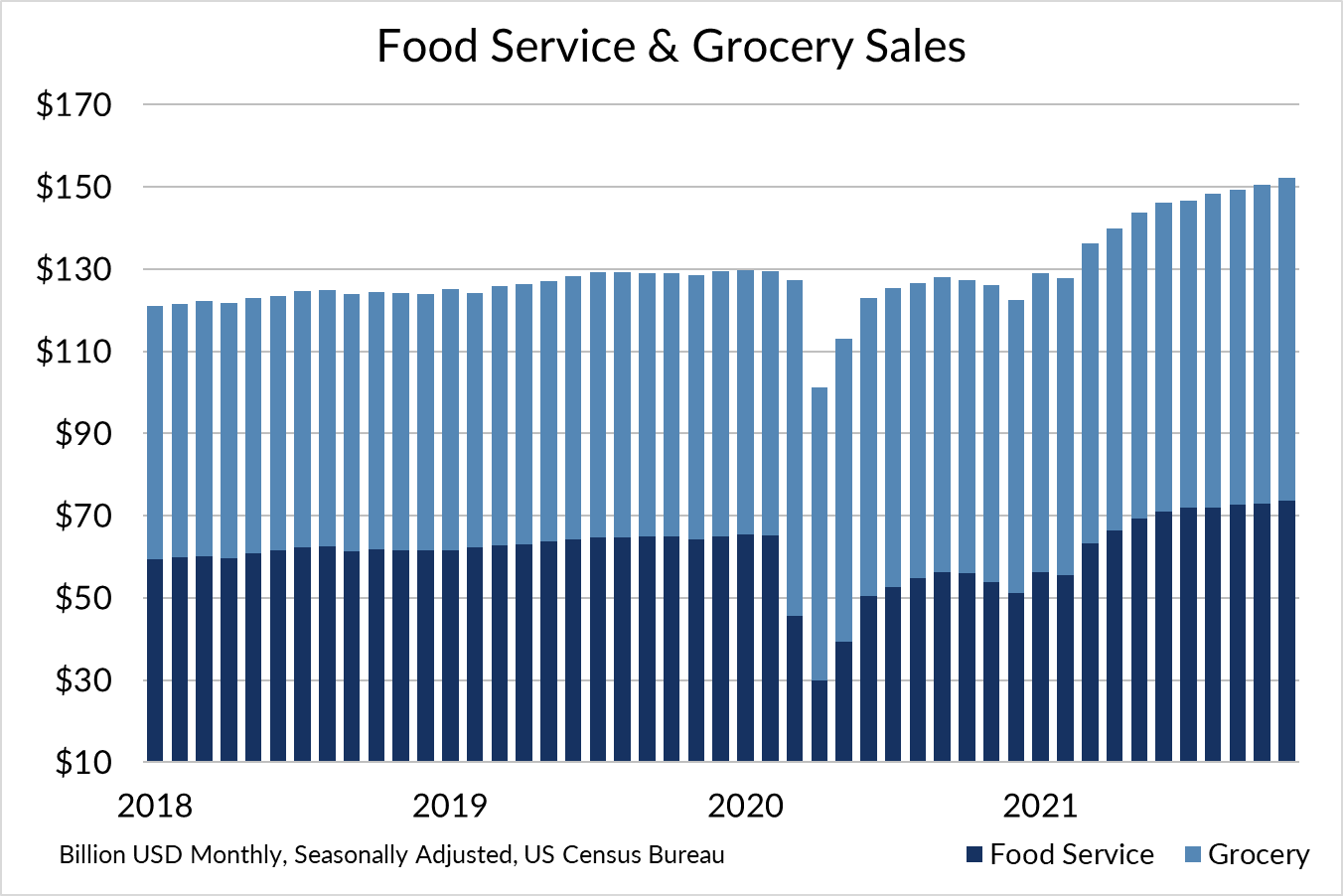 Restaurant & Grocery Sales Strongest in Years
Will We Boom … or Bust?
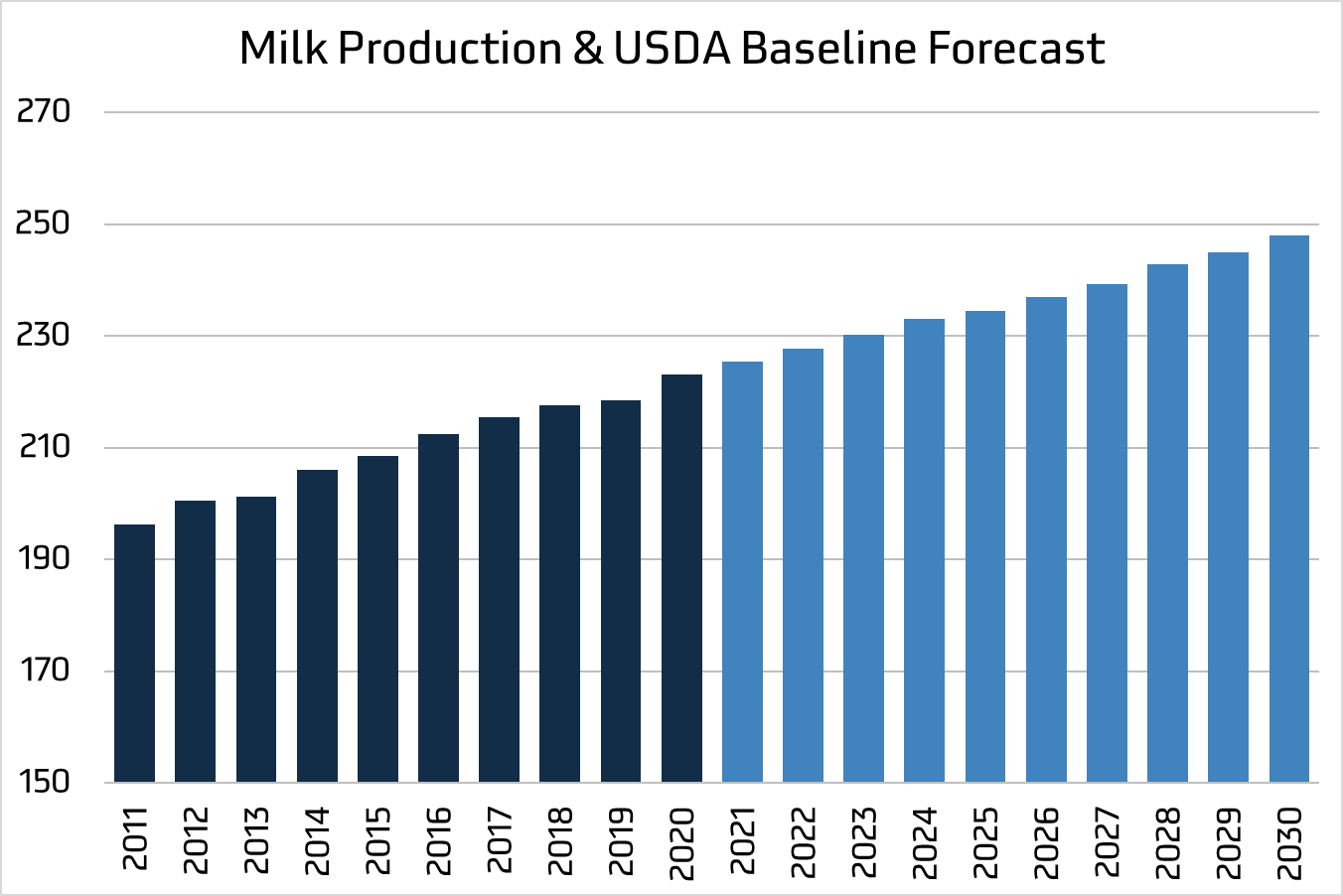 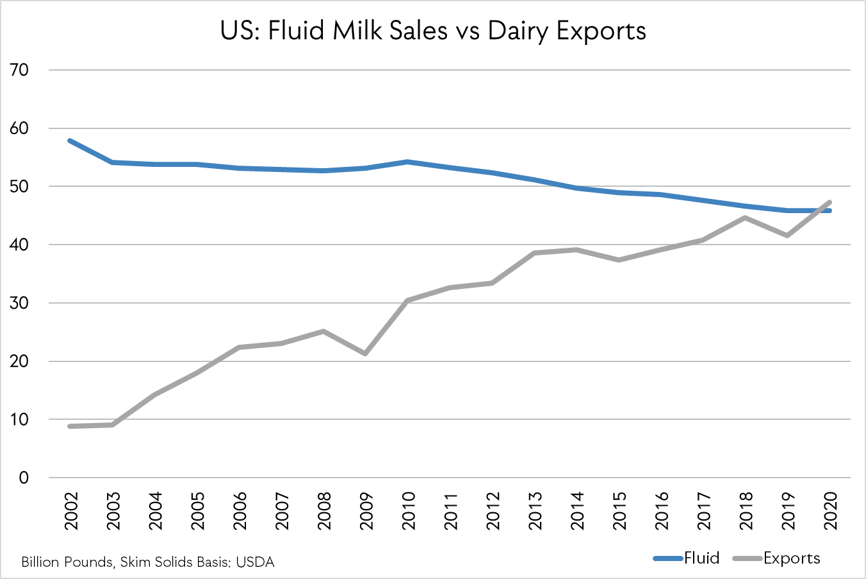 USDA: 25 Billion More Pounds By 2030
Our Milk Market Is Moving Overseas
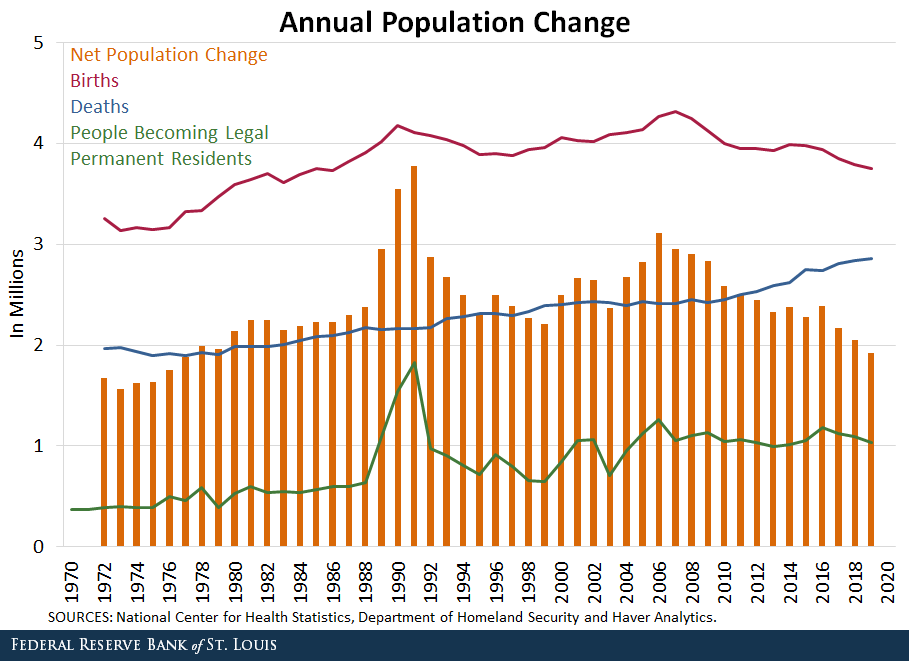 IDFA Dairy EP&L
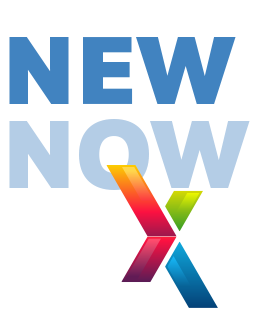 TBD
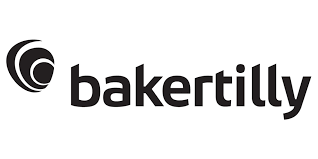 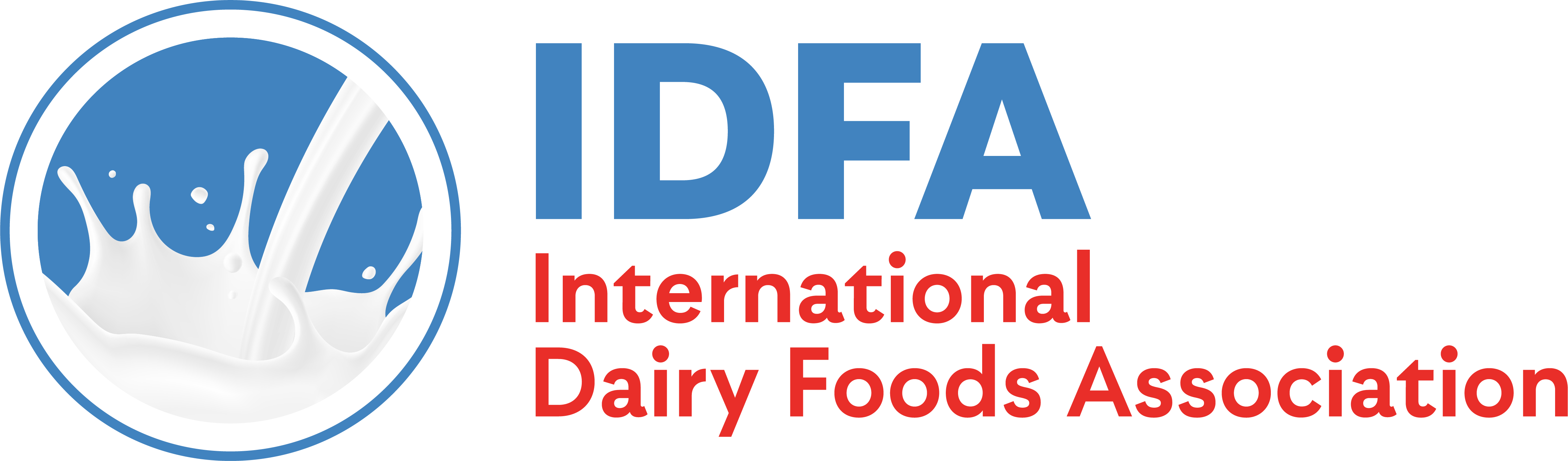 People Will Determine our Success
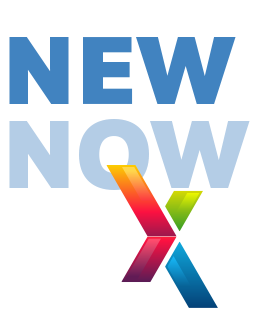 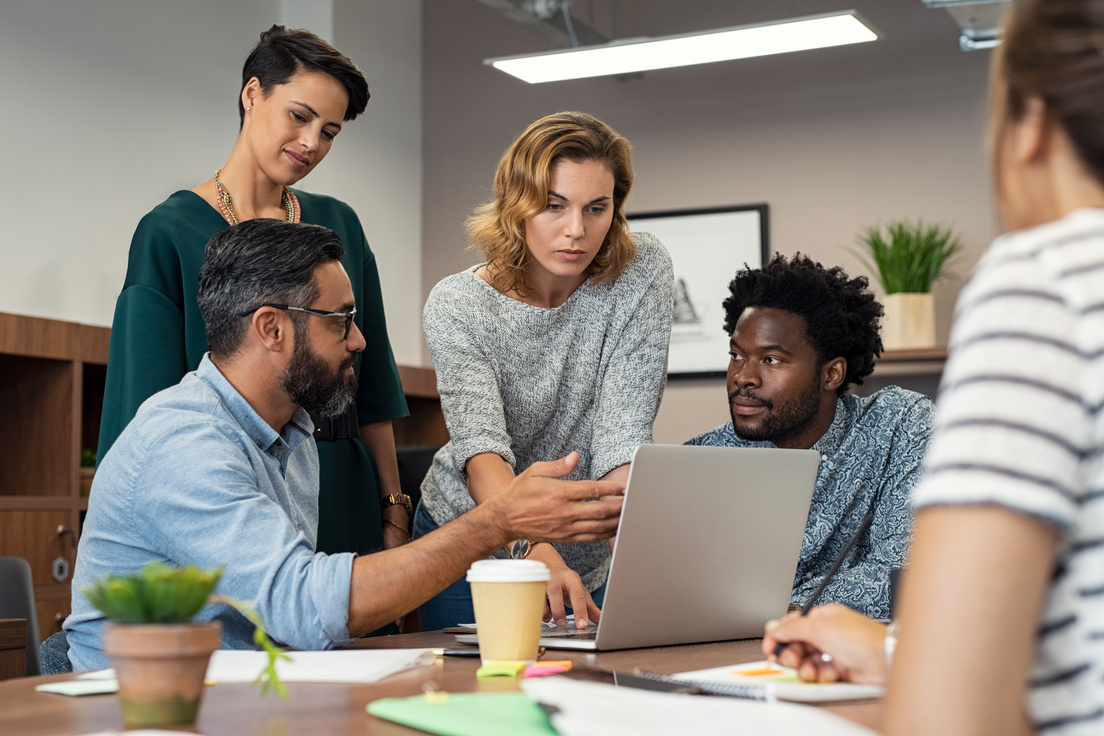